KHỞI ĐỘNG
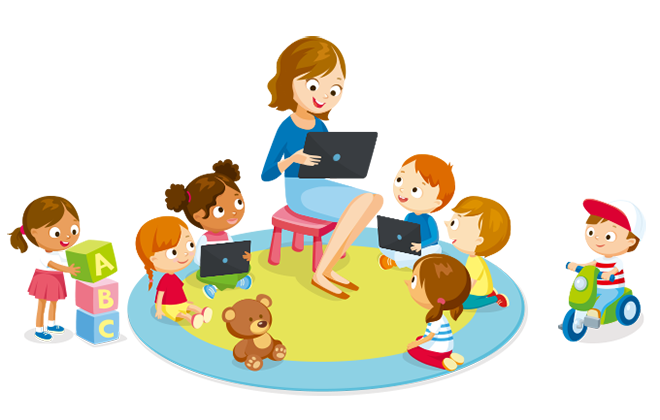 TNXH 2 - CTST
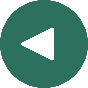 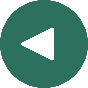 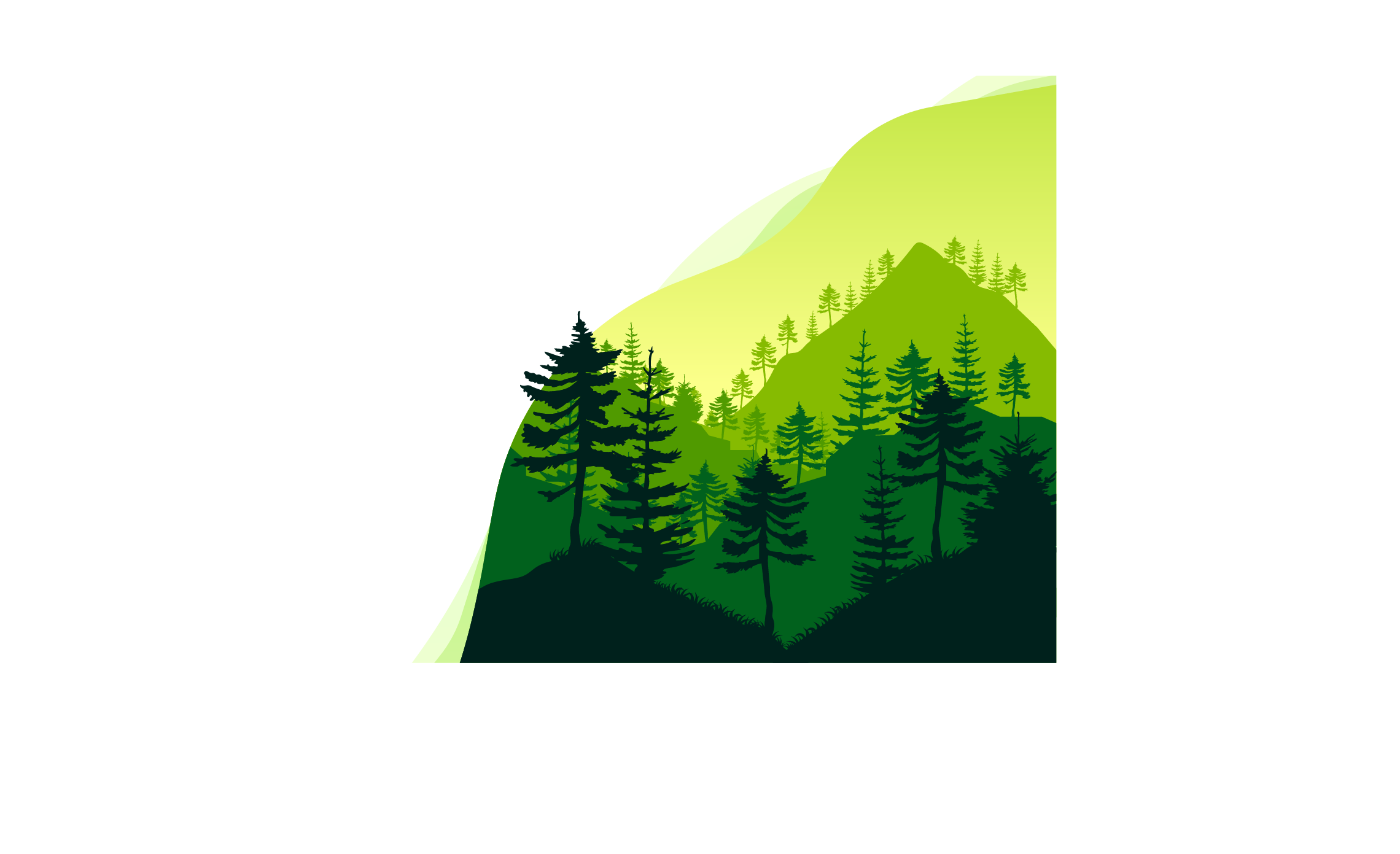 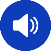 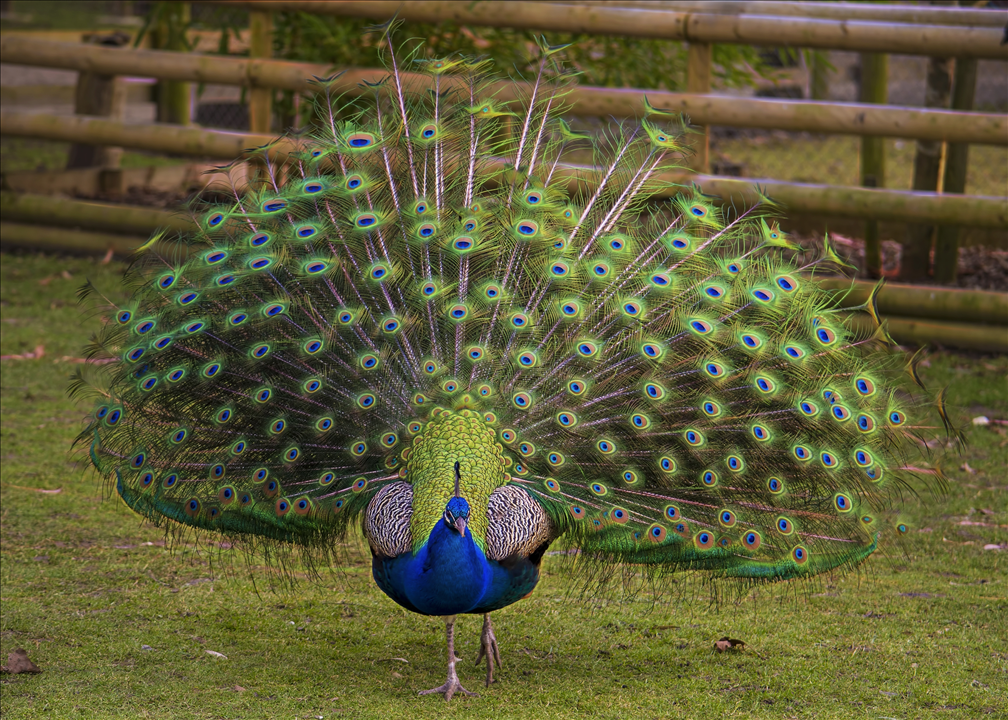 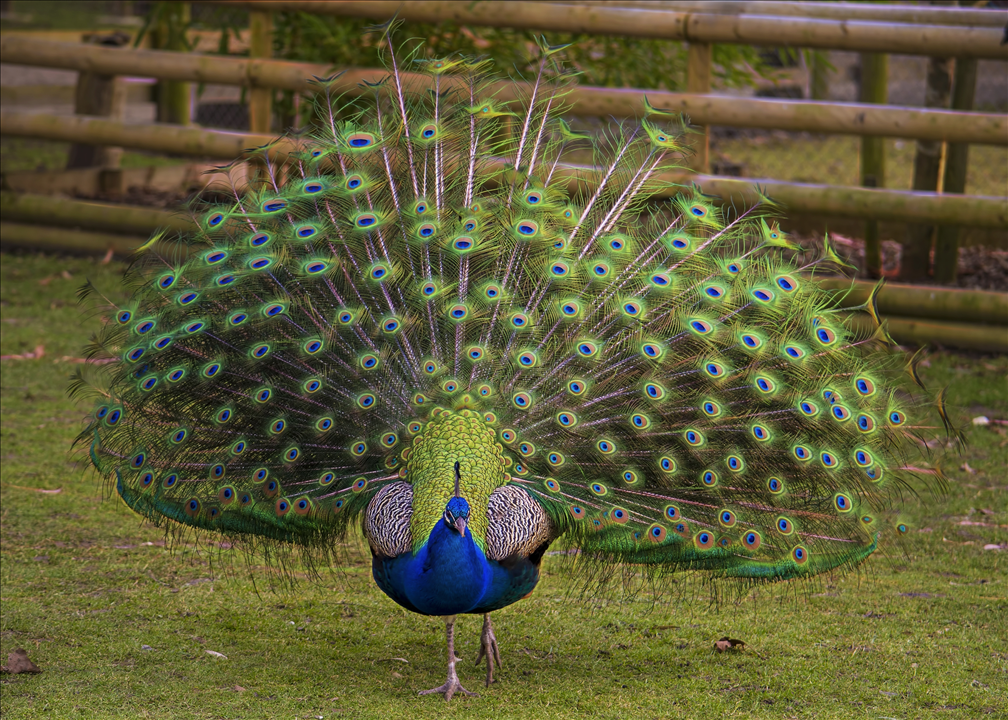 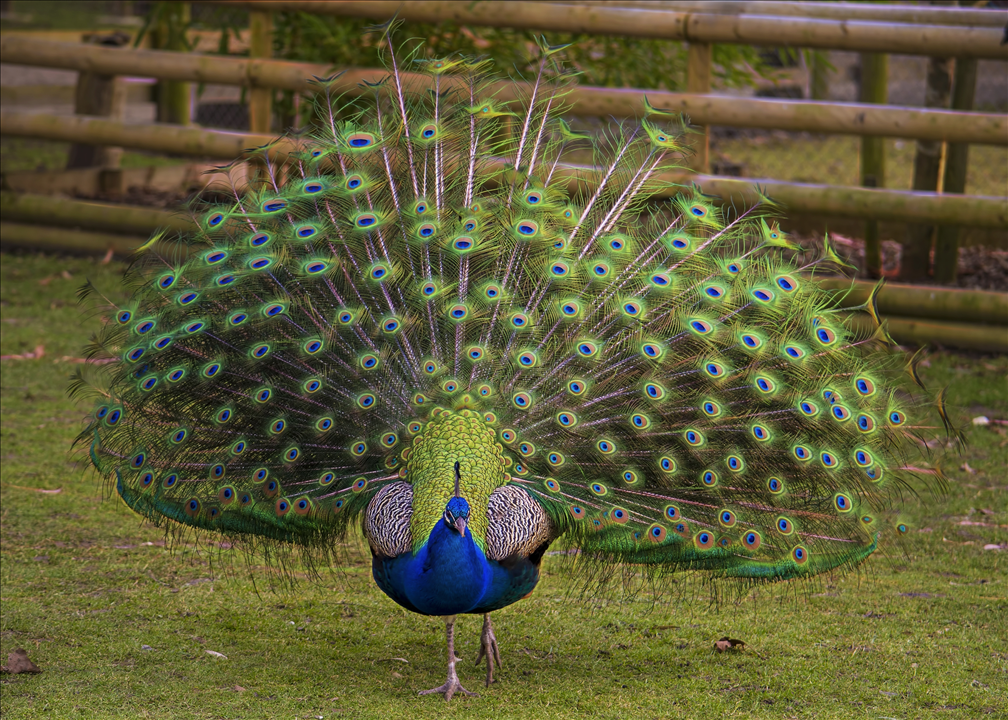 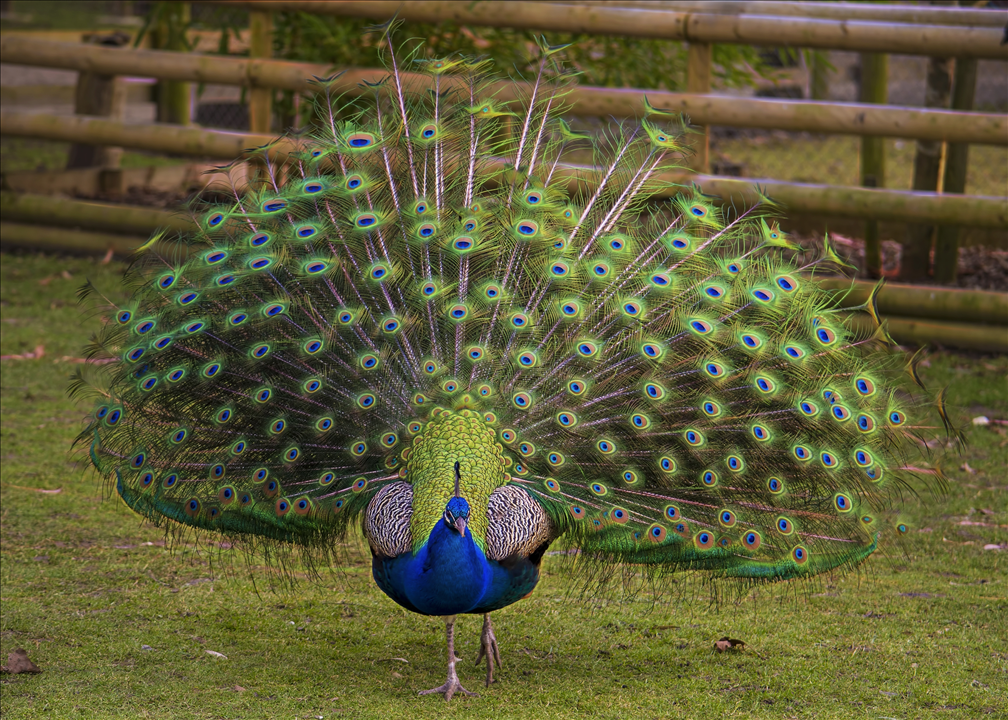 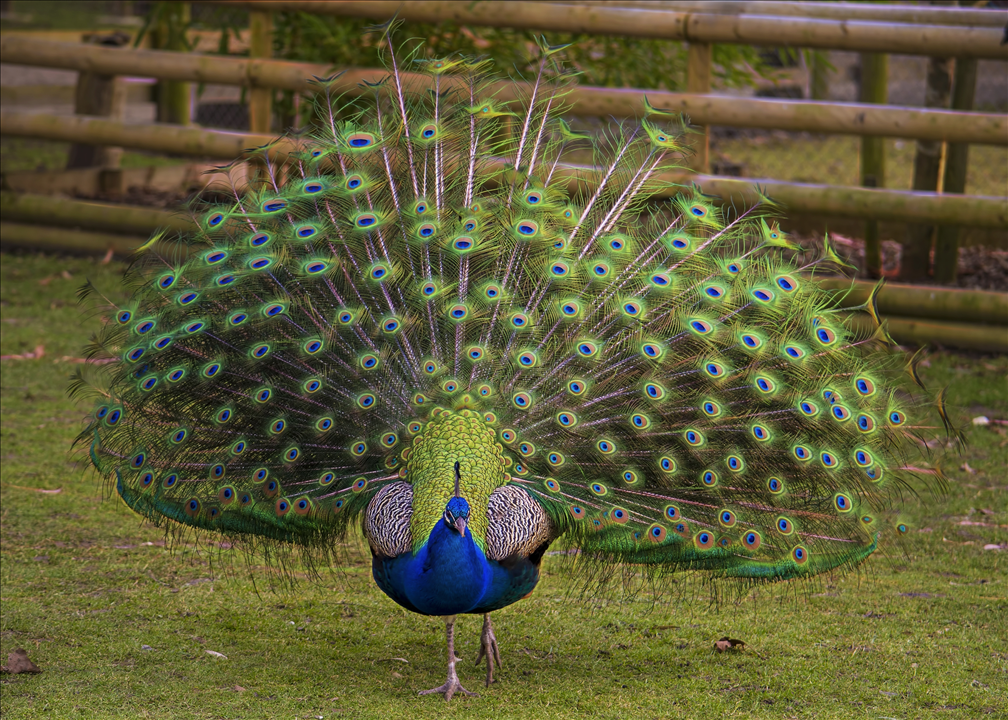 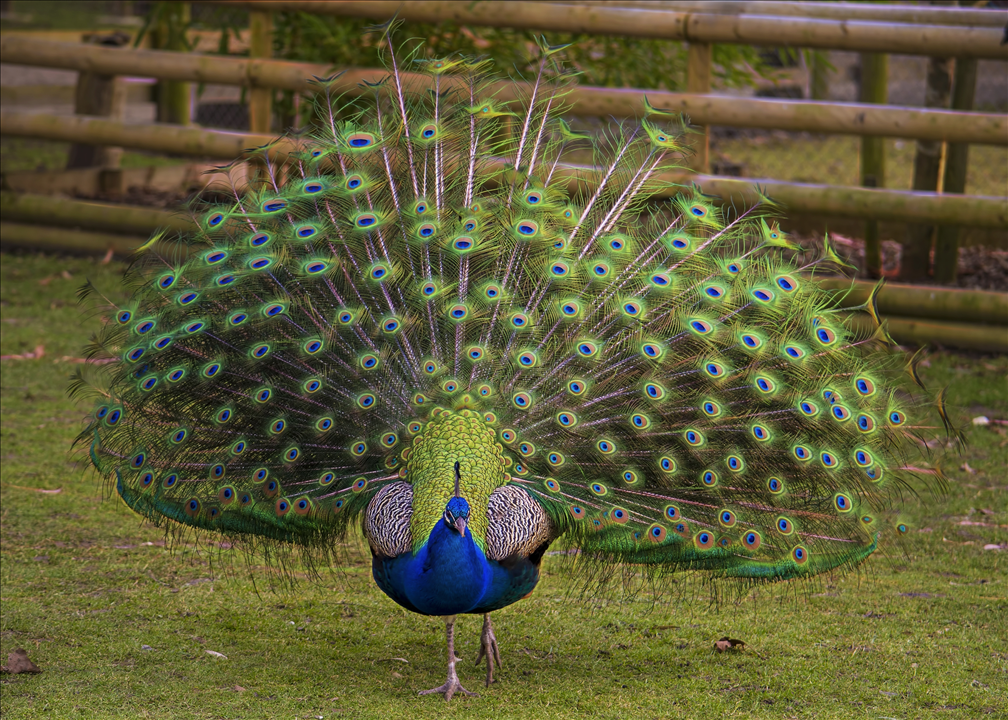 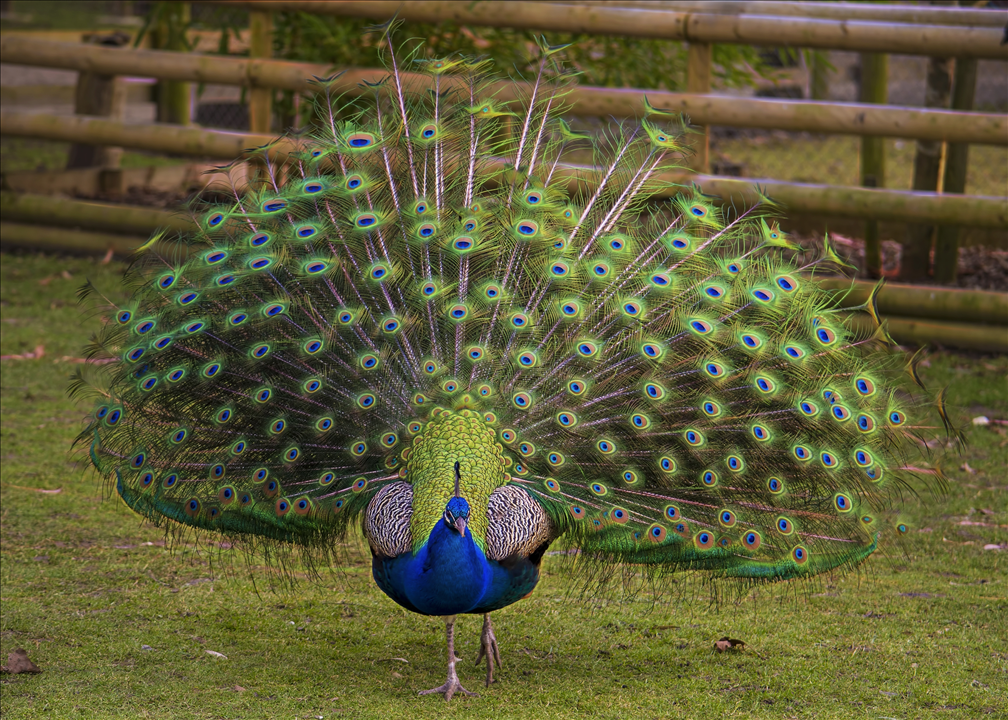 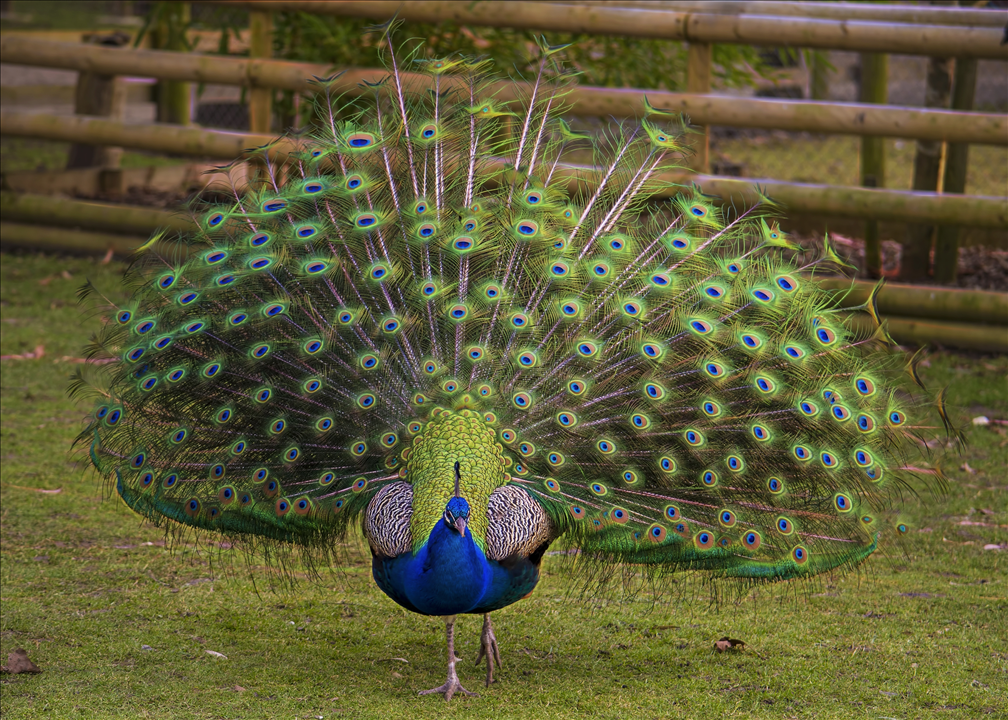 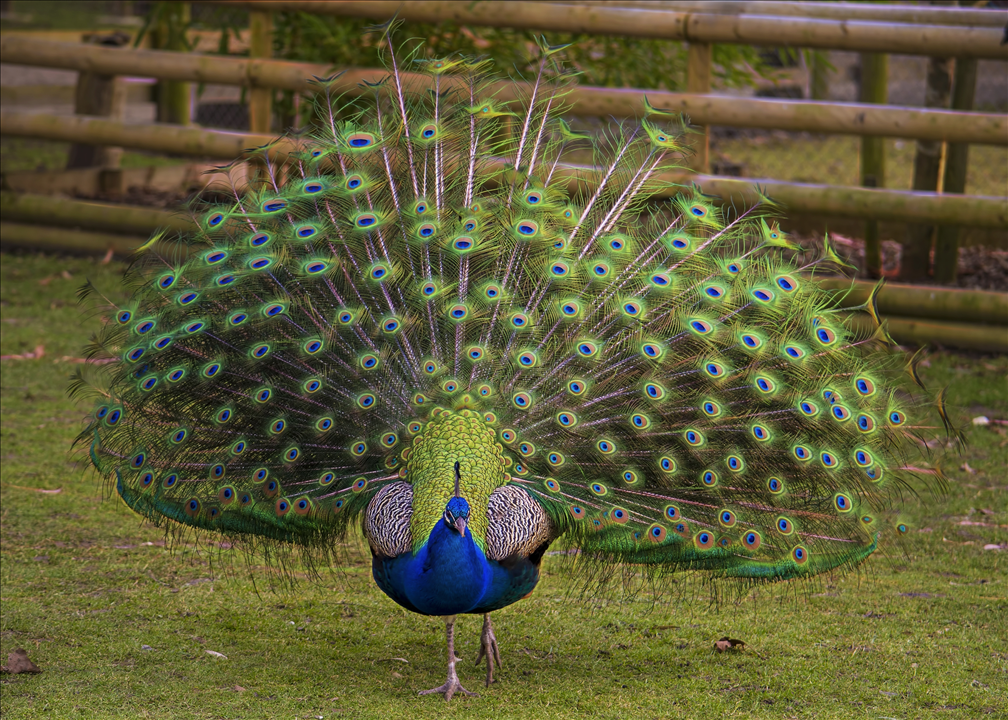 [Speaker Notes: Click vào hình bên trái sẽ tự động phát tiếng kêu của con vật, bấm vào vùng bên phải sẽ hiện hình ảnh con vật đó.]
TNXH 2 - CTST
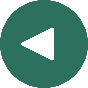 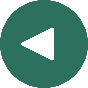 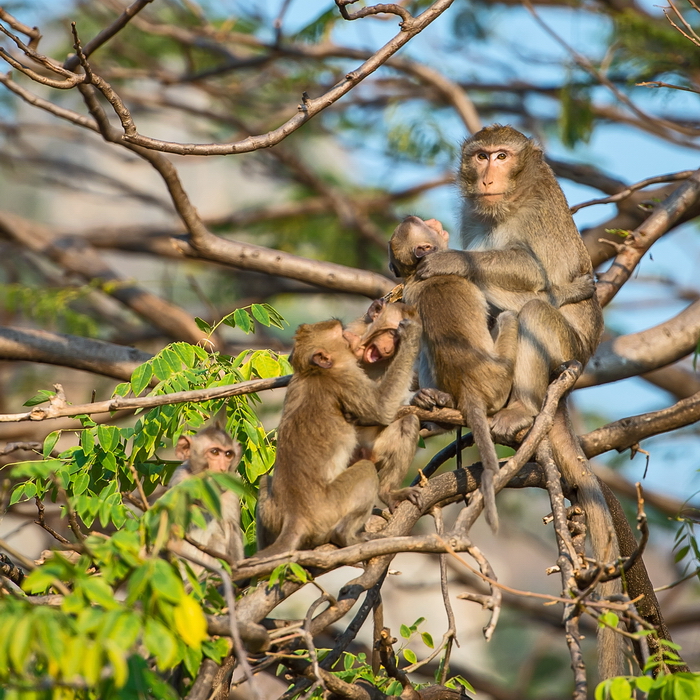 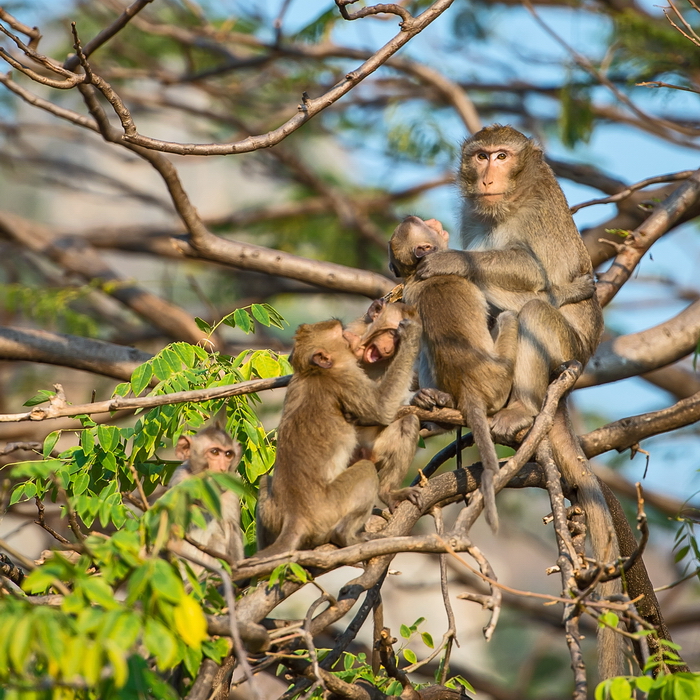 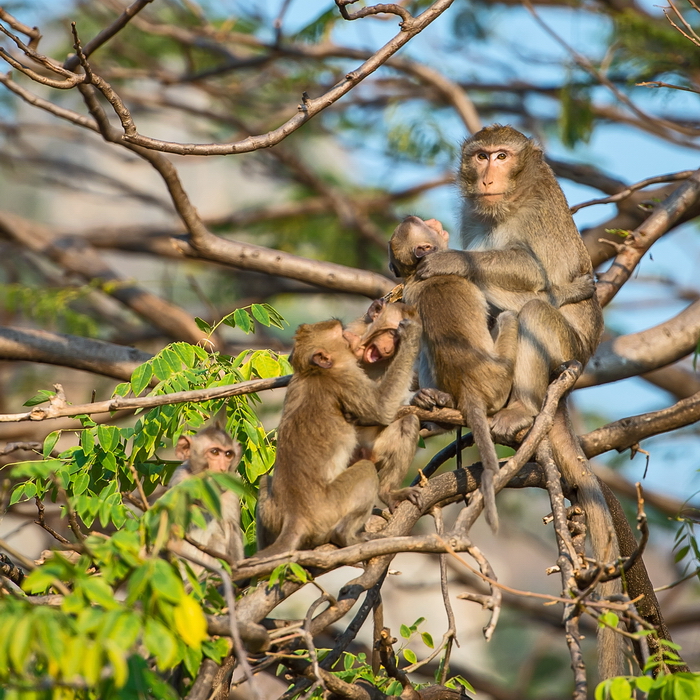 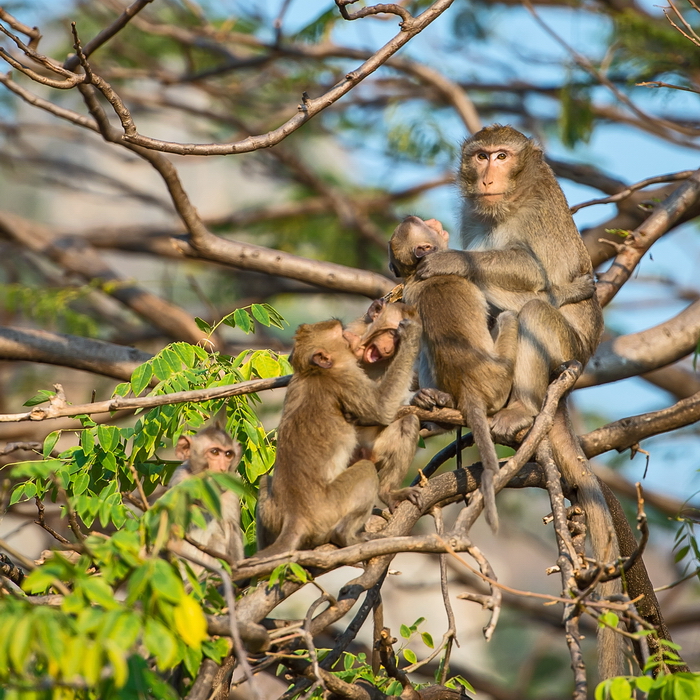 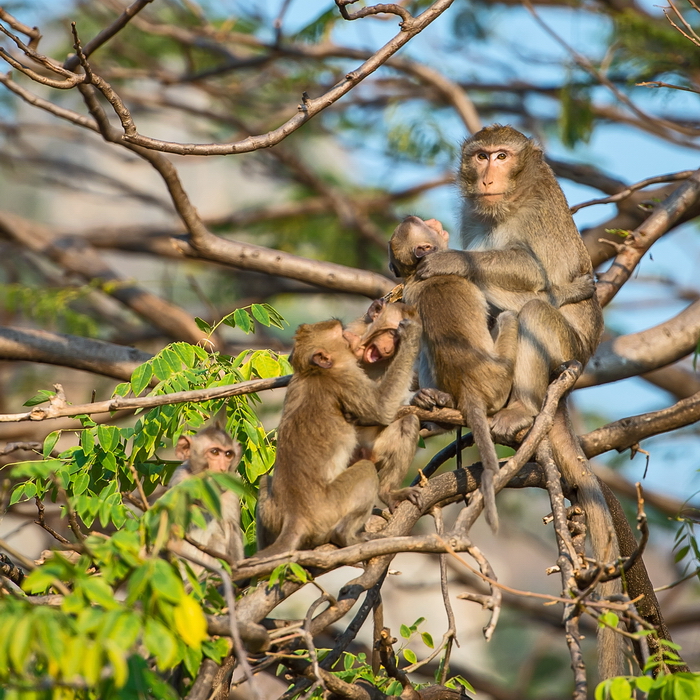 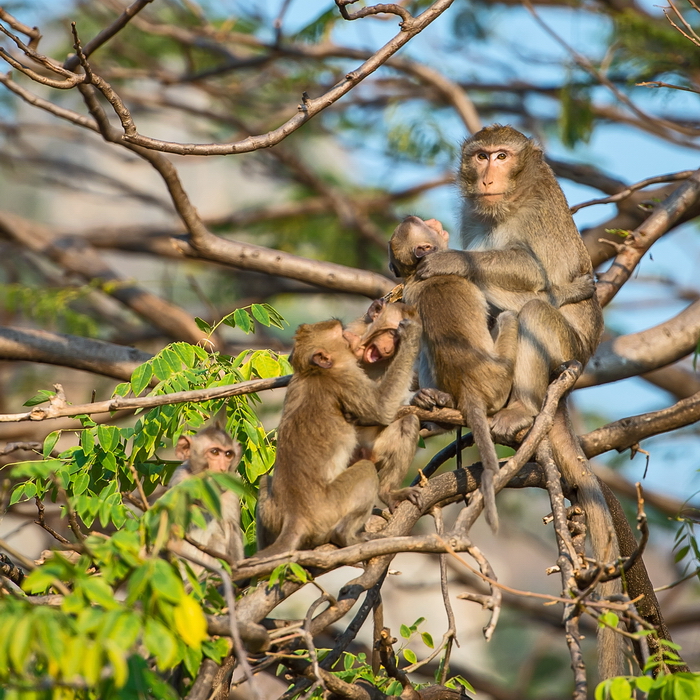 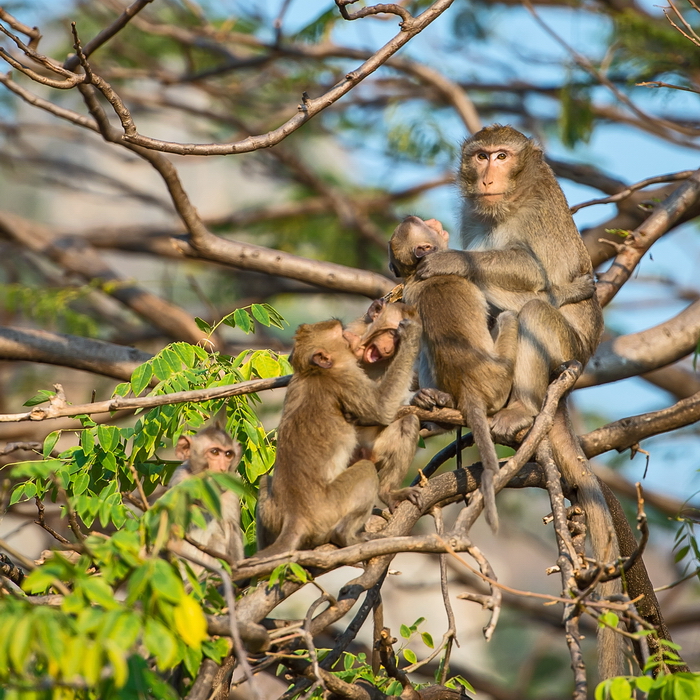 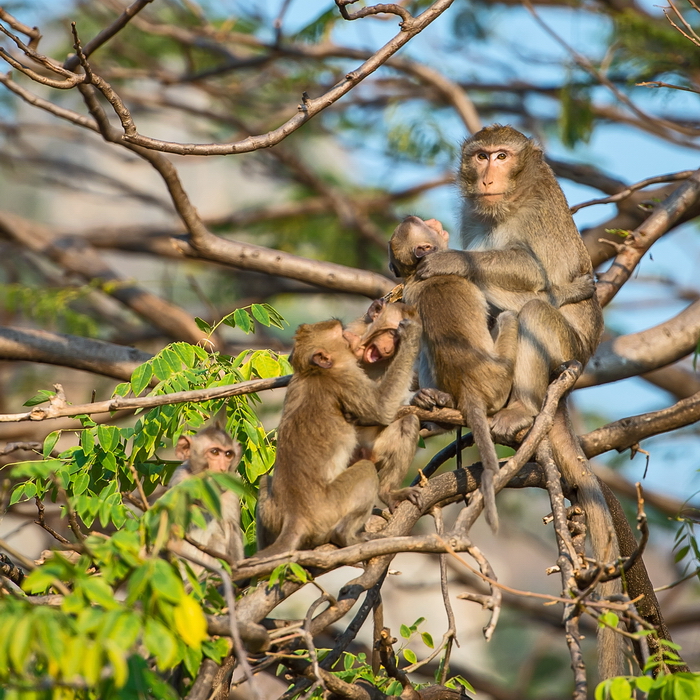 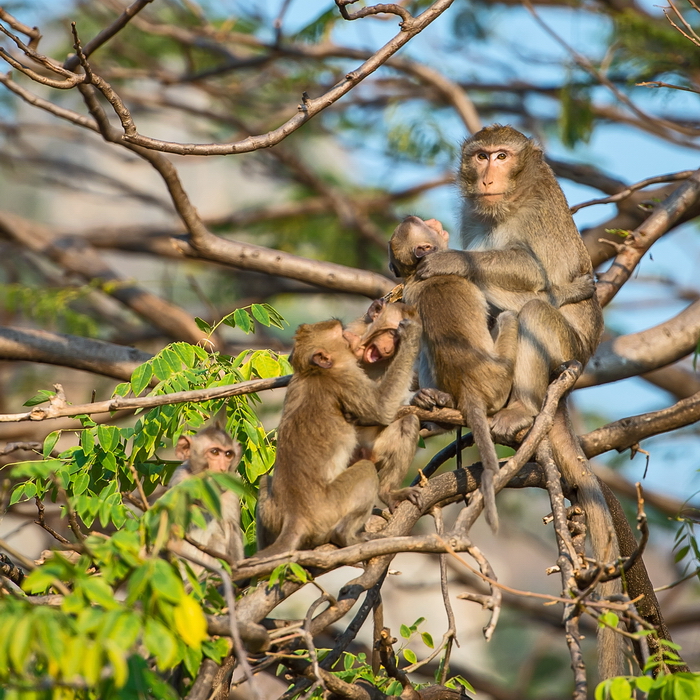 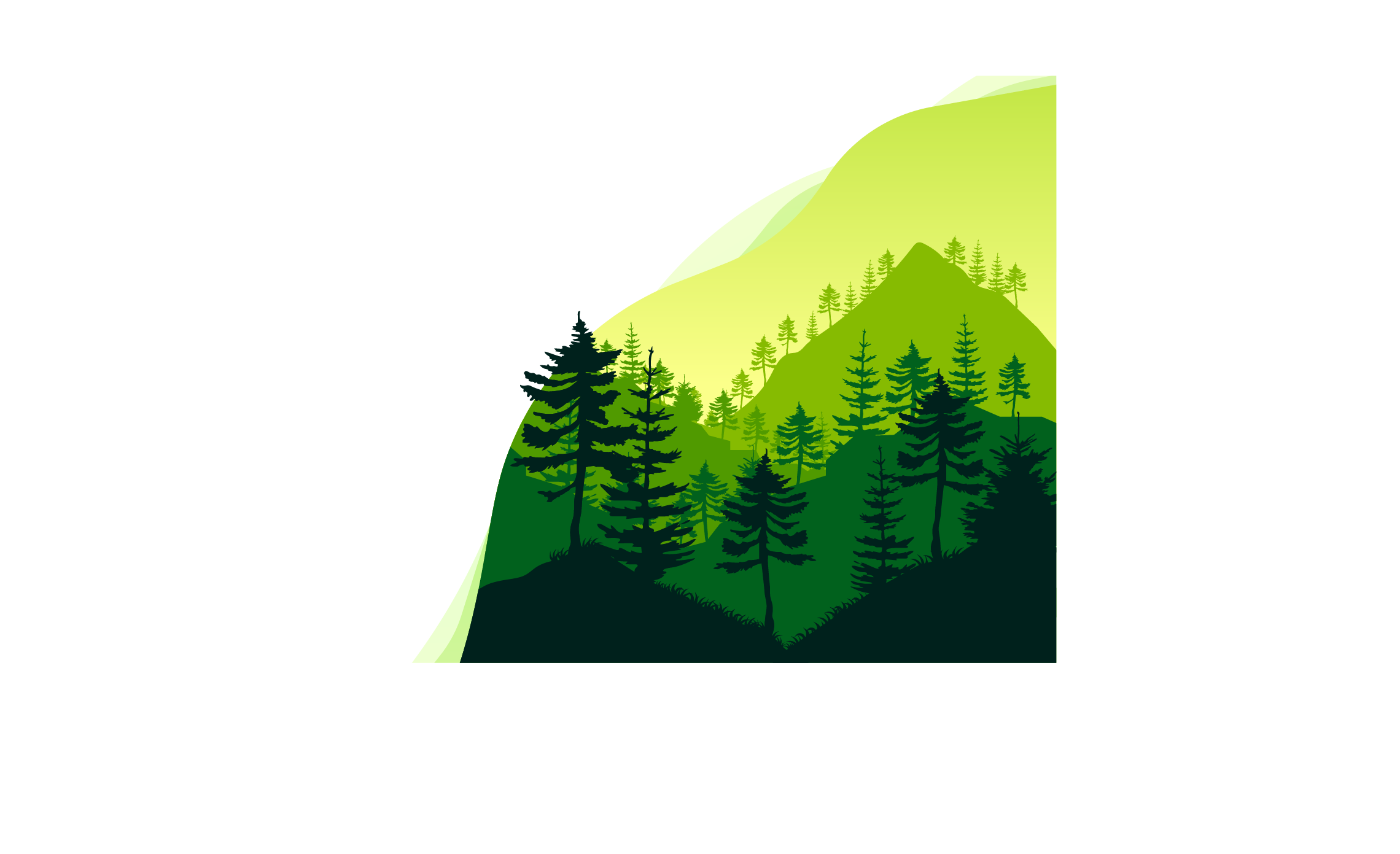 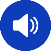 [Speaker Notes: Click vào hình bên trái sẽ tự động phát tiếng kêu của con vật, bấm vào vùng bên phải sẽ hiện hình ảnh con vật đó.]
TNXH 2 - CTST
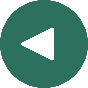 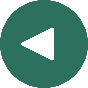 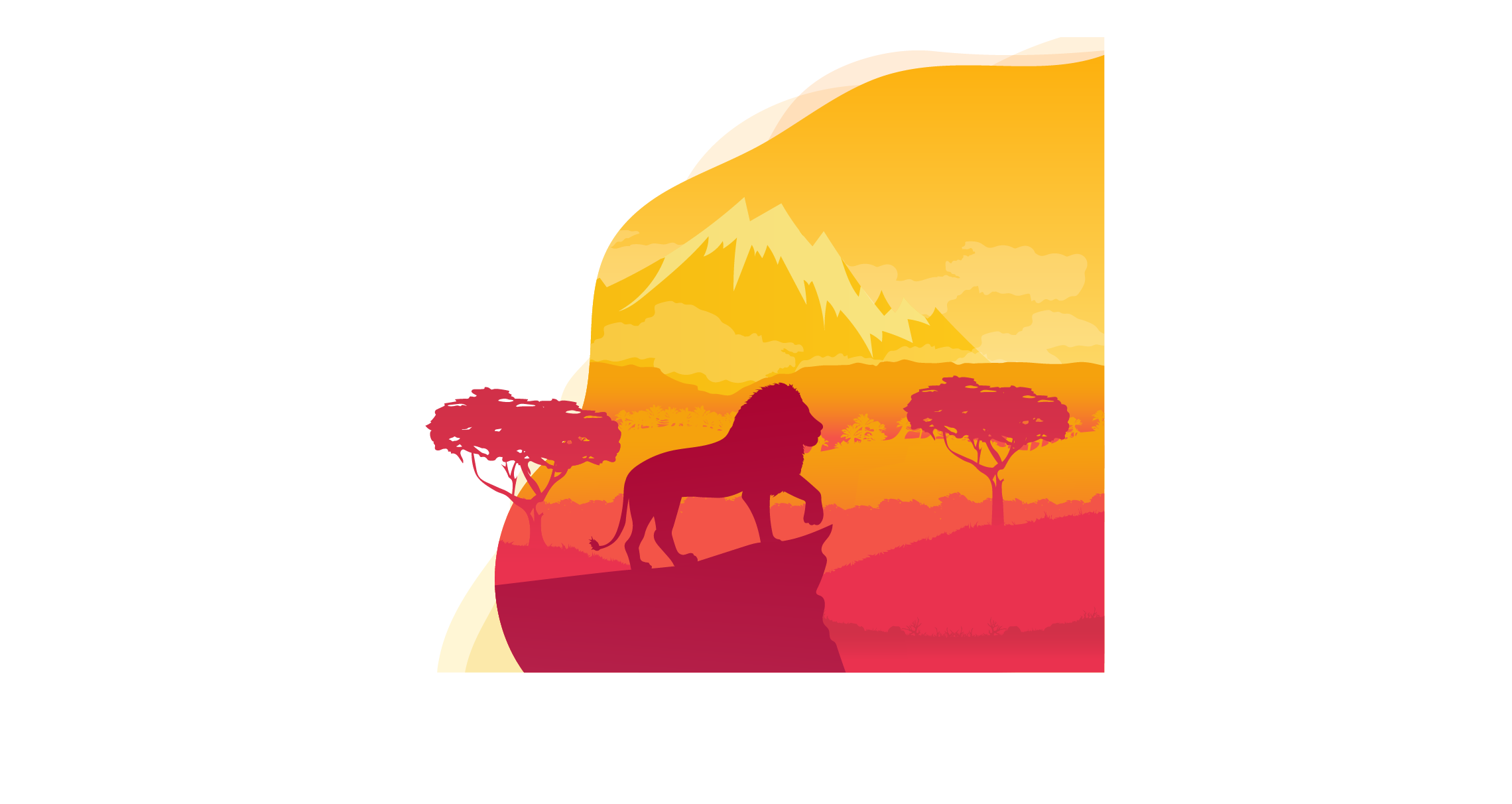 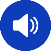 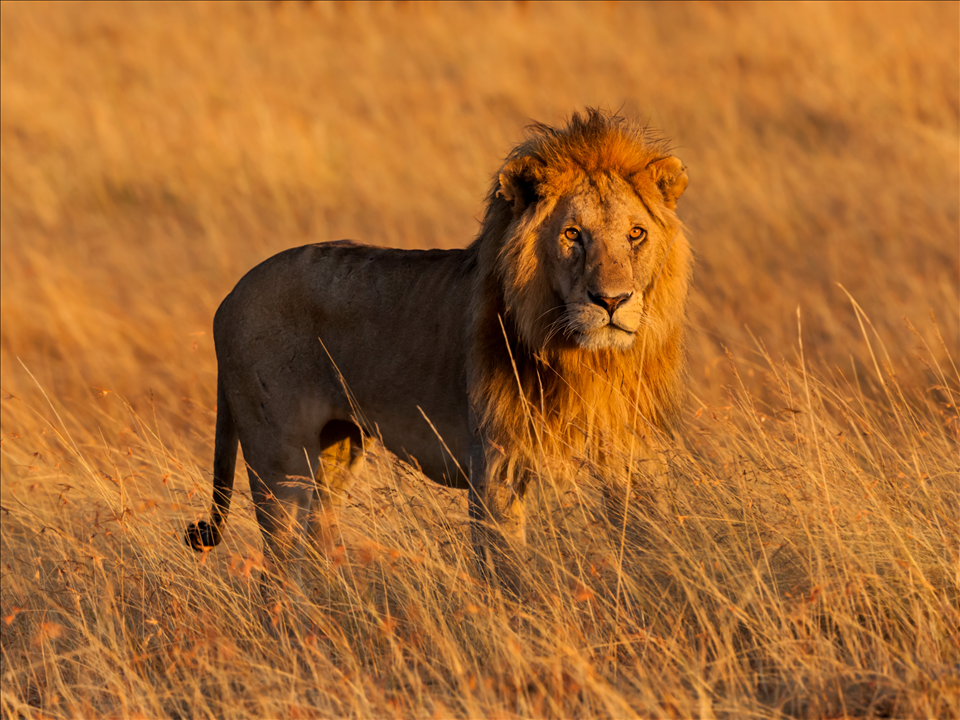 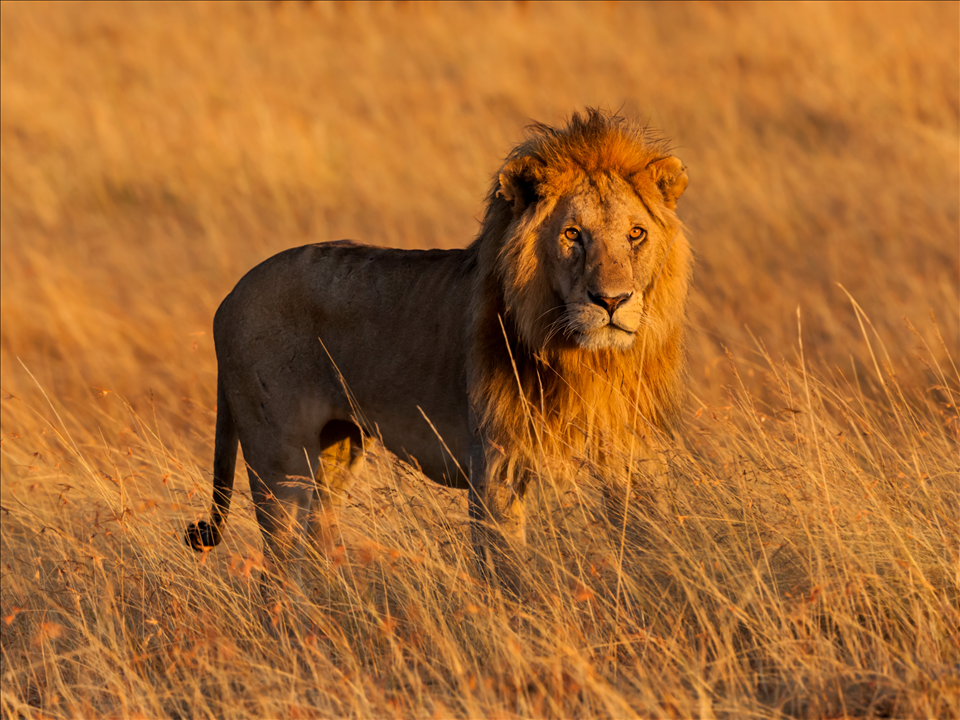 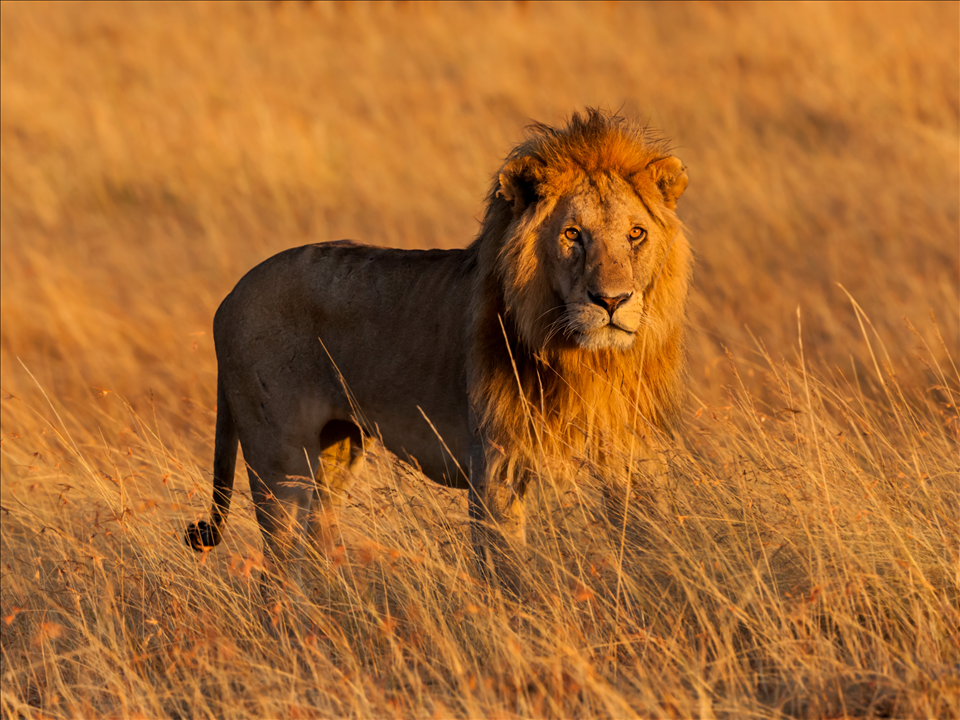 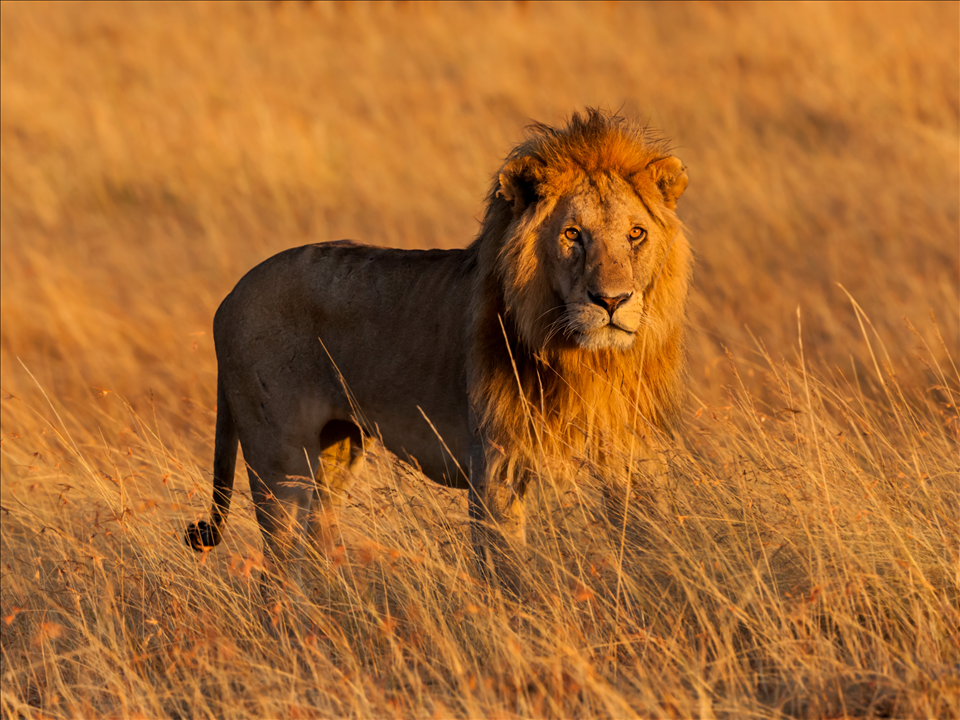 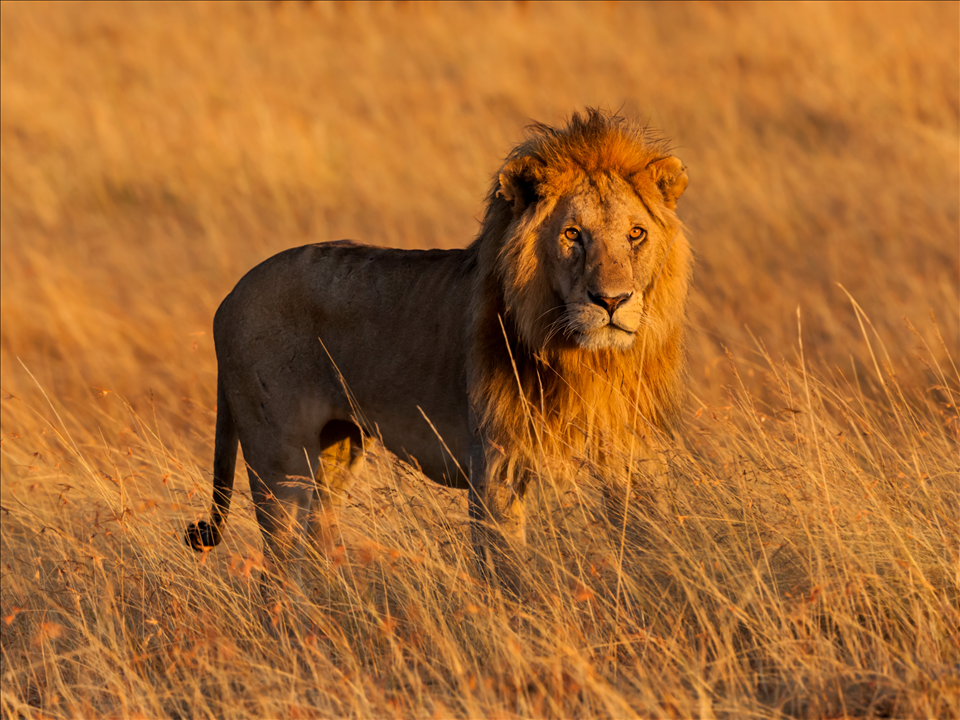 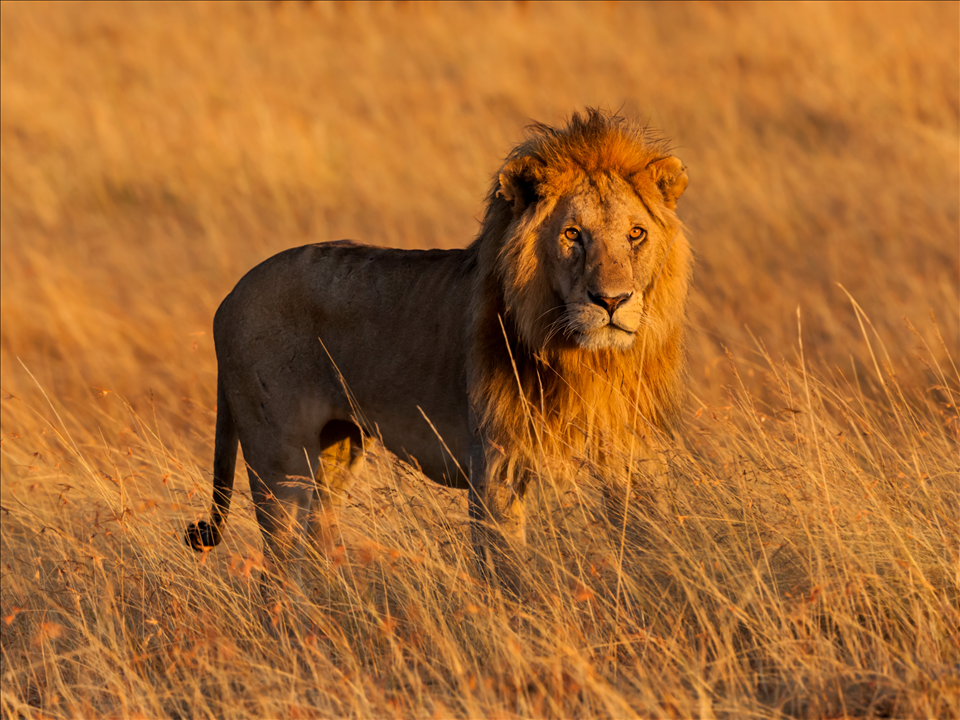 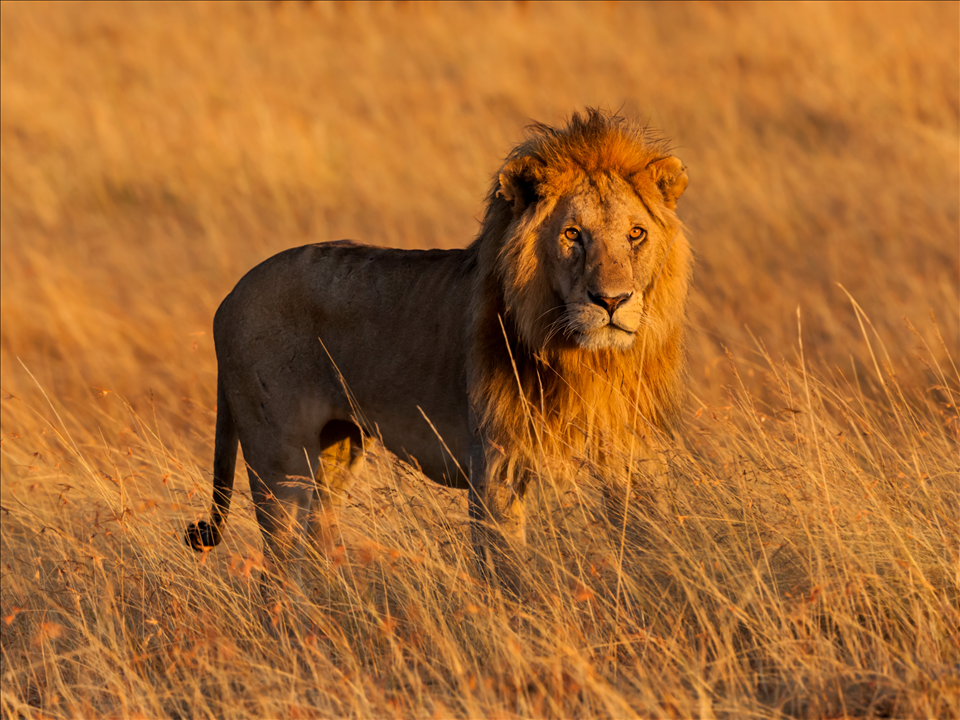 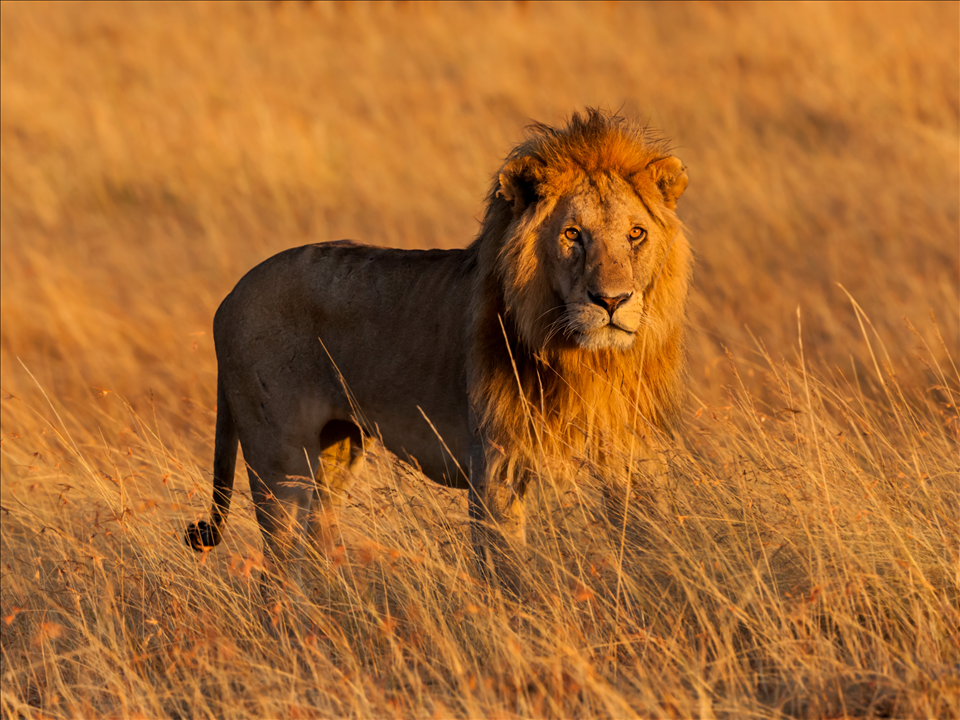 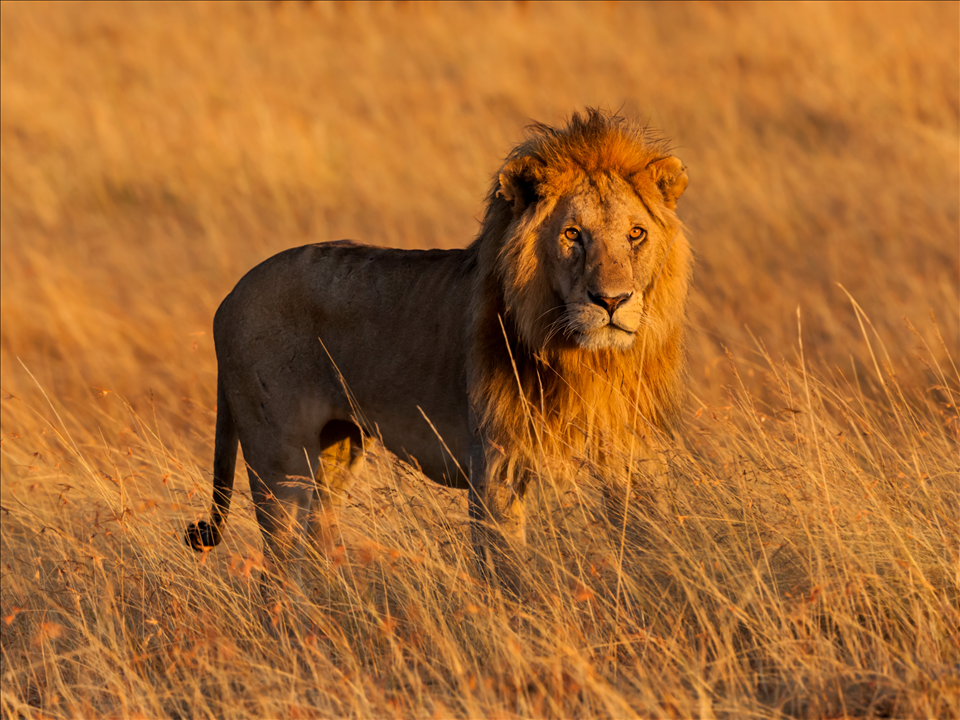 [Speaker Notes: Click vào hình bên trái sẽ tự động phát tiếng kêu của con vật, bấm vào vùng bên phải sẽ hiện hình ảnh con vật đó.]
TNXH 2 - CTST
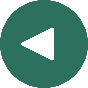 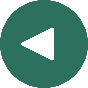 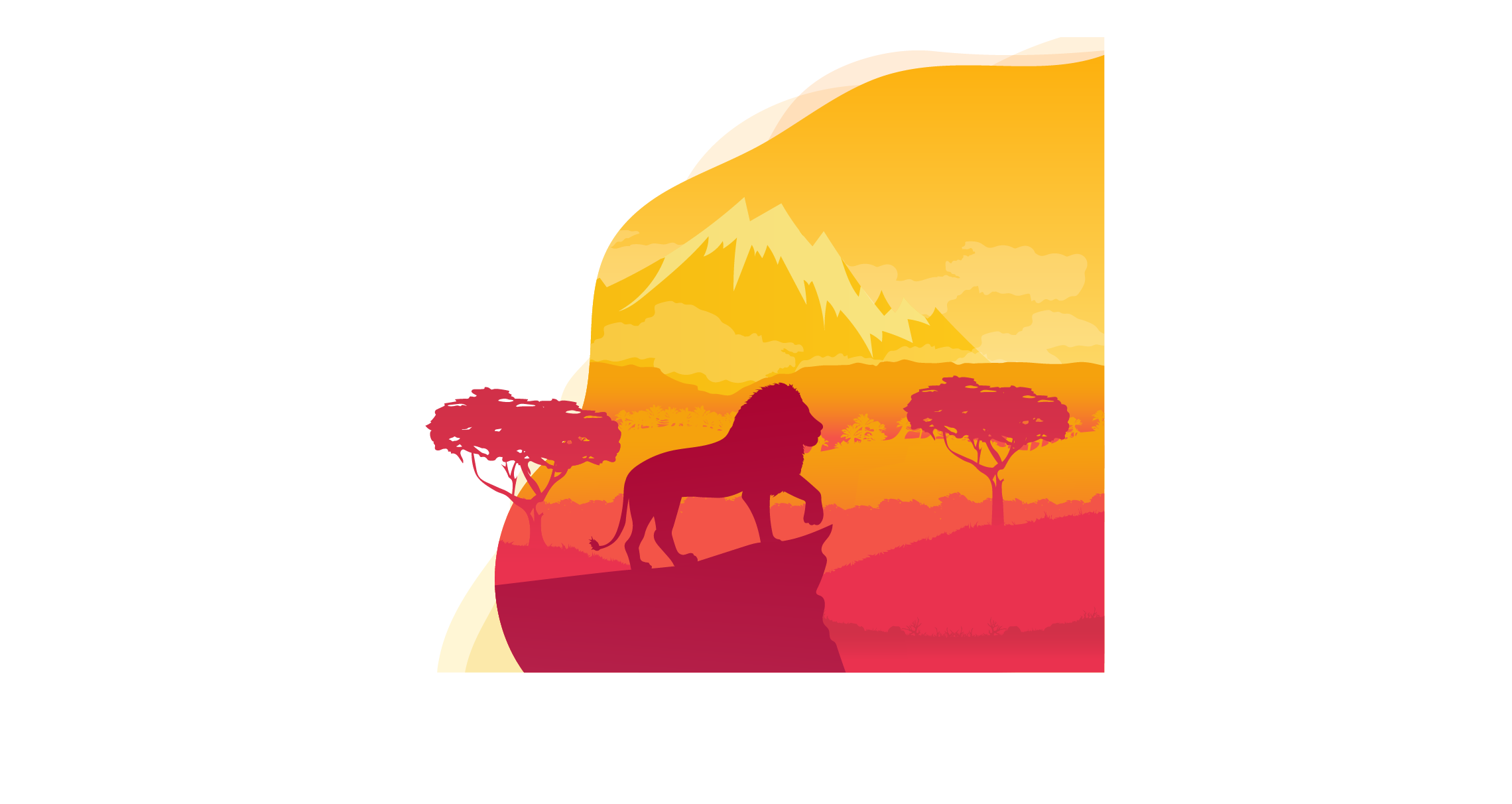 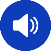 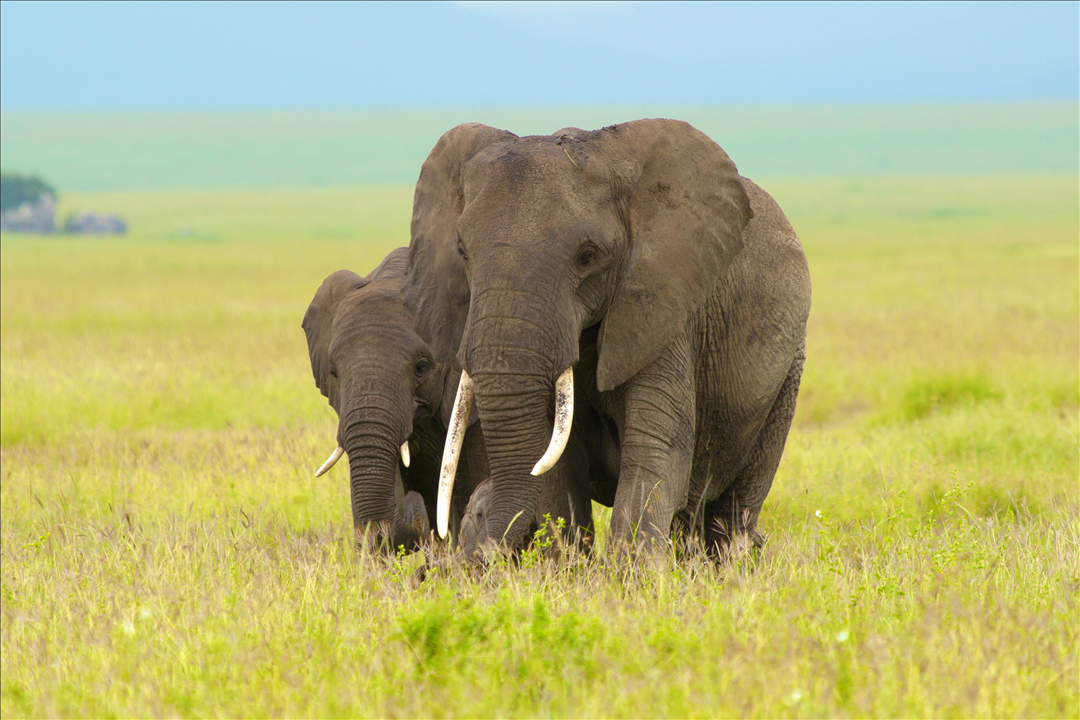 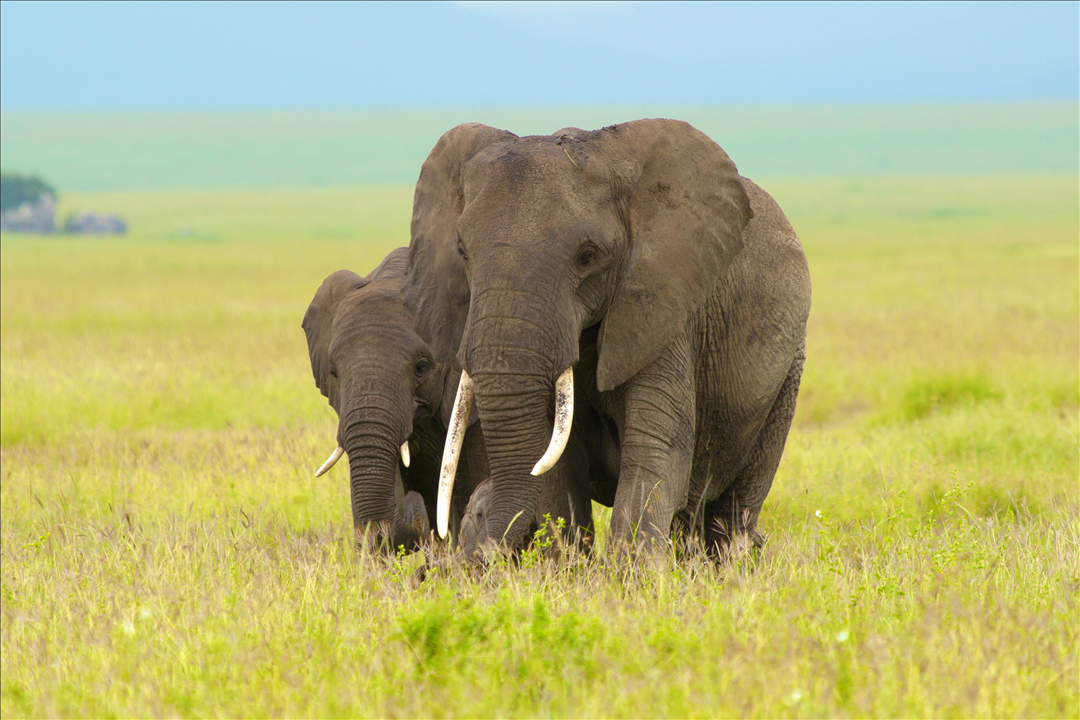 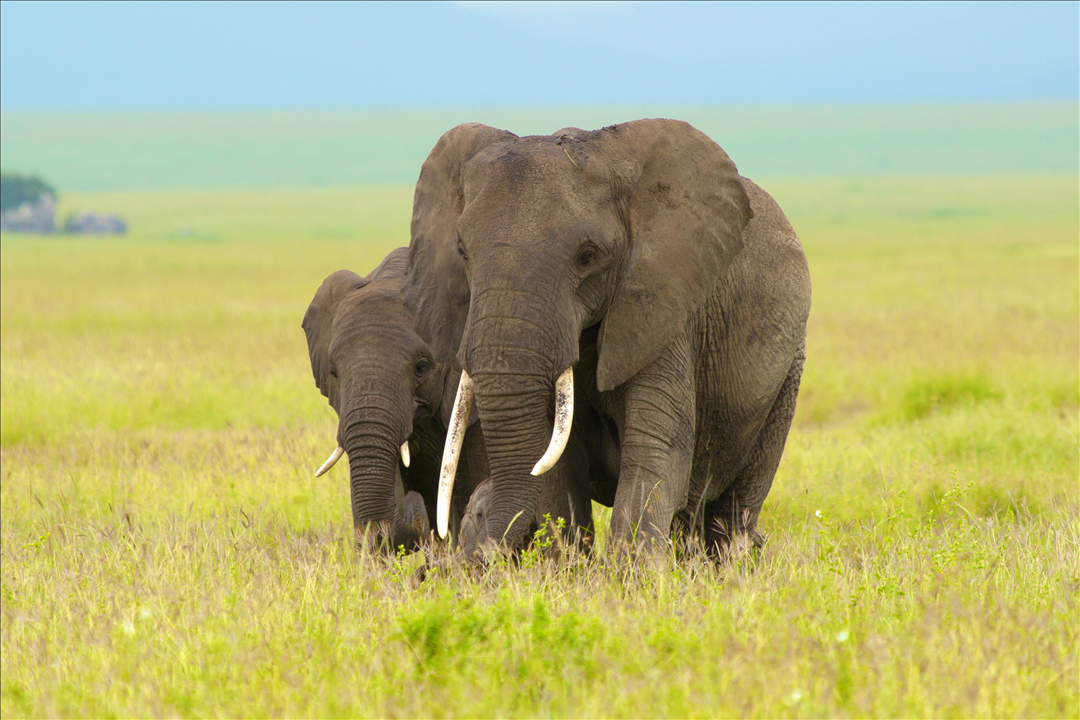 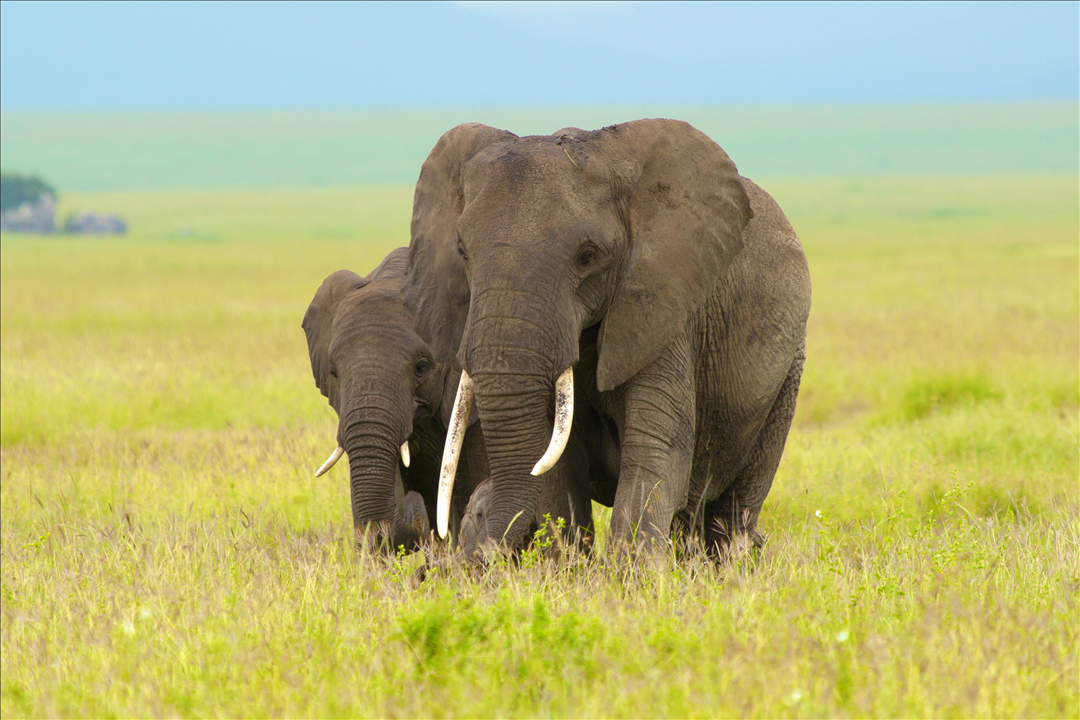 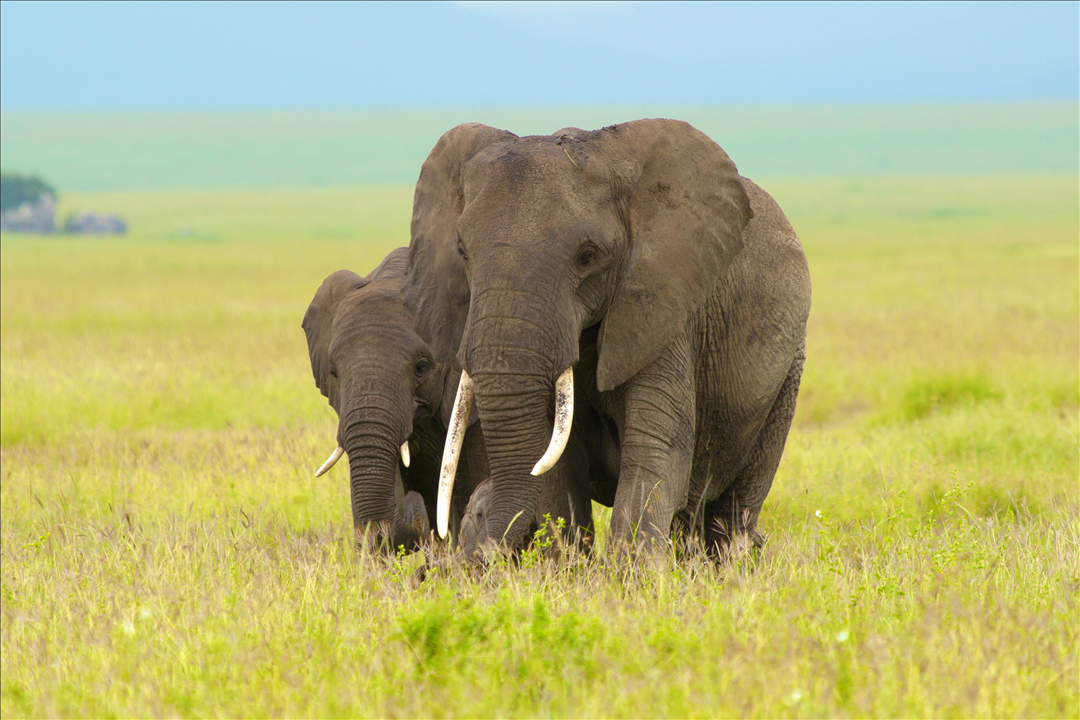 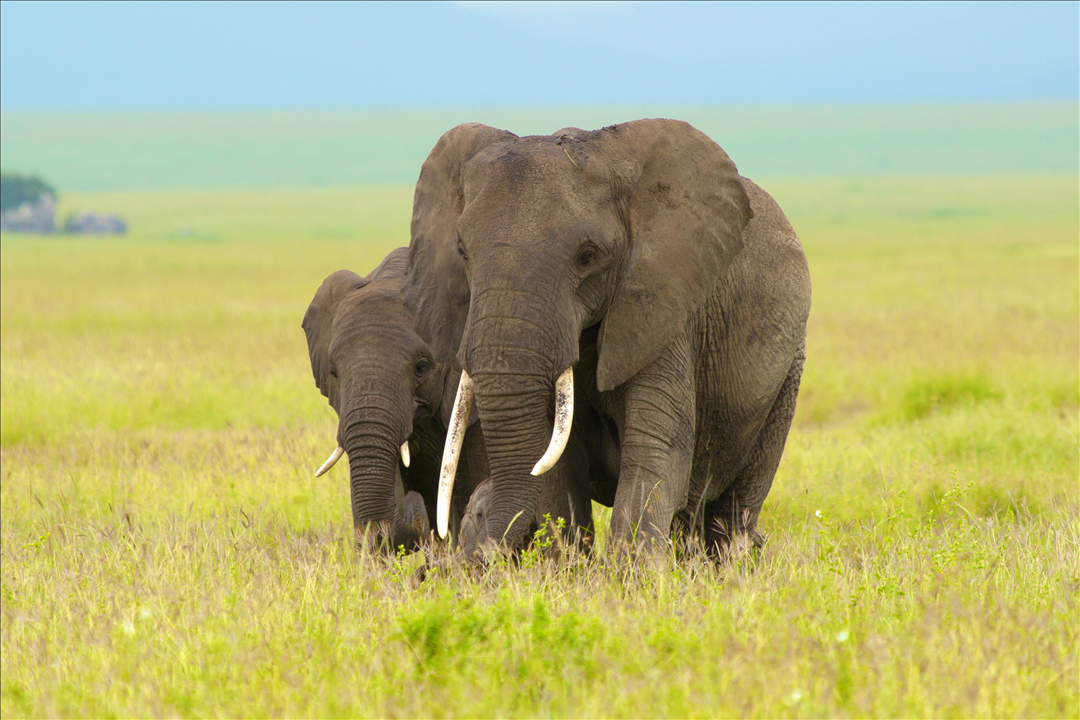 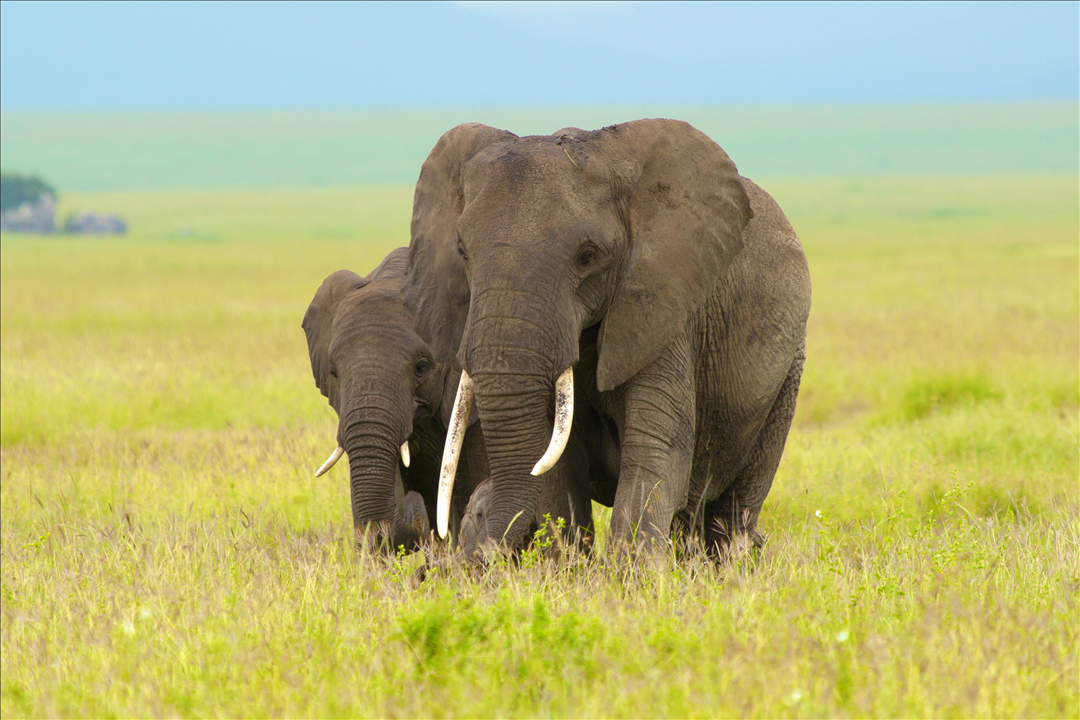 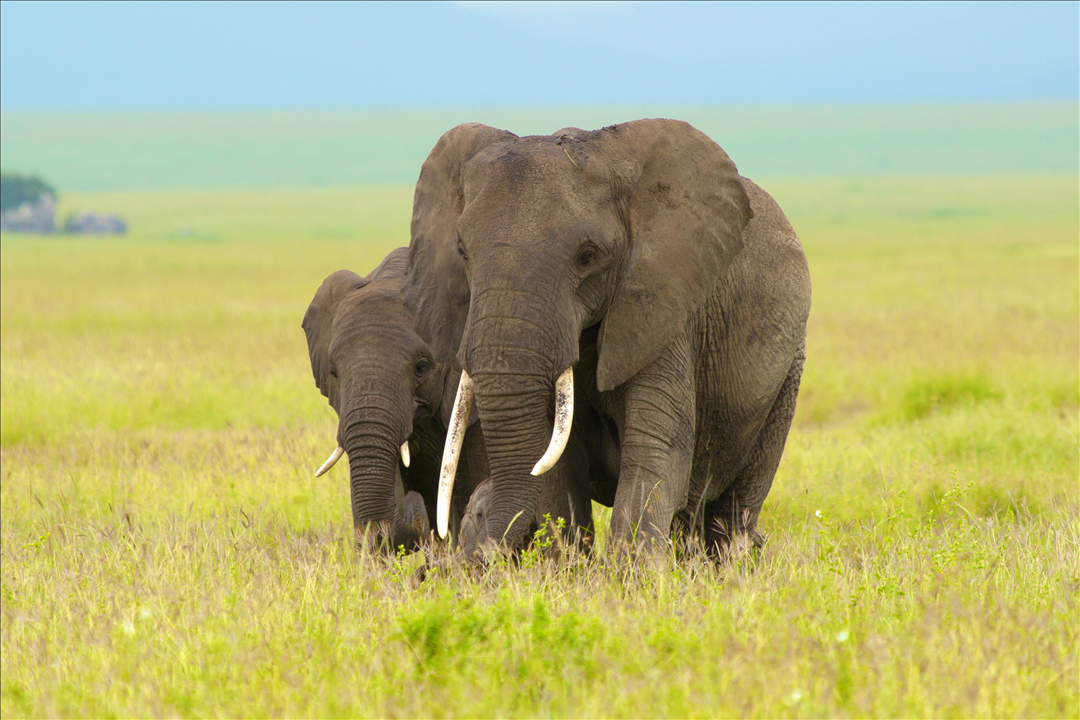 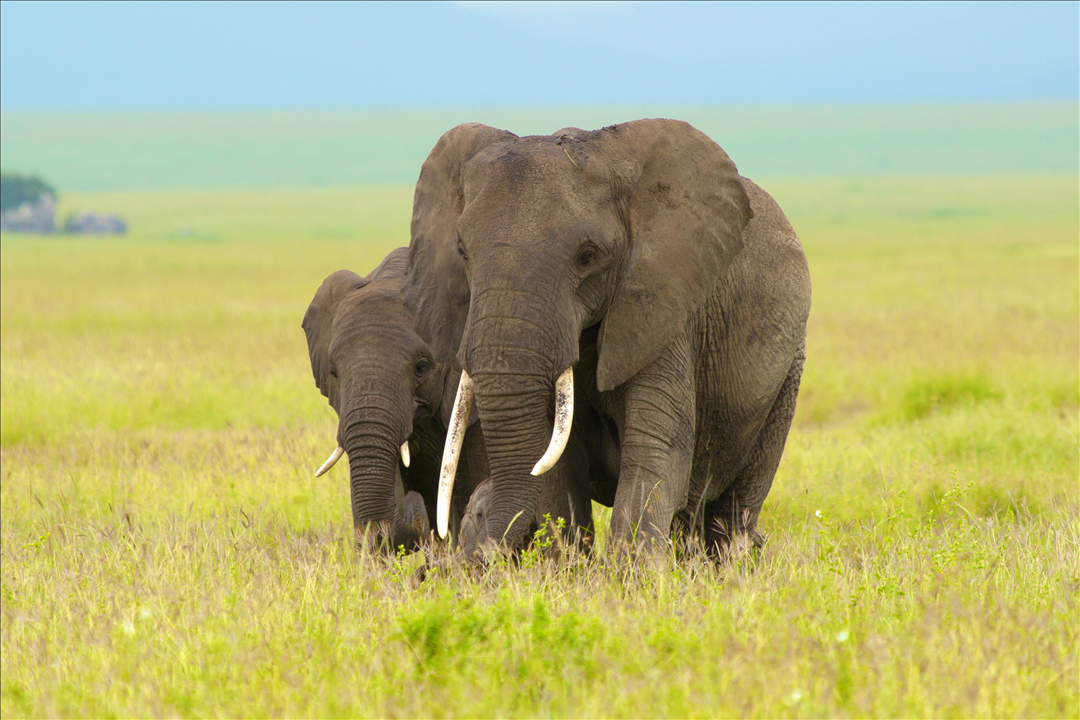 [Speaker Notes: Click vào hình bên trái sẽ tự động phát tiếng kêu của con vật, bấm vào vùng bên phải sẽ hiện hình ảnh con vật đó.]
TNXH 2 - CTST
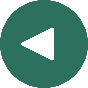 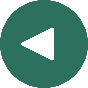 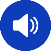 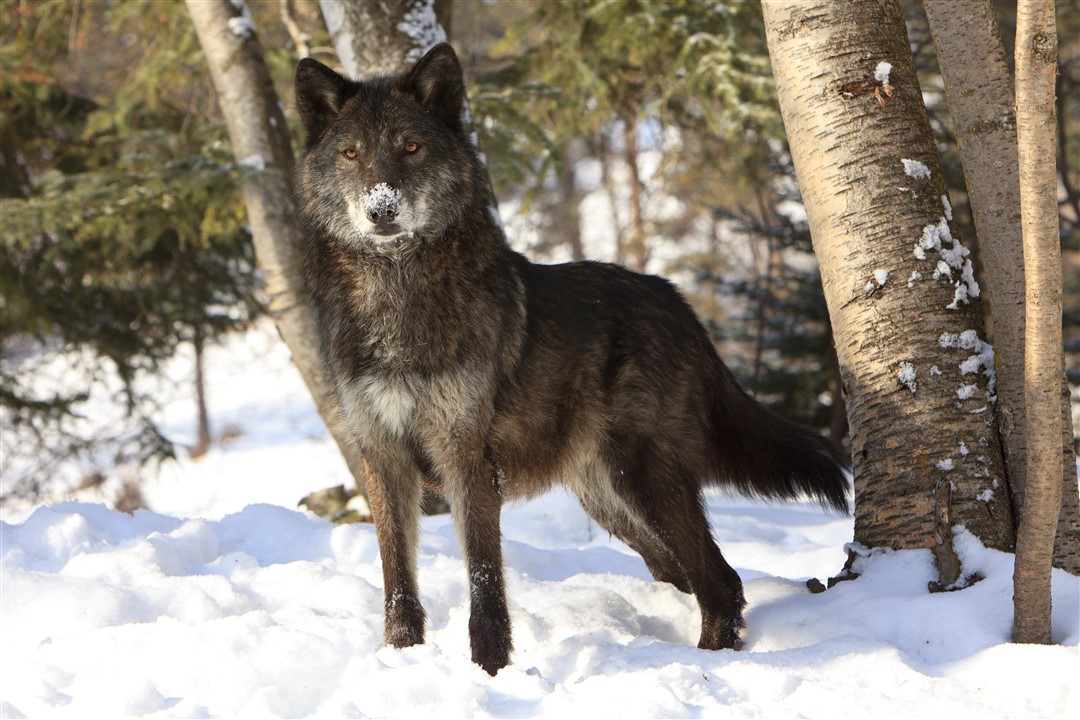 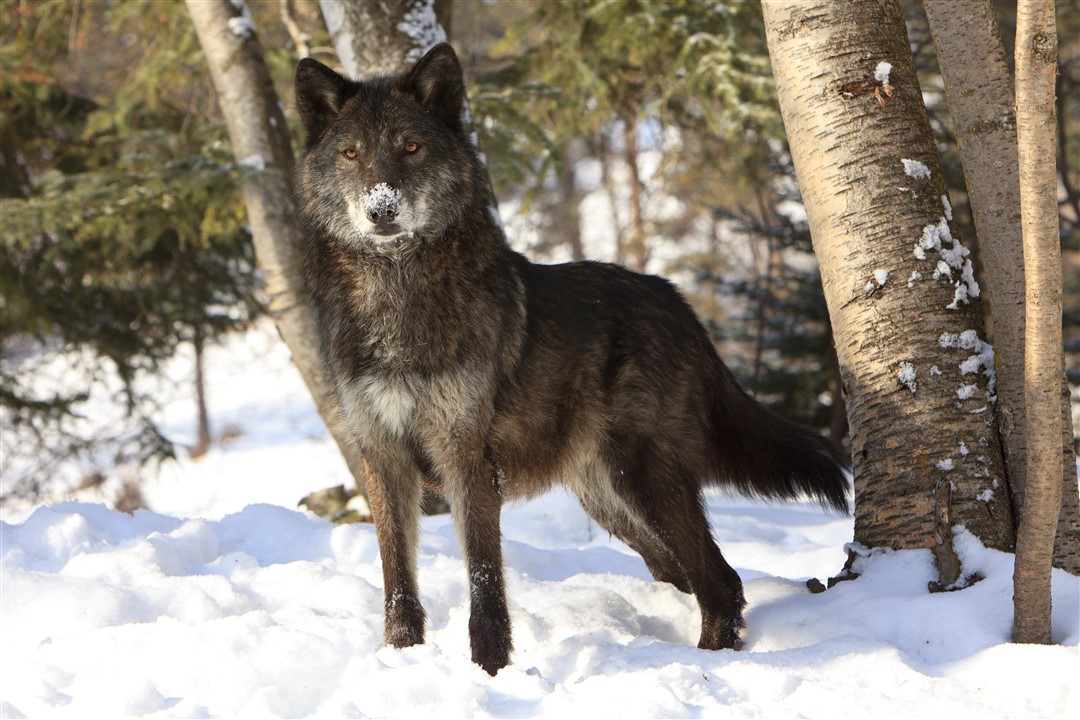 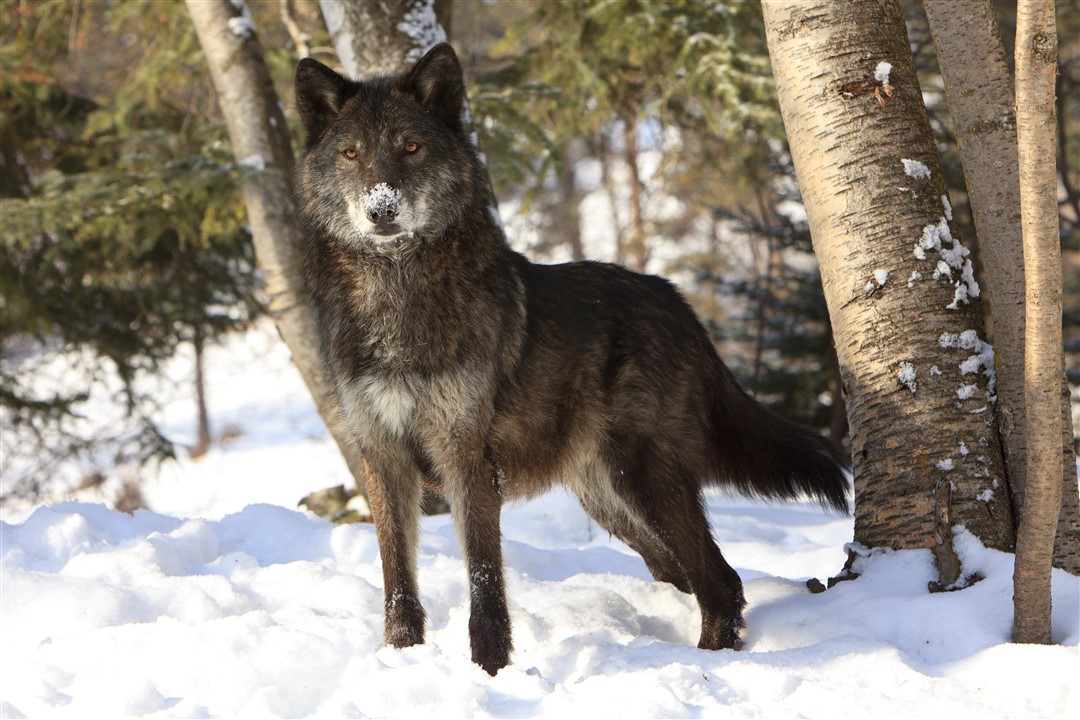 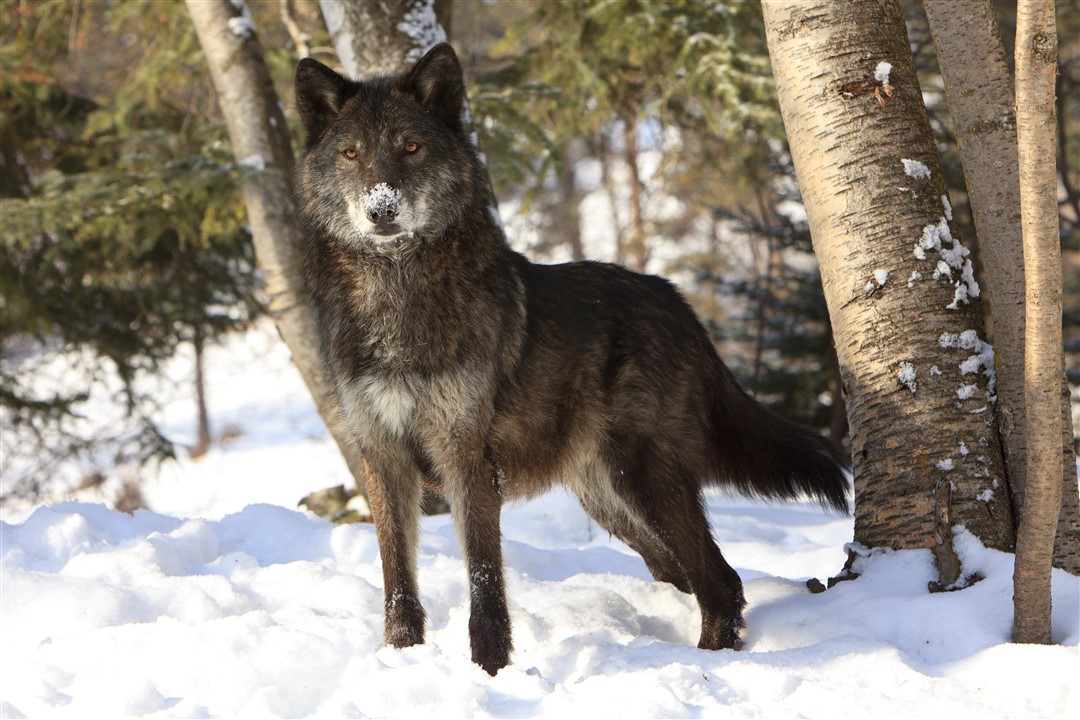 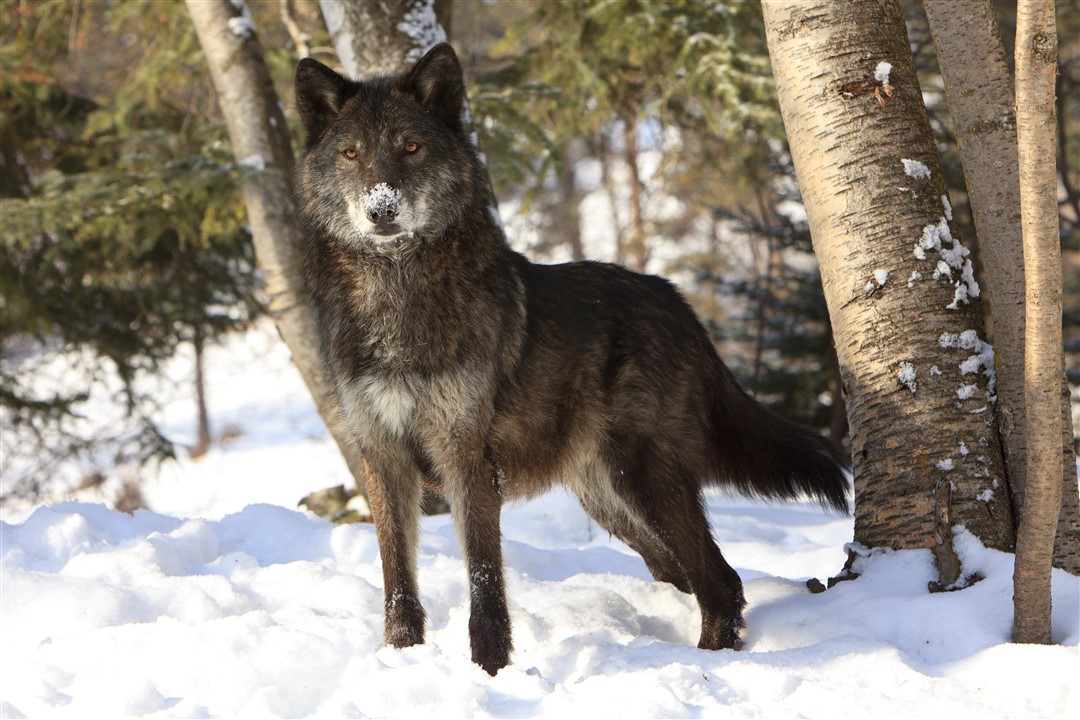 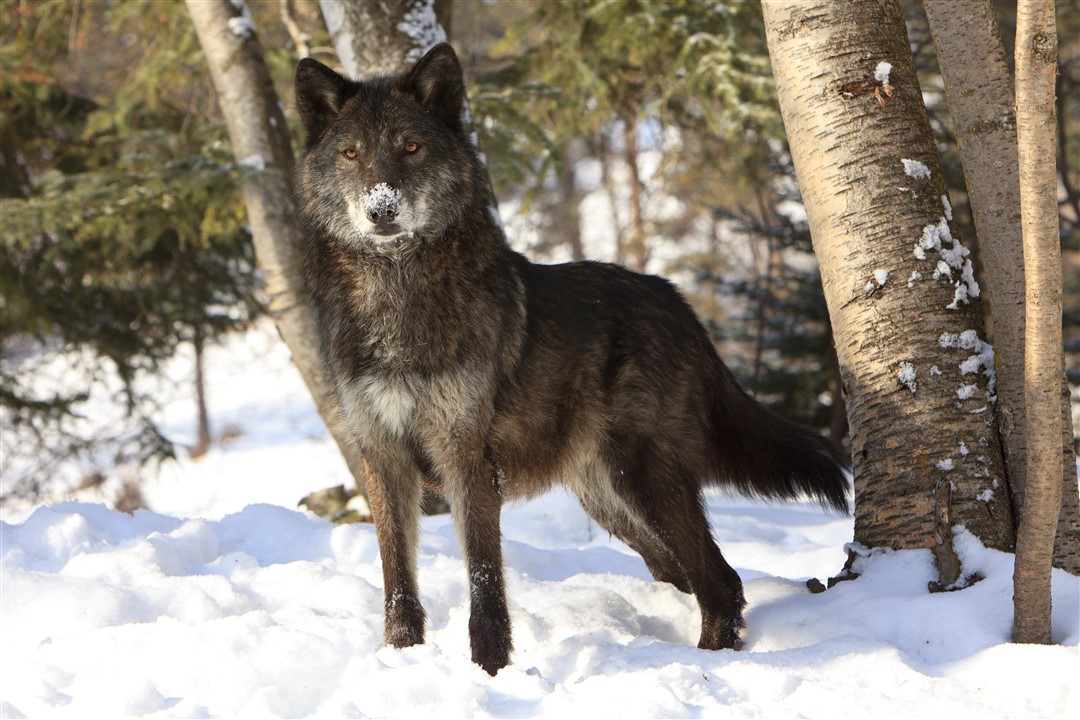 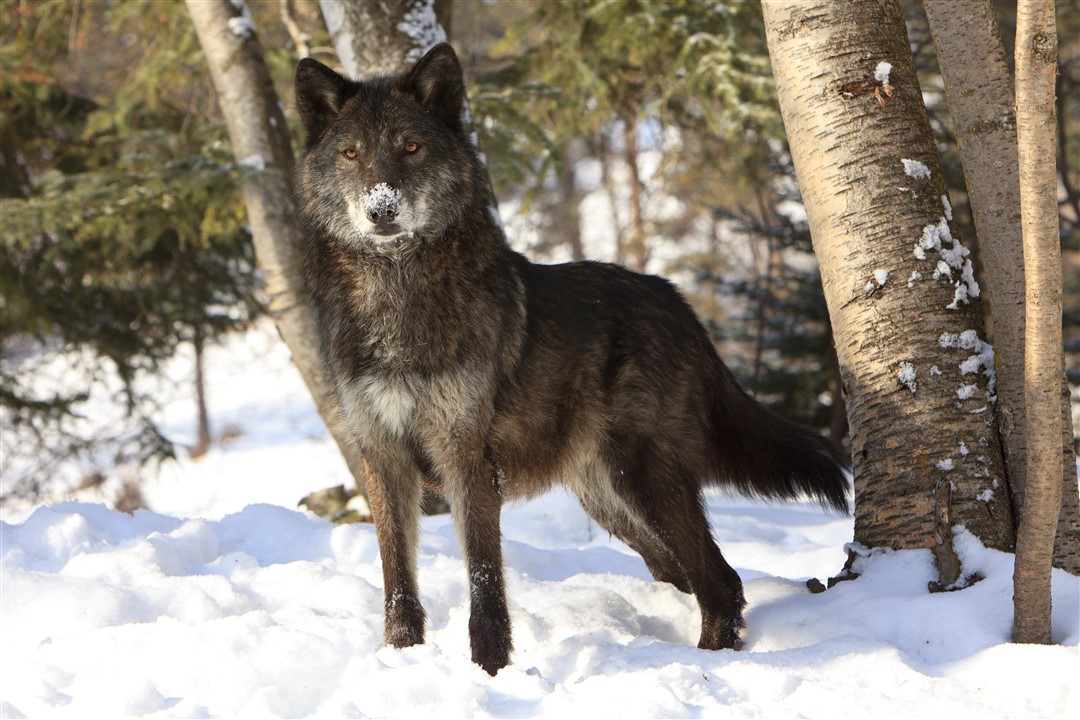 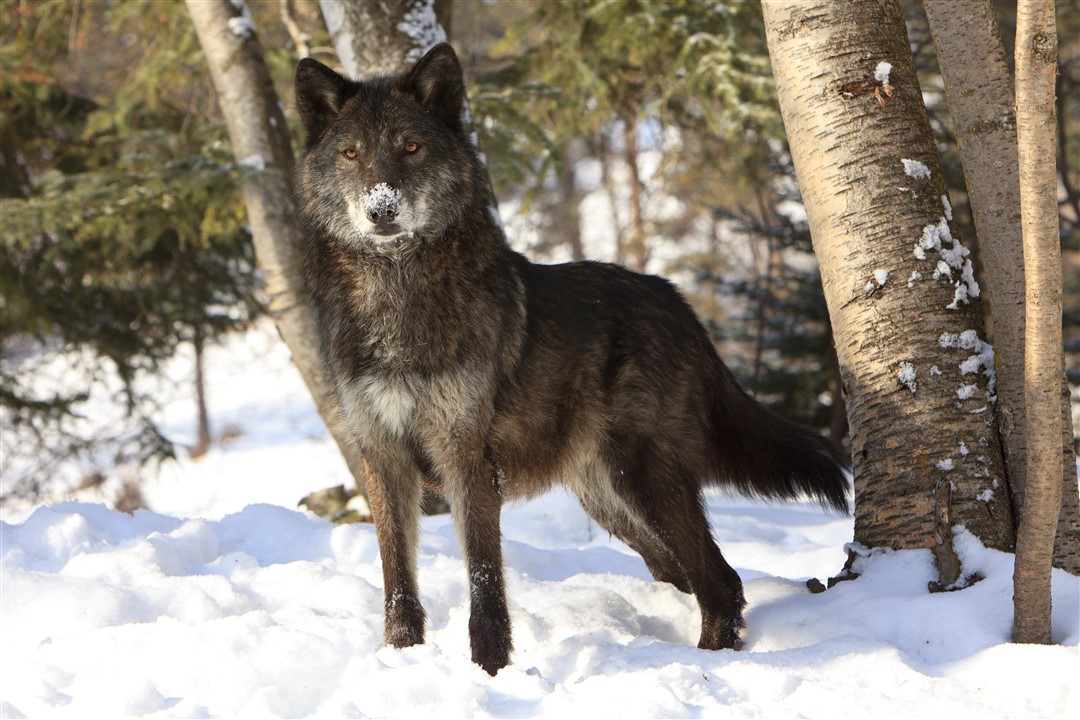 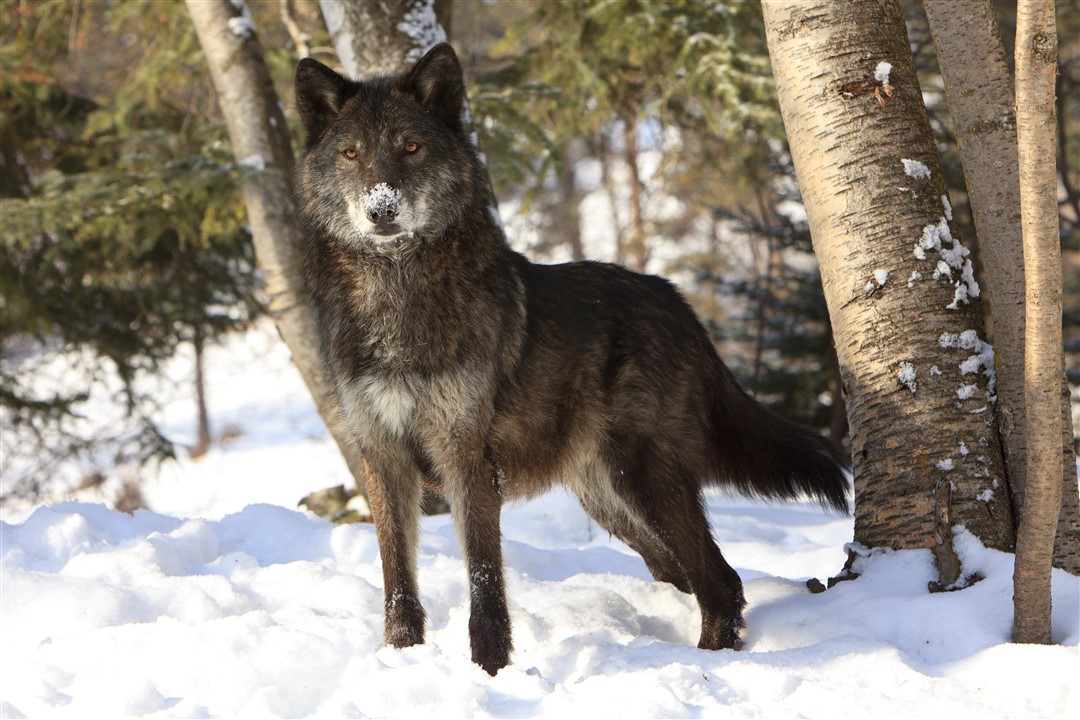 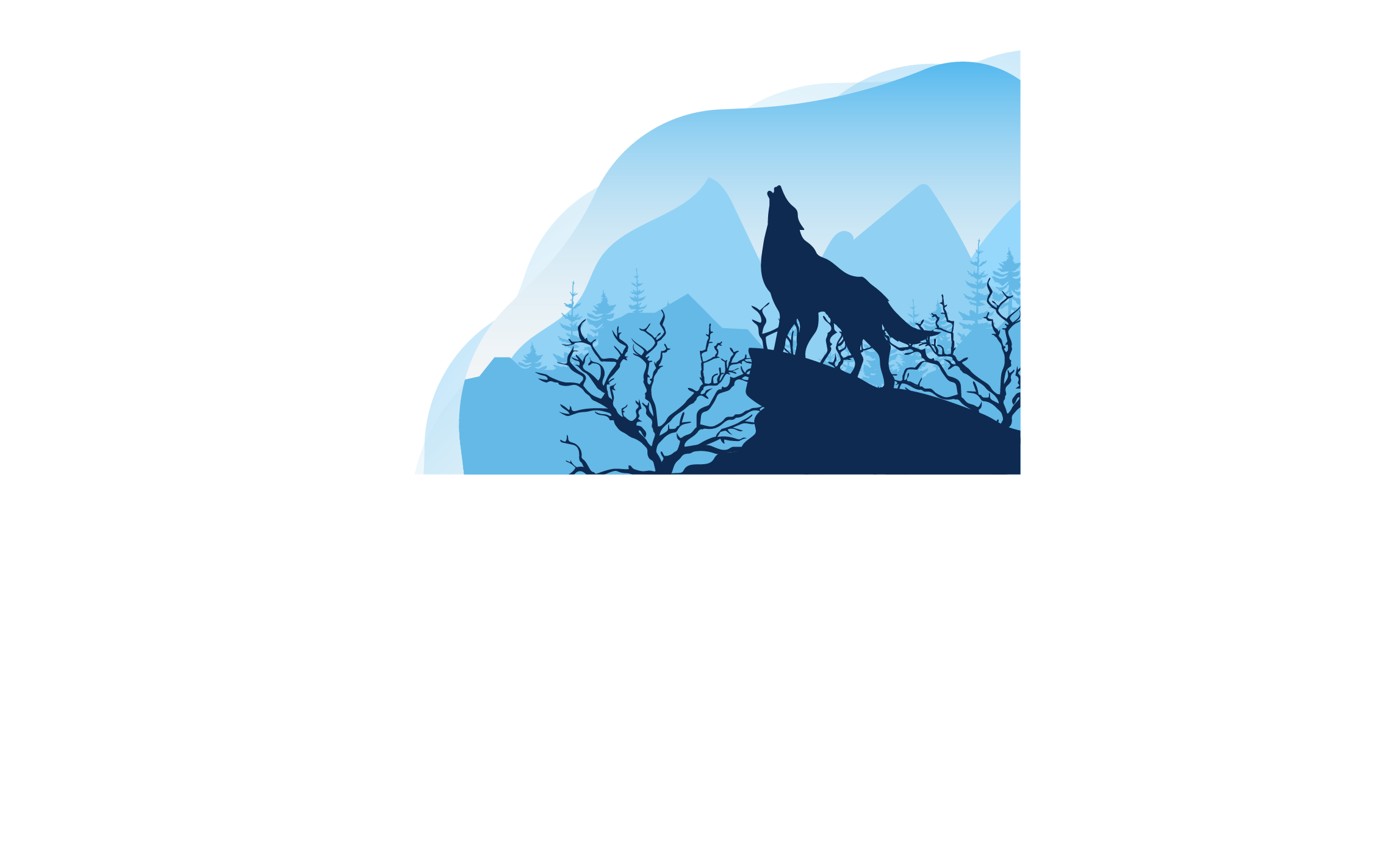 [Speaker Notes: Click vào hình bên trái sẽ tự động phát tiếng kêu của con vật, bấm vào vùng bên phải sẽ hiện hình ảnh con vật đó.]
TNXH 2 - CTST
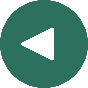 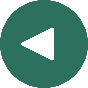 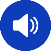 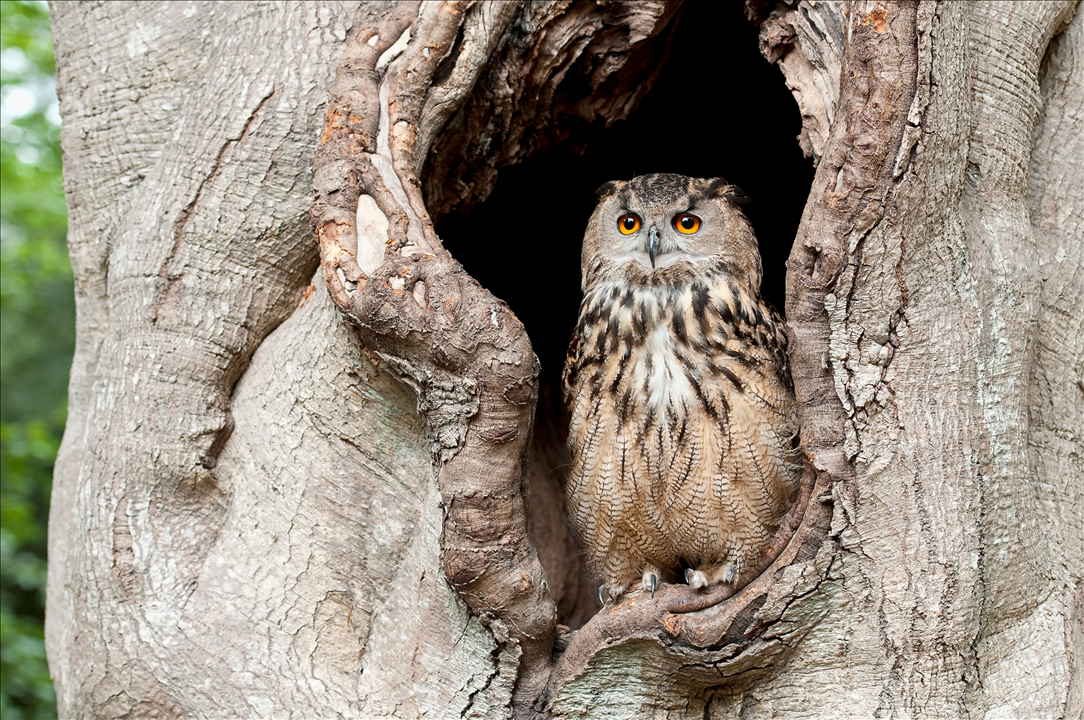 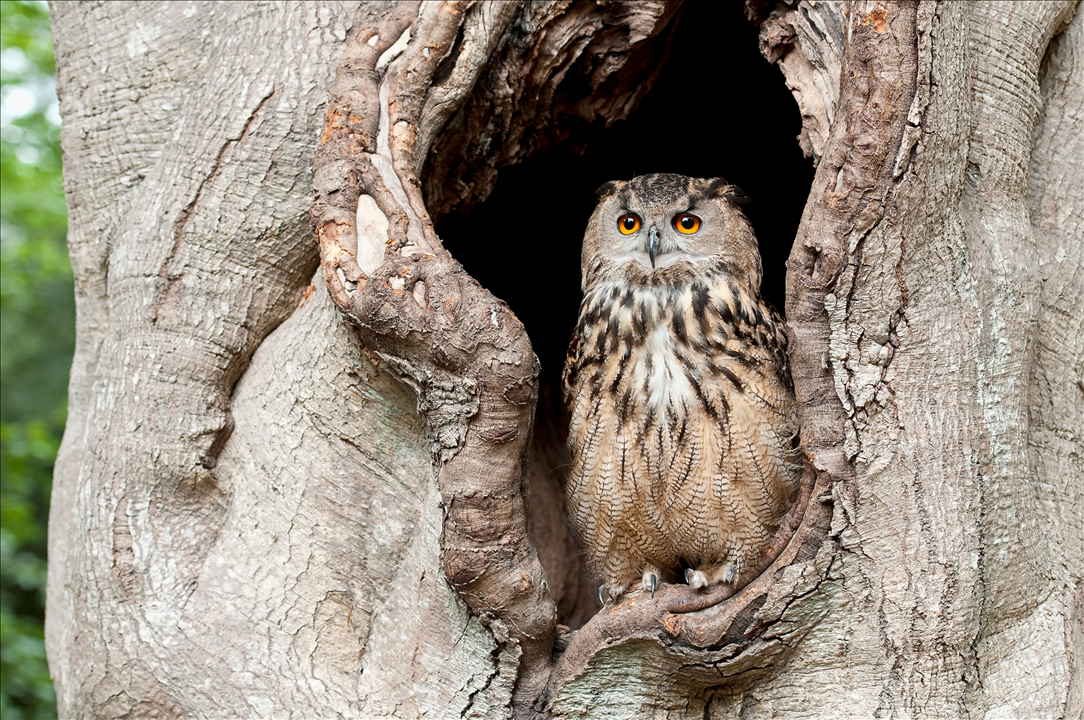 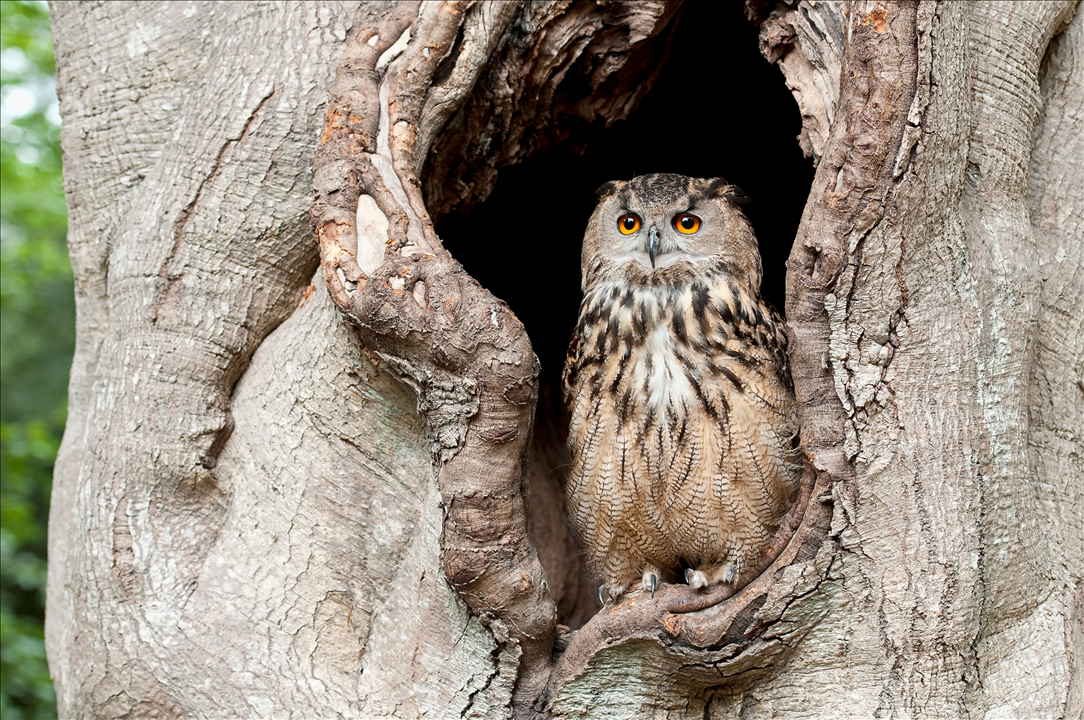 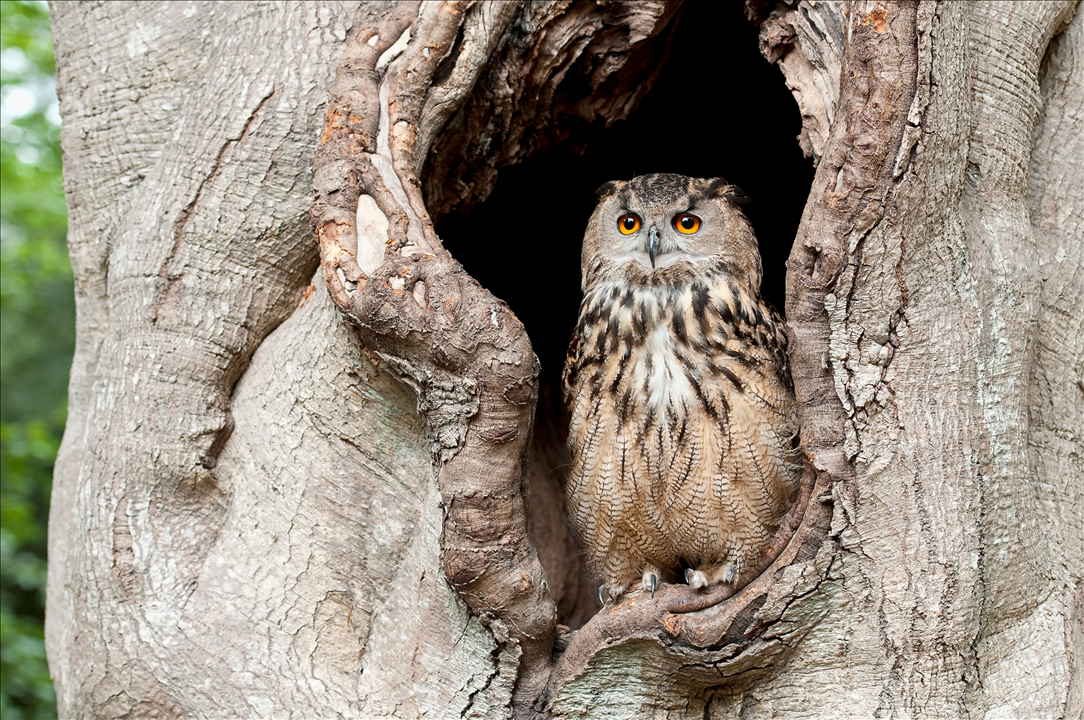 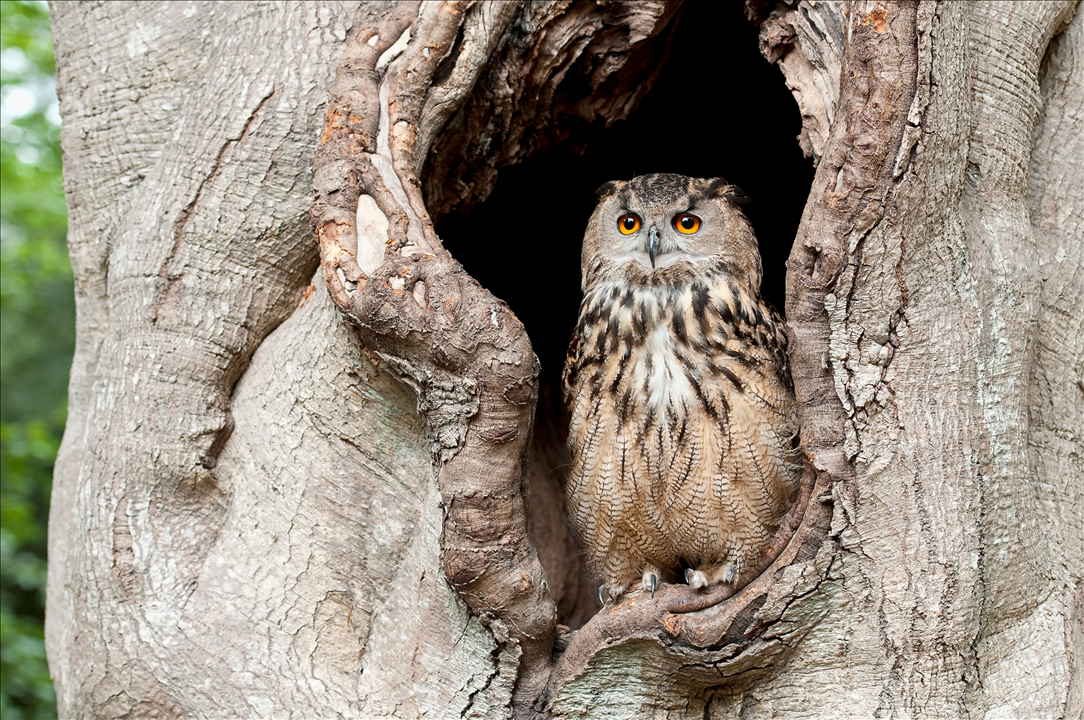 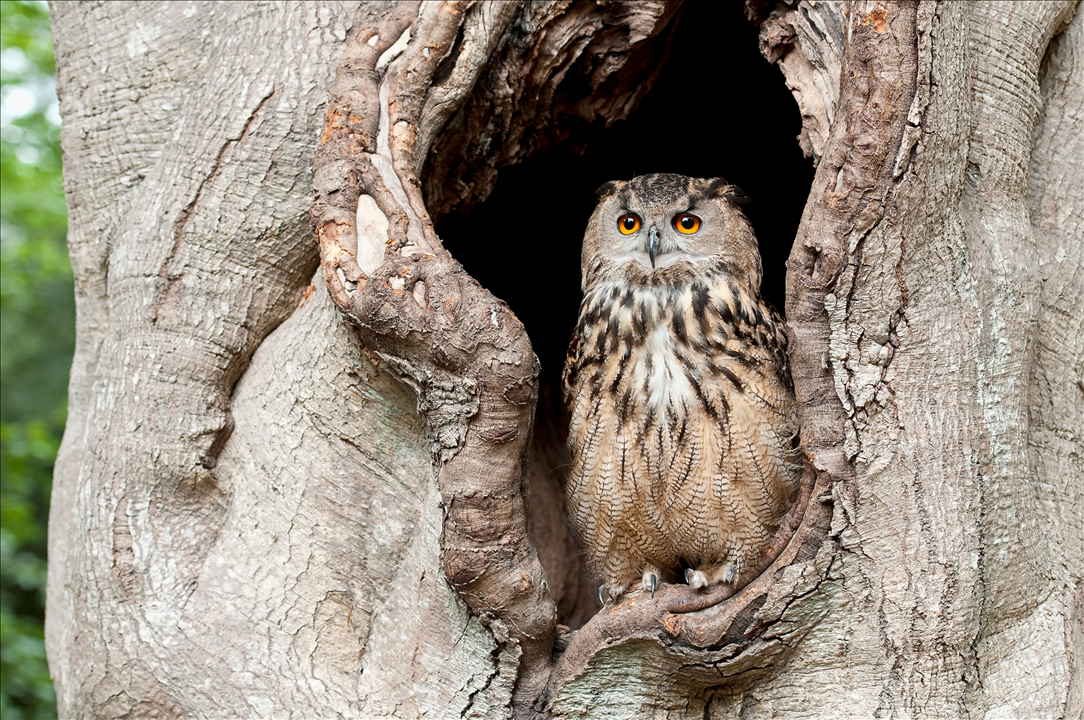 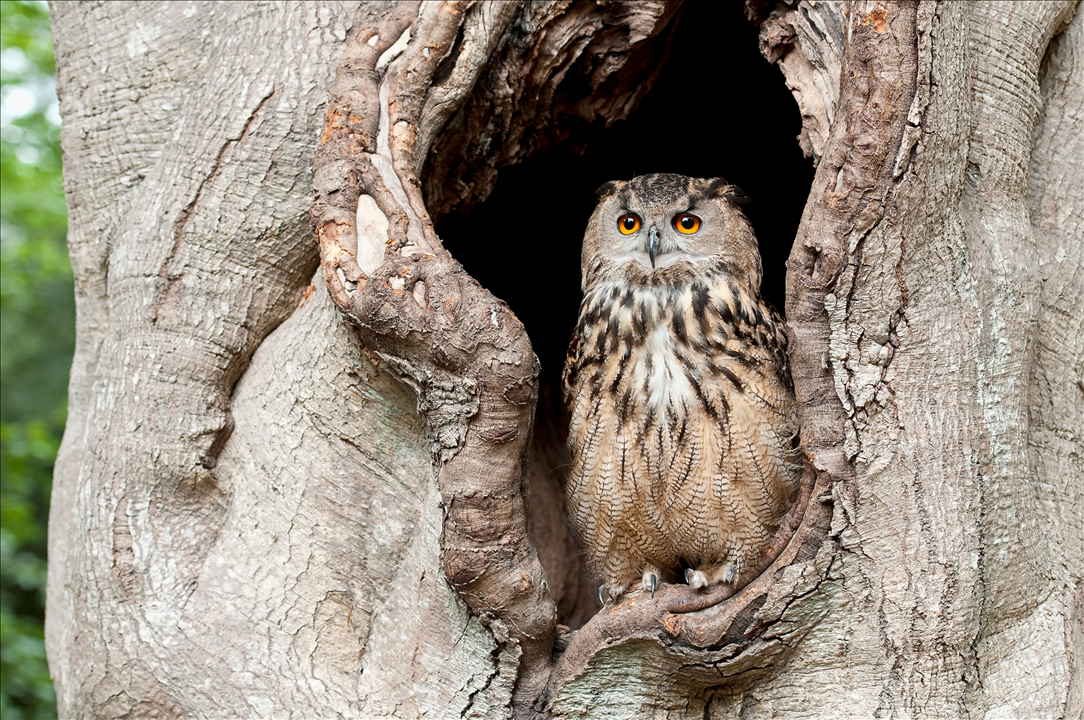 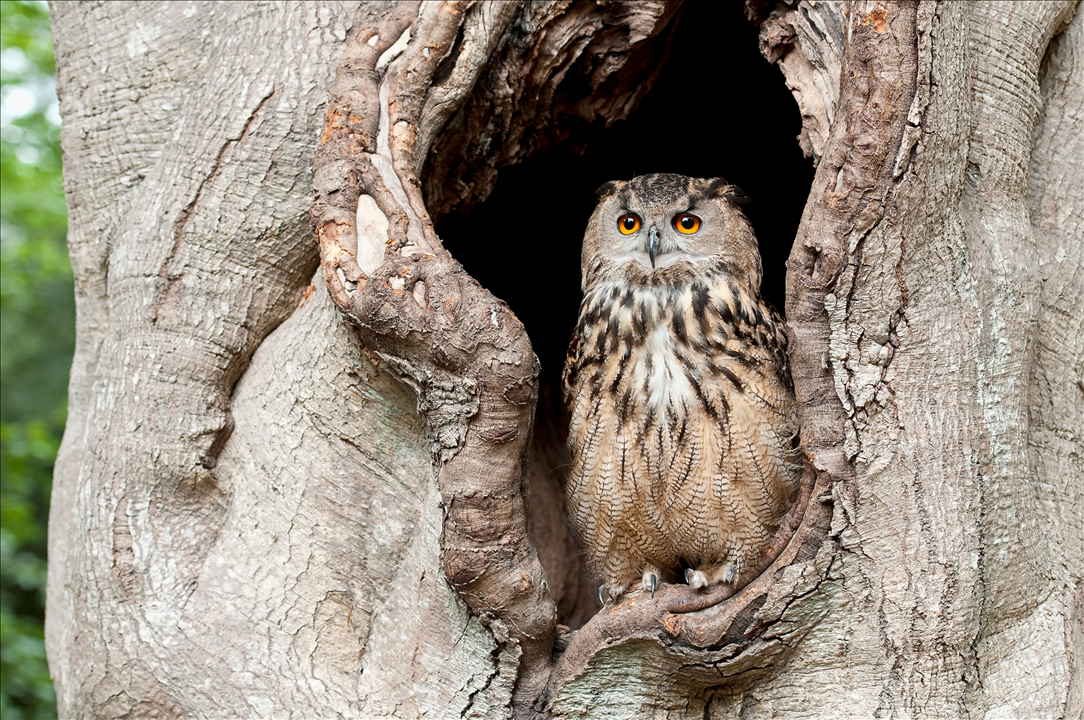 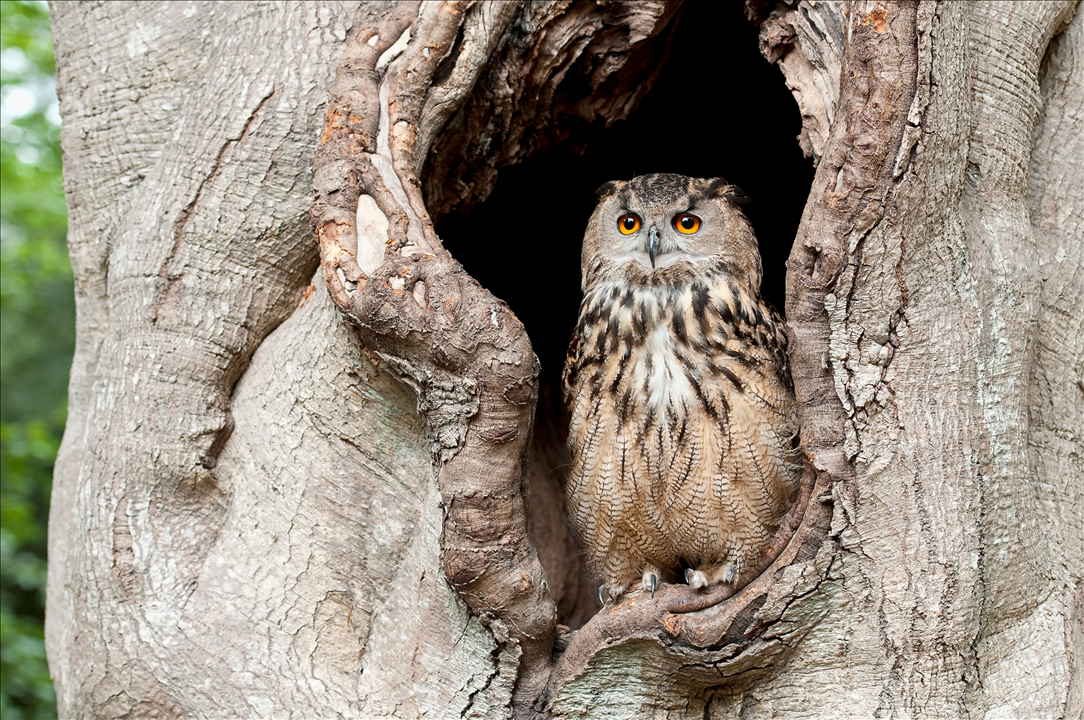 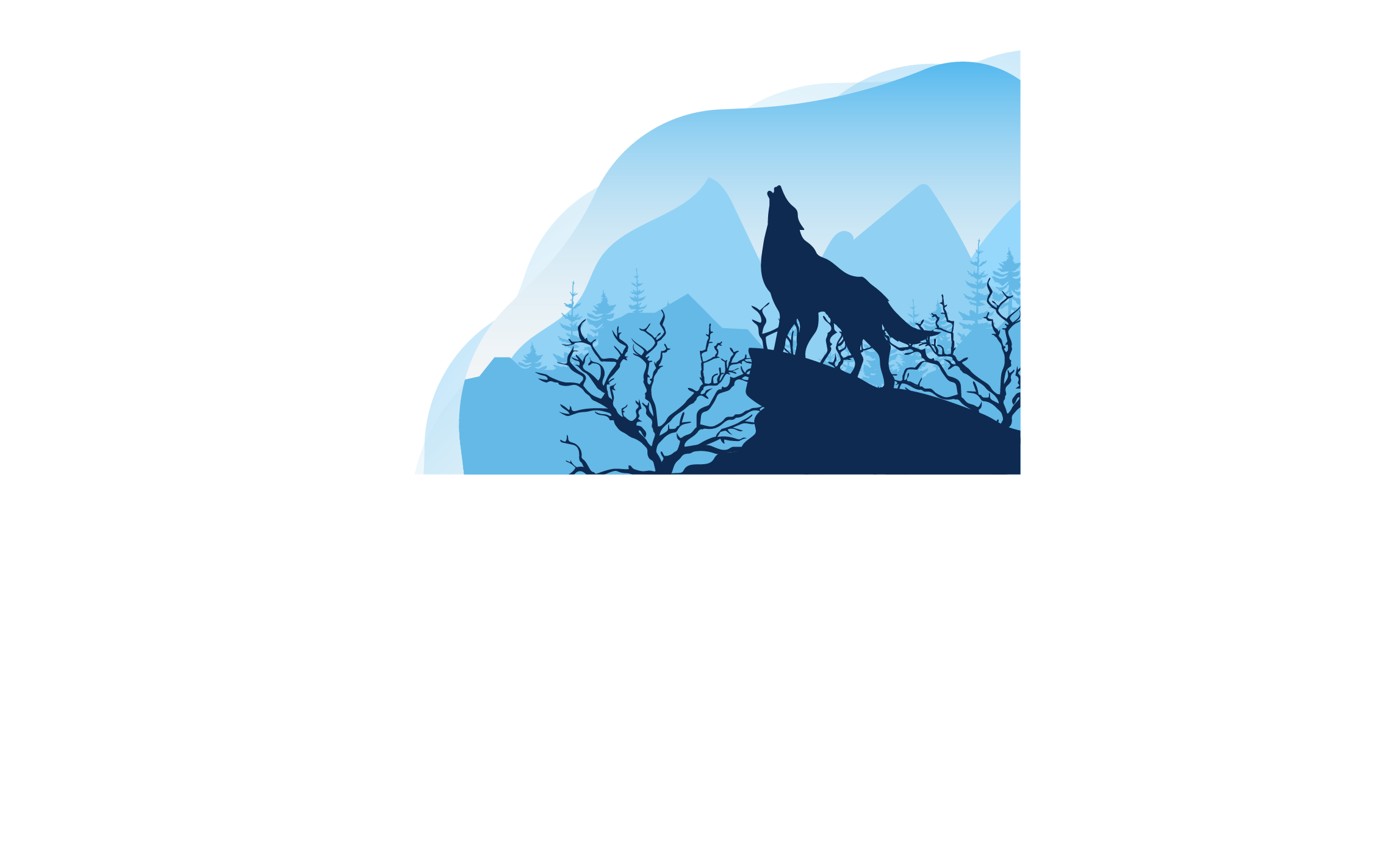 [Speaker Notes: Click vào hình bên trái sẽ tự động phát tiếng kêu của con vật, bấm vào vùng bên phải sẽ hiện hình ảnh con vật đó.]
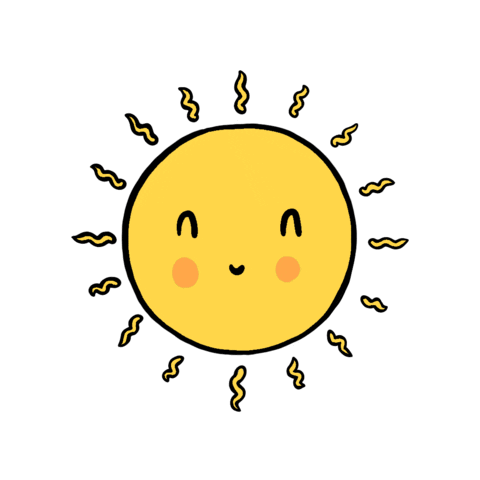 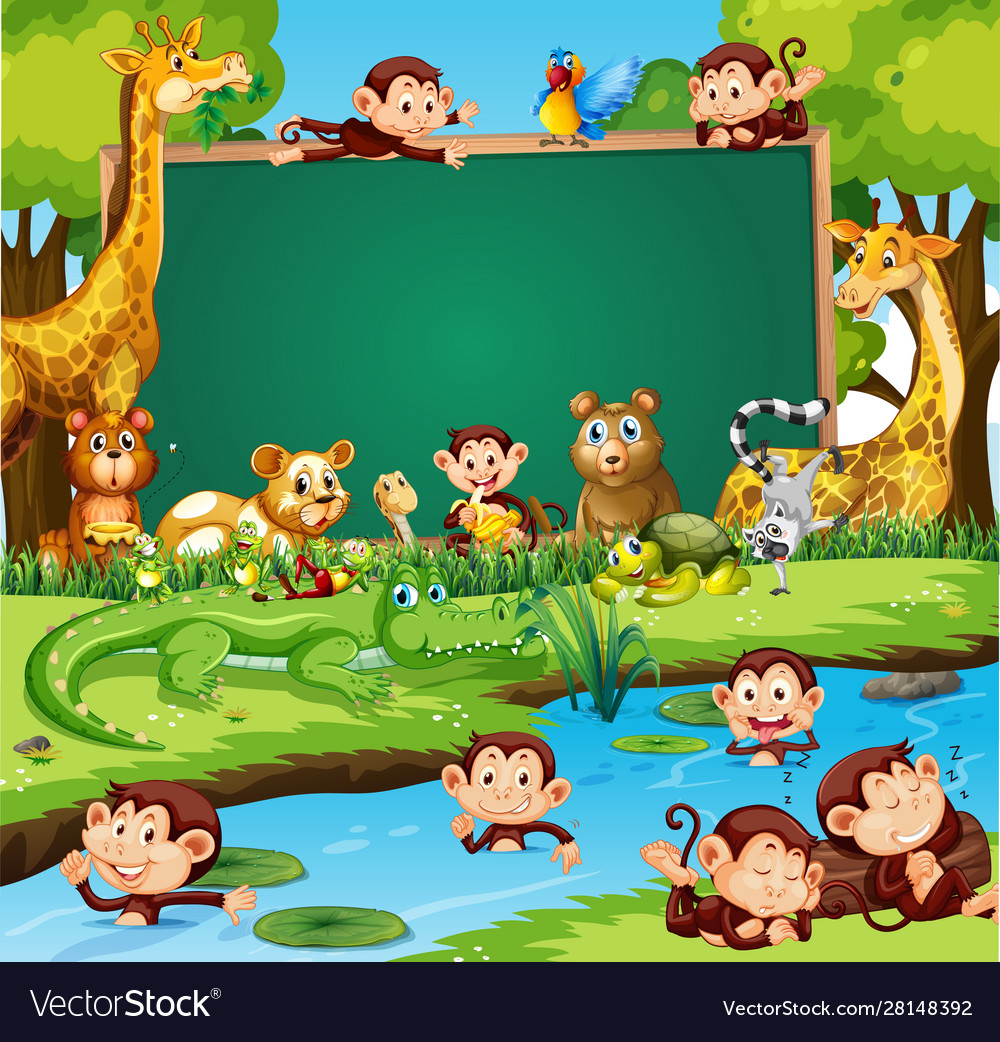 Bài 15
ĐỘNG VẬT SỐNG Ở ĐÂU (TIẾT 2)
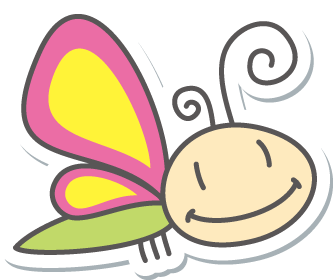 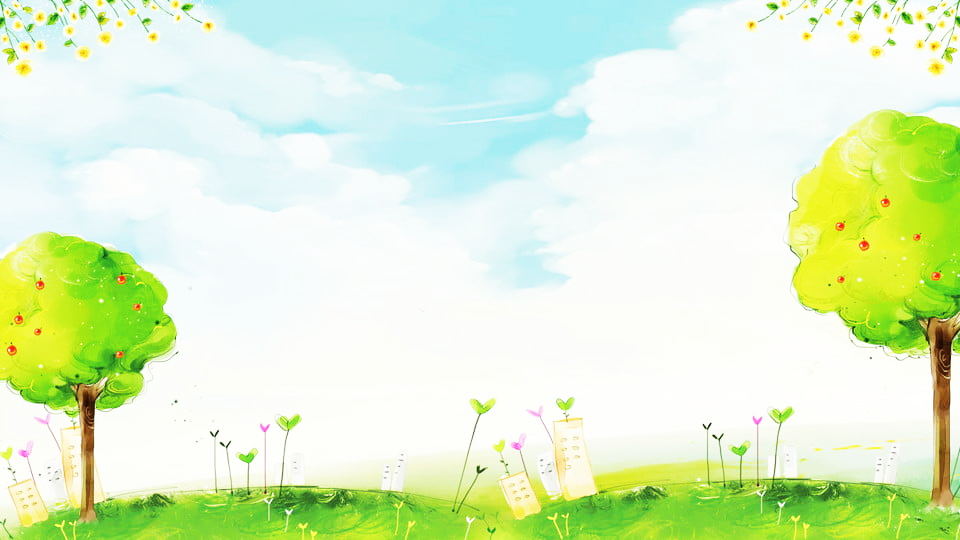 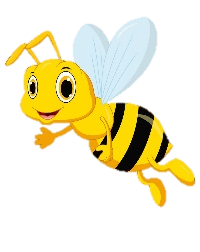 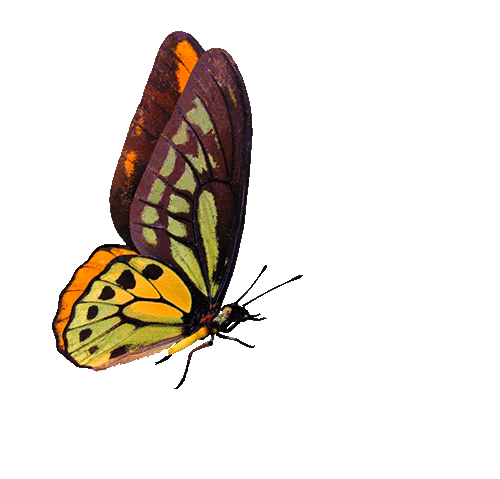 HOẠT ĐỘNG 1:
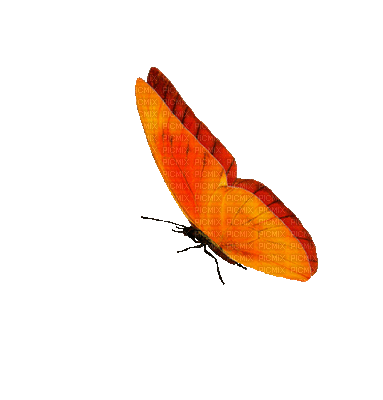 Phân loại động vật theo môi trường sống
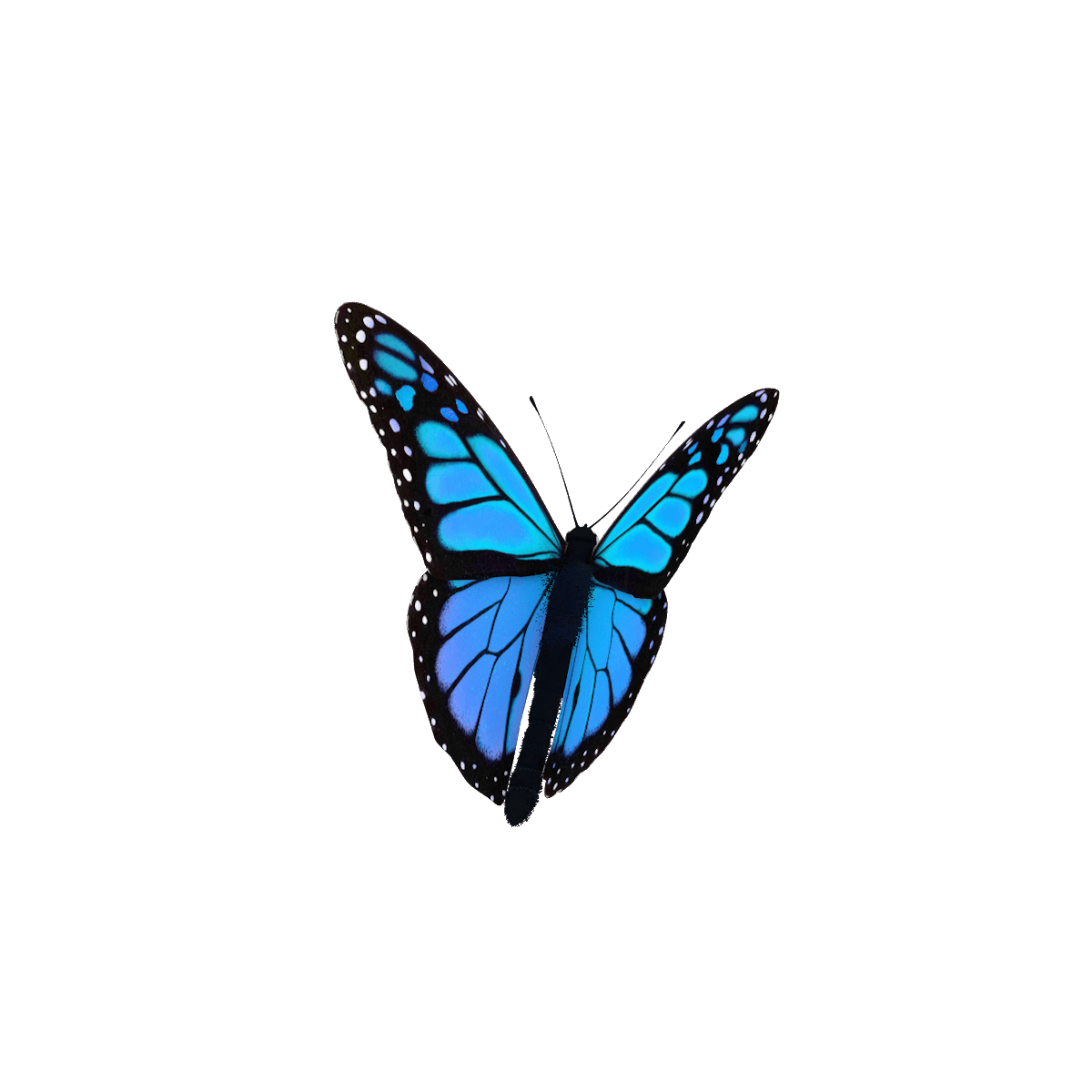 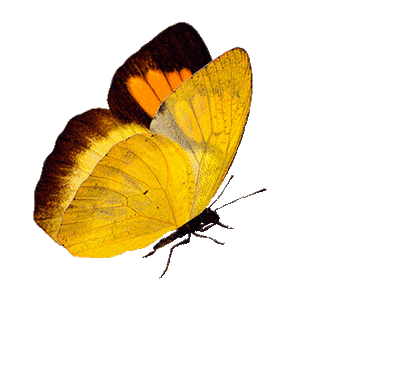 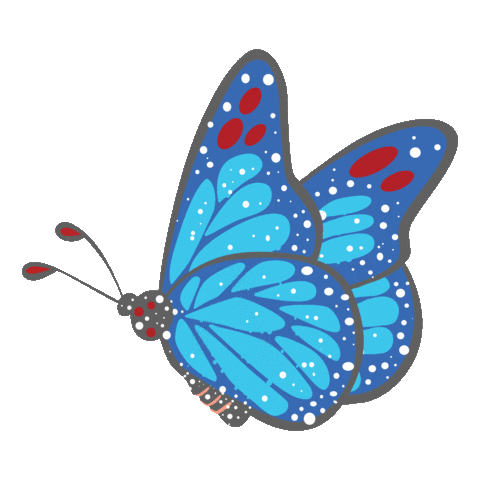 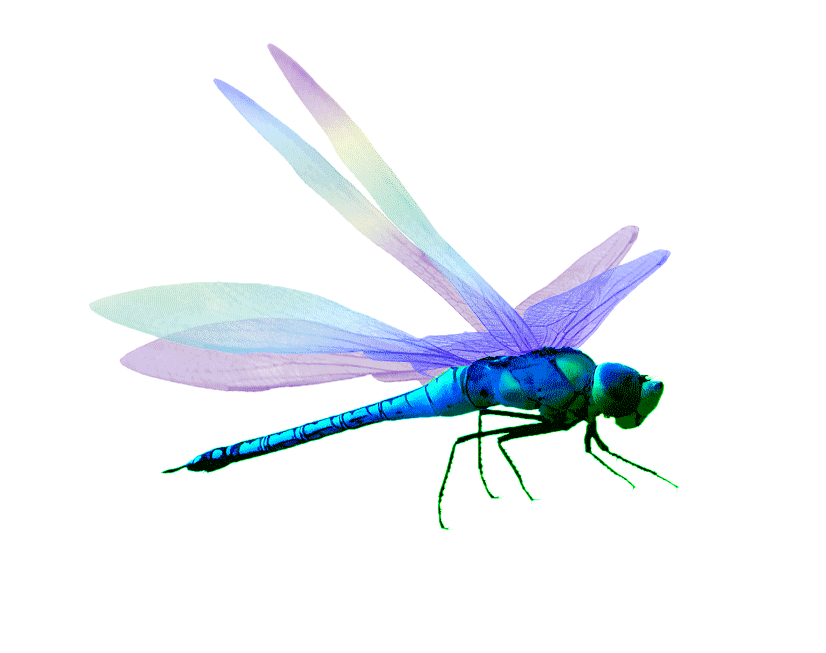 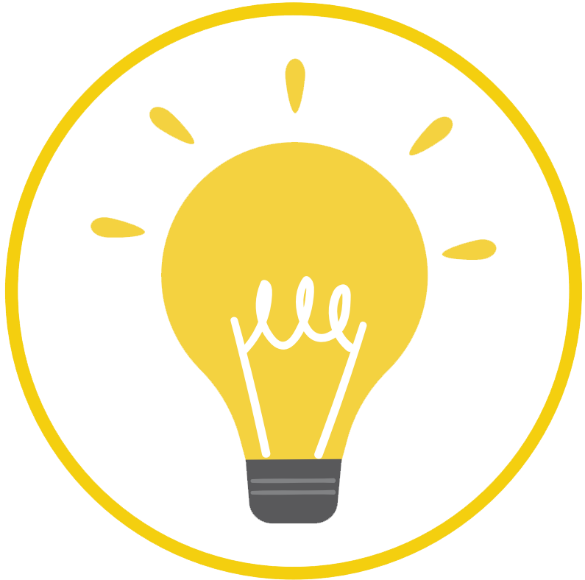 Xeáp hình caùc con vaät döôùi ñaây vaøo sô ñoà cho phuø hôïp.
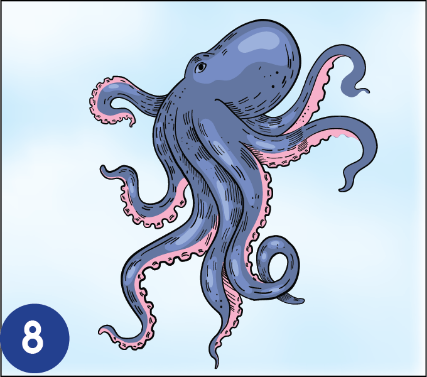 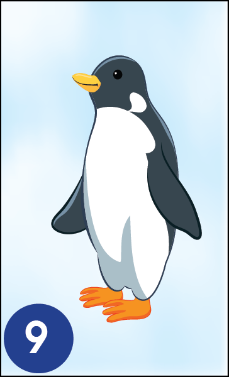 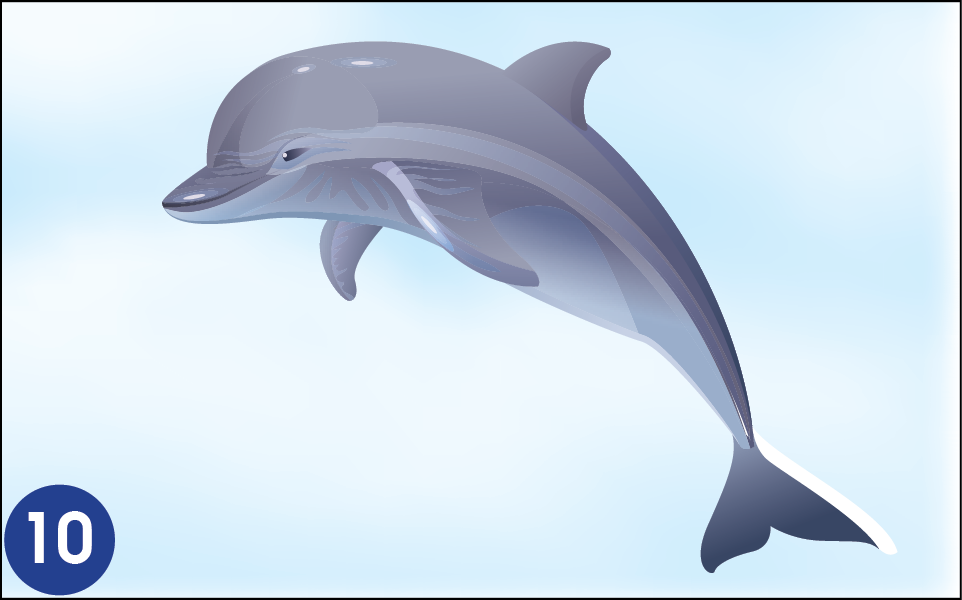 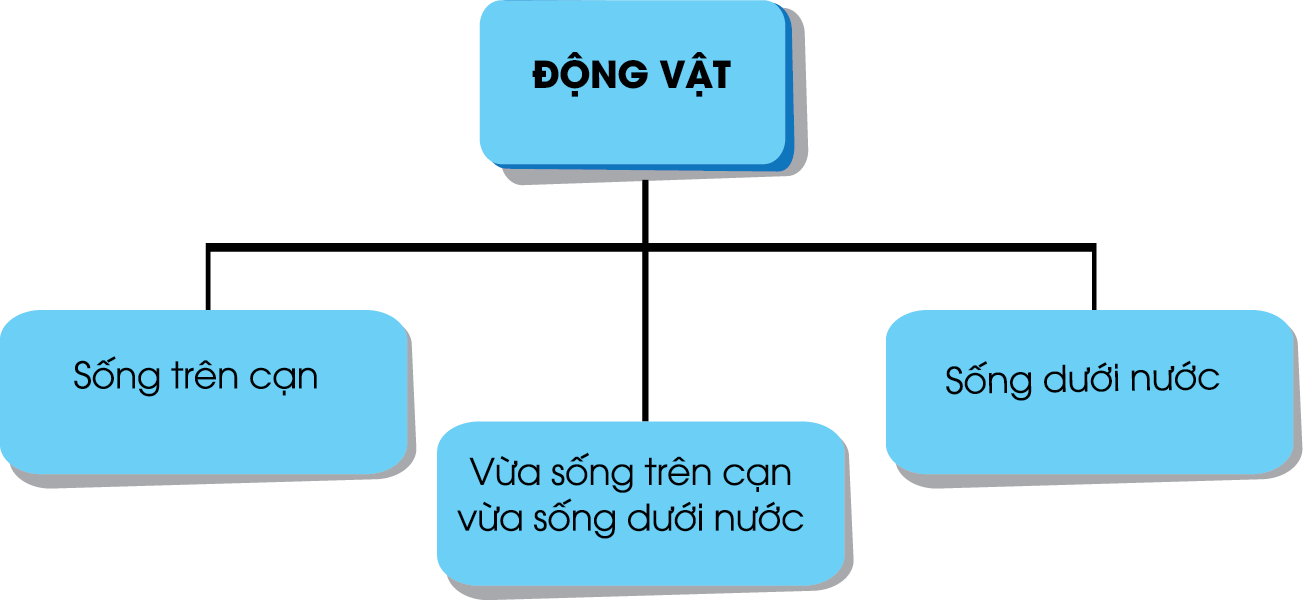 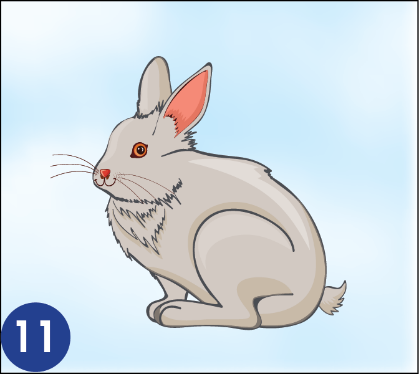 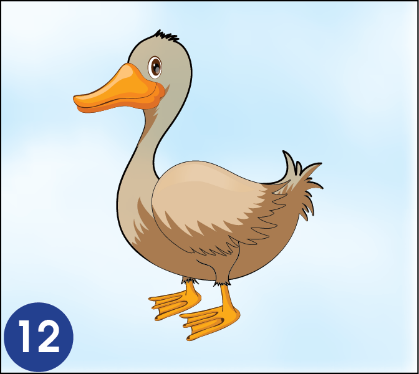 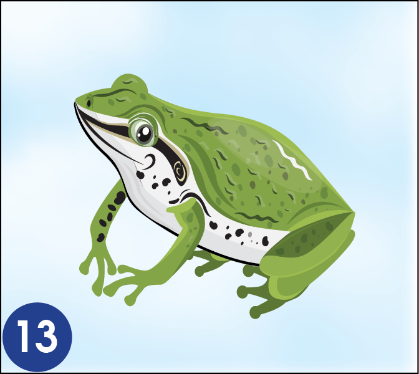 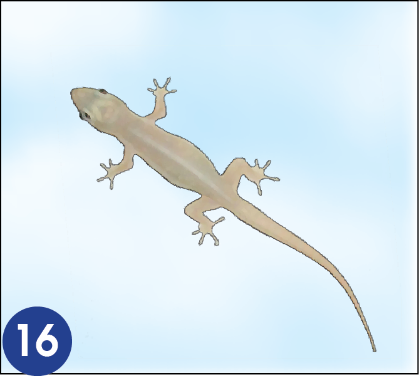 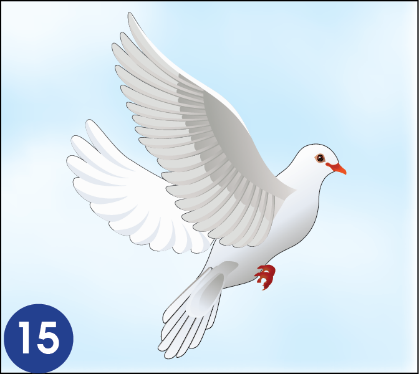 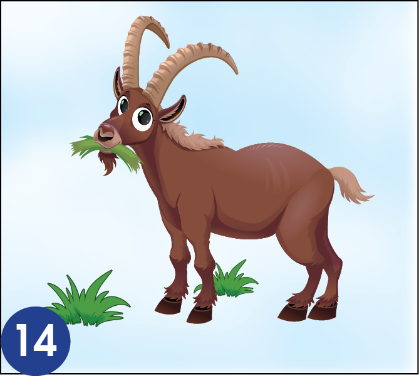 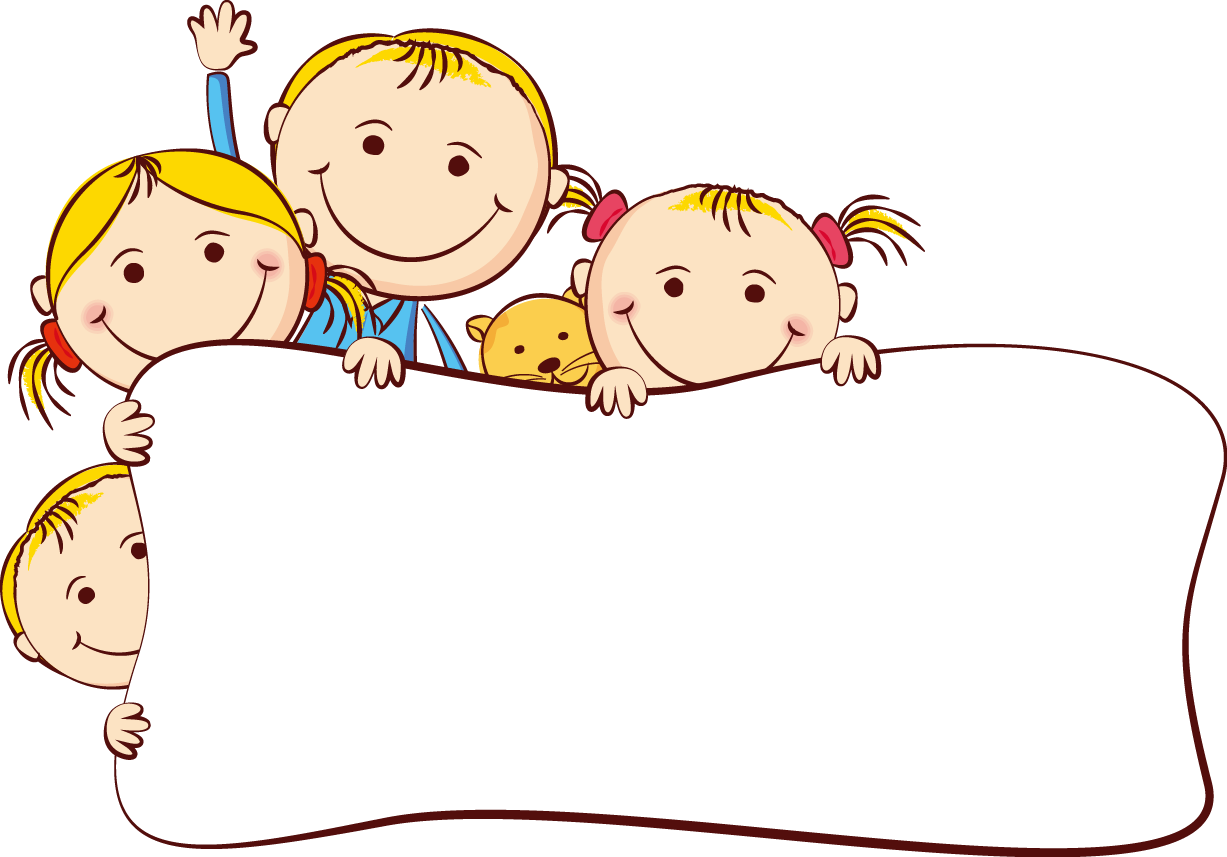 THẢO LUẬN NHÓM 4
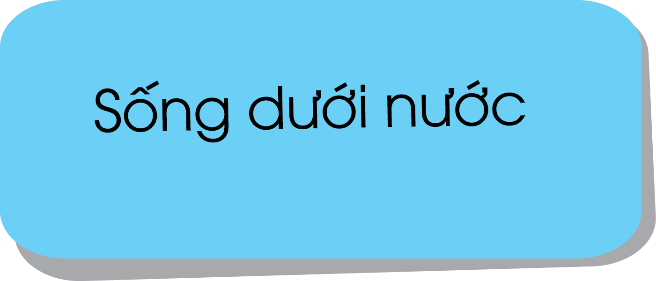 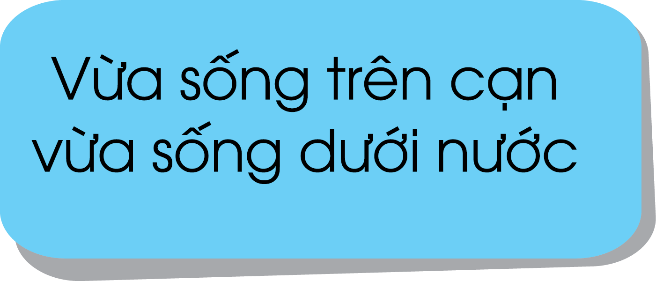 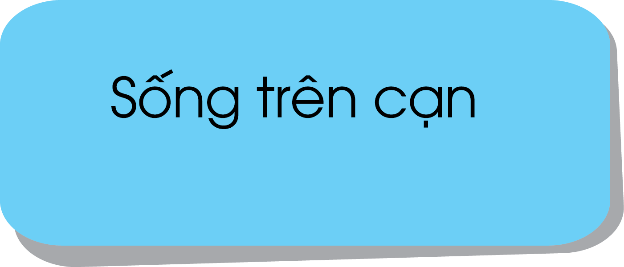 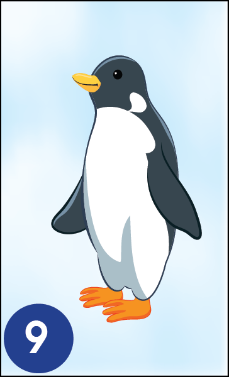 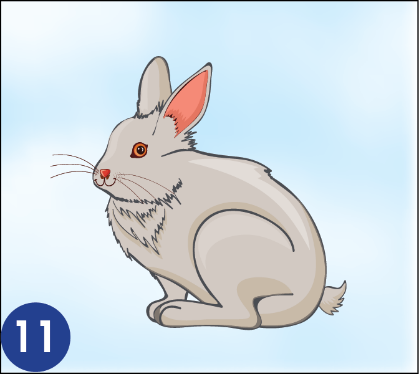 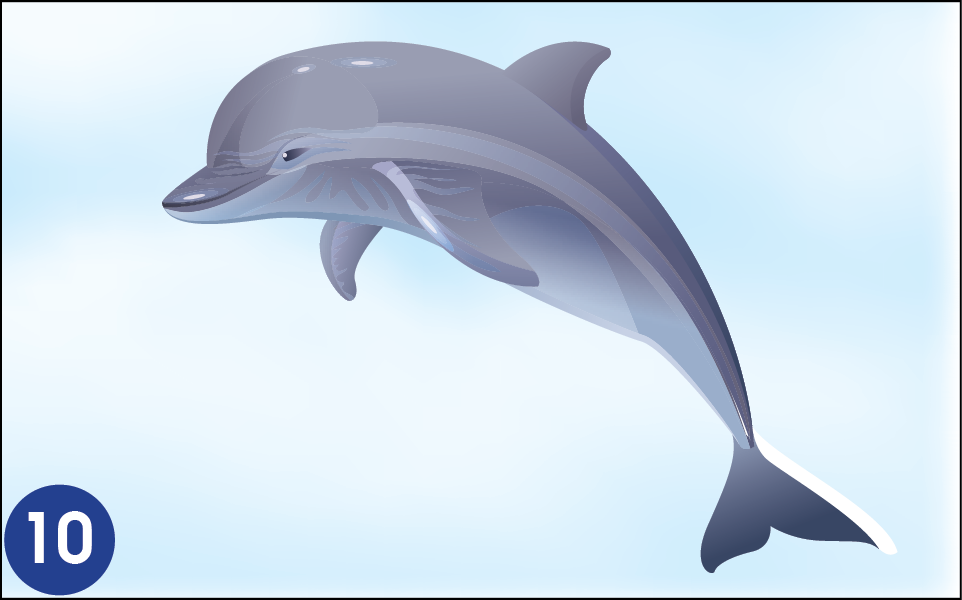 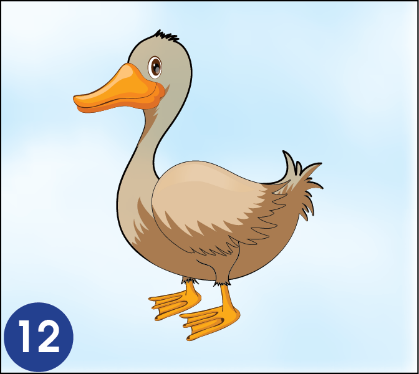 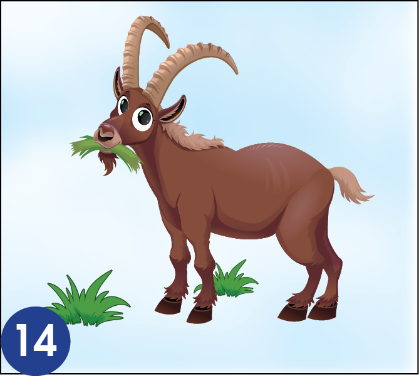 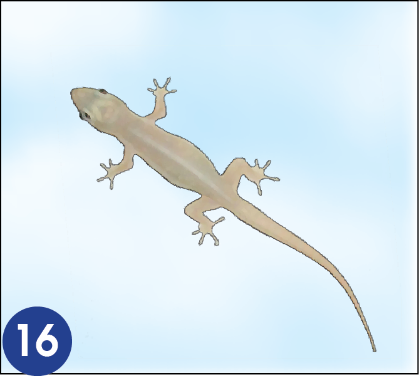 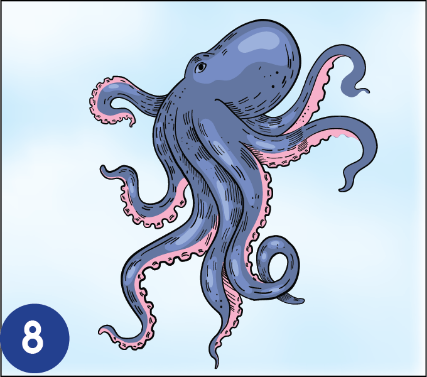 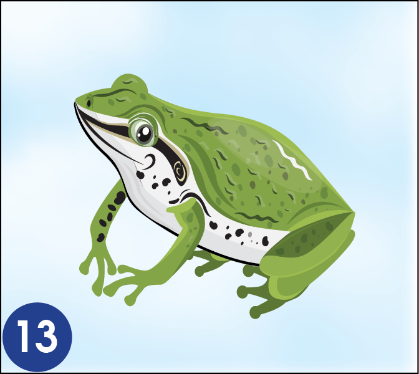 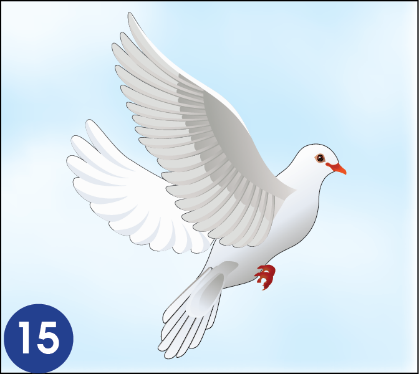 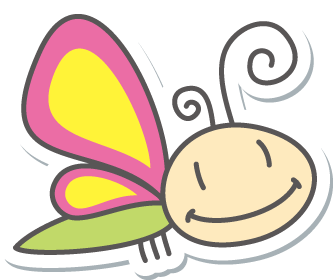 Mỗi động vật phù hợp với một môi trường sống nhất định, có động vật sống trên cạn, có động vật sống dưới nước, có động vật vừa sống trên cạn vừa sống dưới nước.
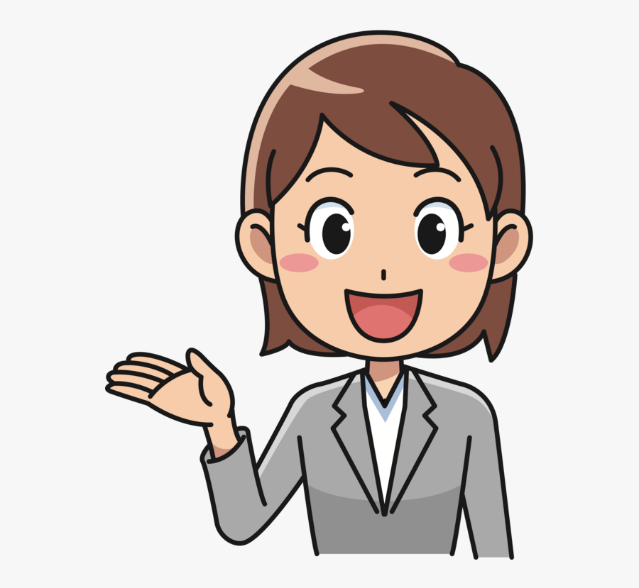 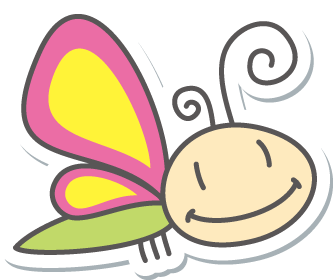 HOẠT ĐỘNG 2
Liên hệ
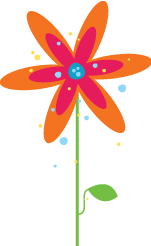 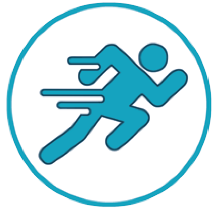 Em khuyeân Nam ñieàu gì trong tình huoáng sau?
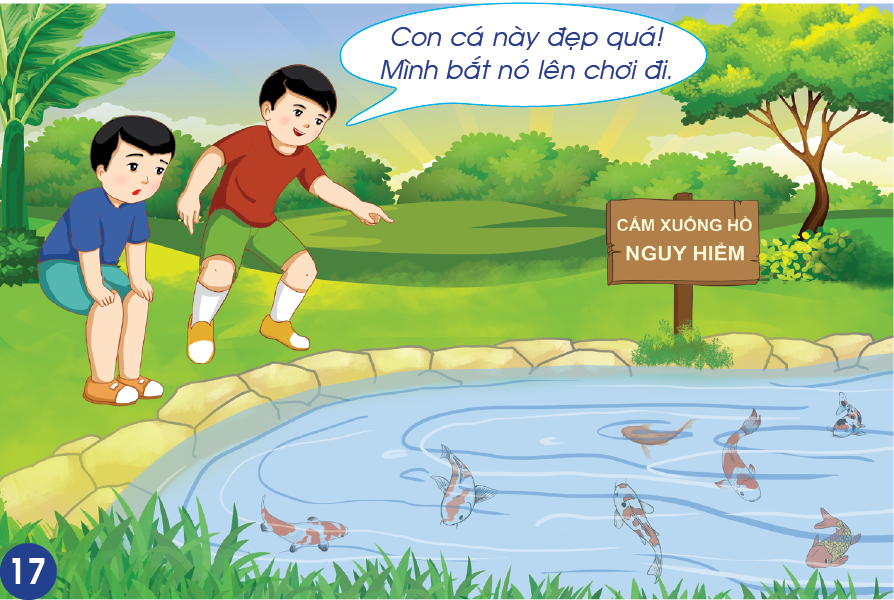 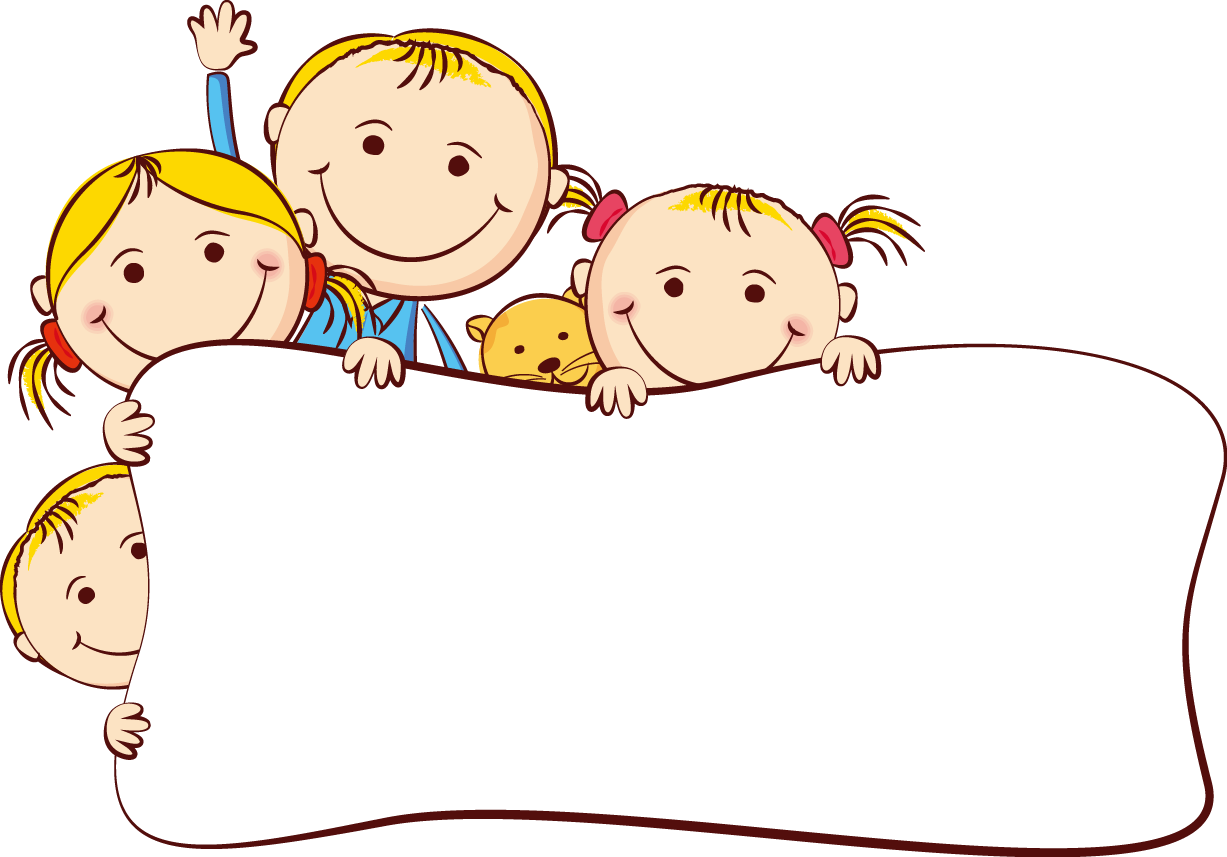 THẢO LUẬN NHÓM 2
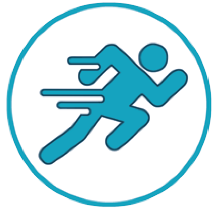 Em khuyeân Nam ñieàu gì trong tình huoáng sau?
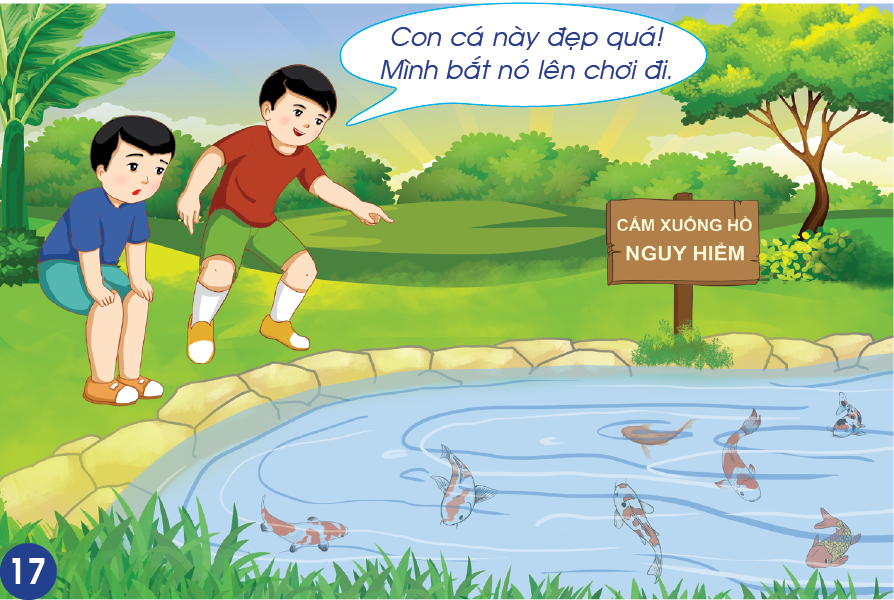 Chúng ta cần tôn trọng môi trường sống của động vật, không can thiệp làm ảnh hưởng đến sự phát triển của chúng.
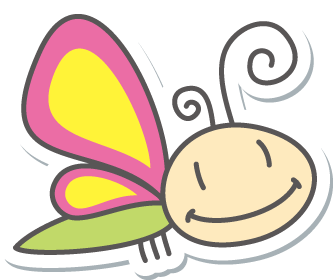 HOẠT ĐỘNG 3
Trưng bày tranh, ảnh về động vật
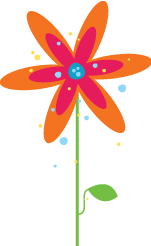 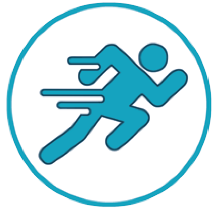 Söu taàm hoaëc veõ tranh veà ñoäng vaät.
Hoaøn thaønh sô ñoà tranh veà ñoäng vaät vaø tröng baøy saûn phaåm tröôùc lôùp.
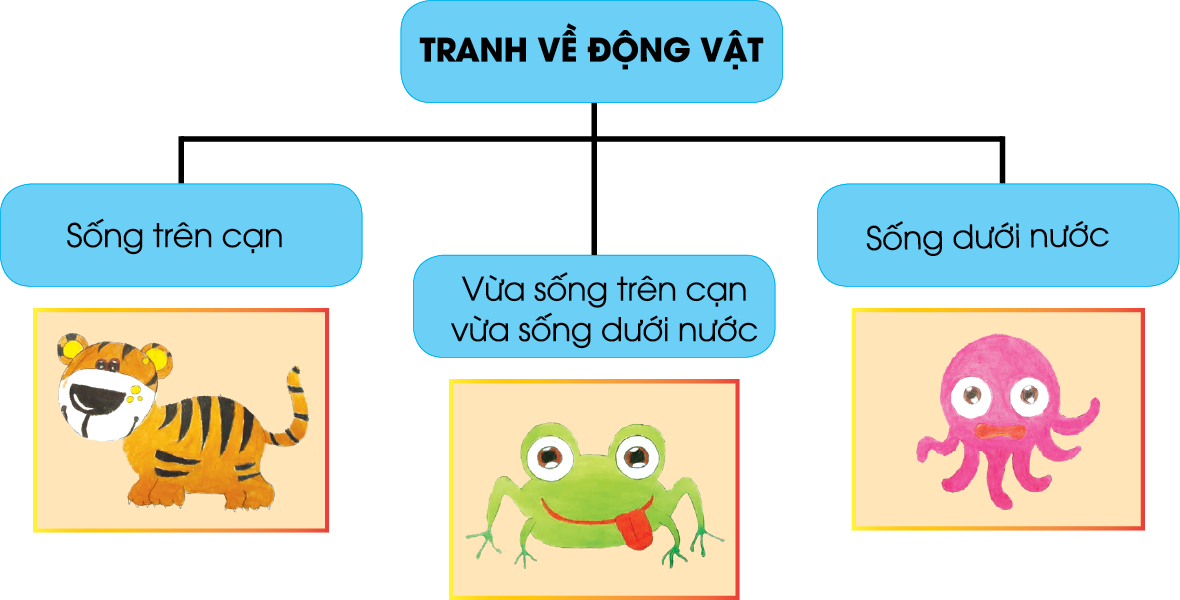 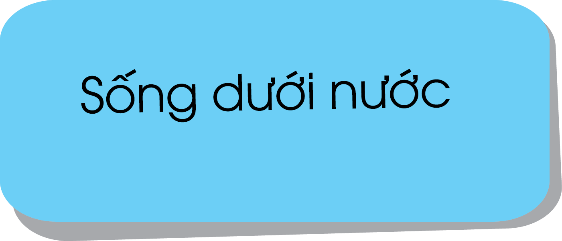 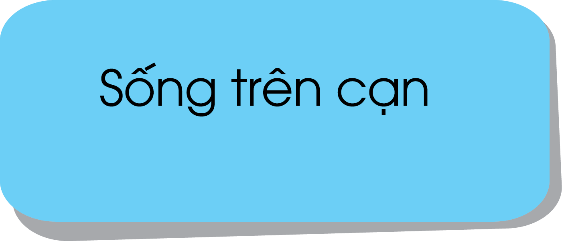 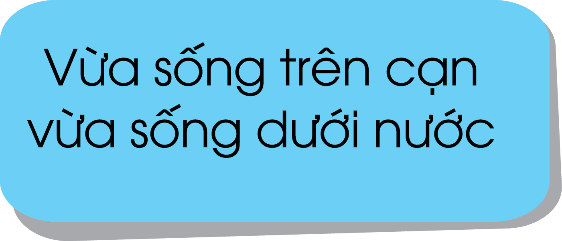 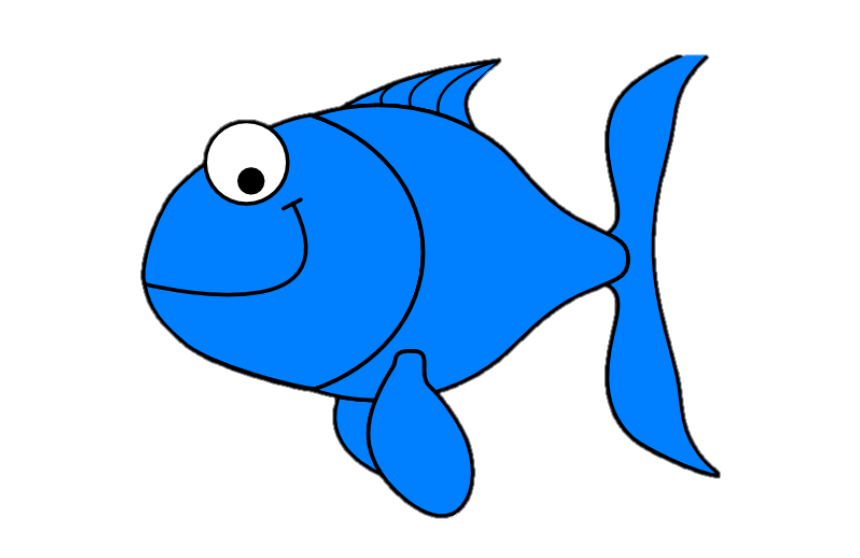 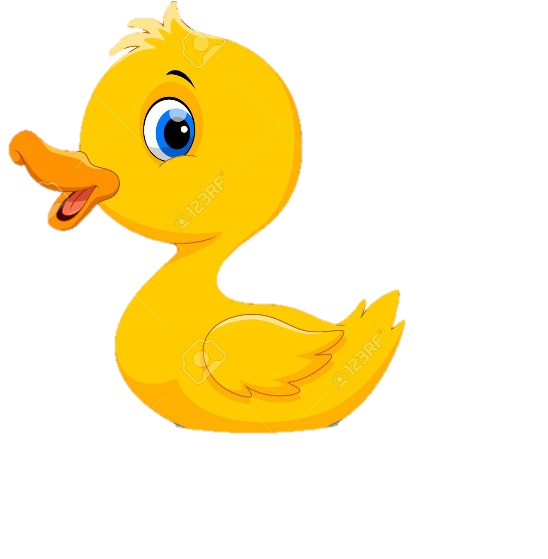 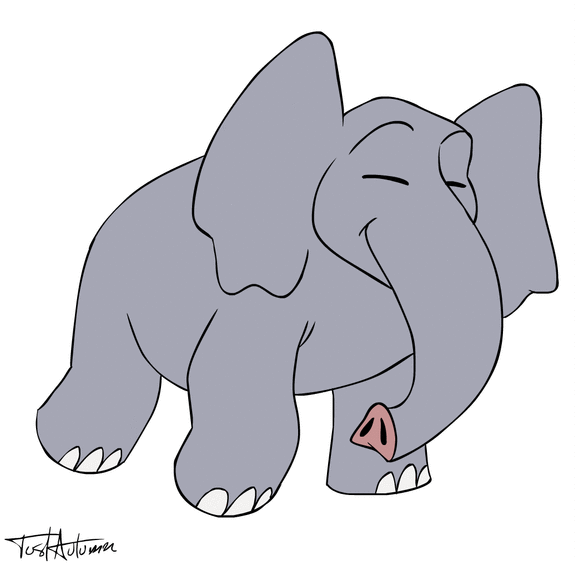 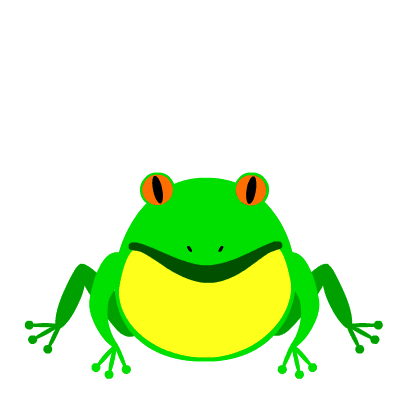 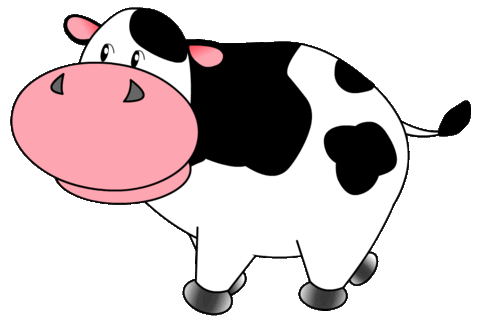 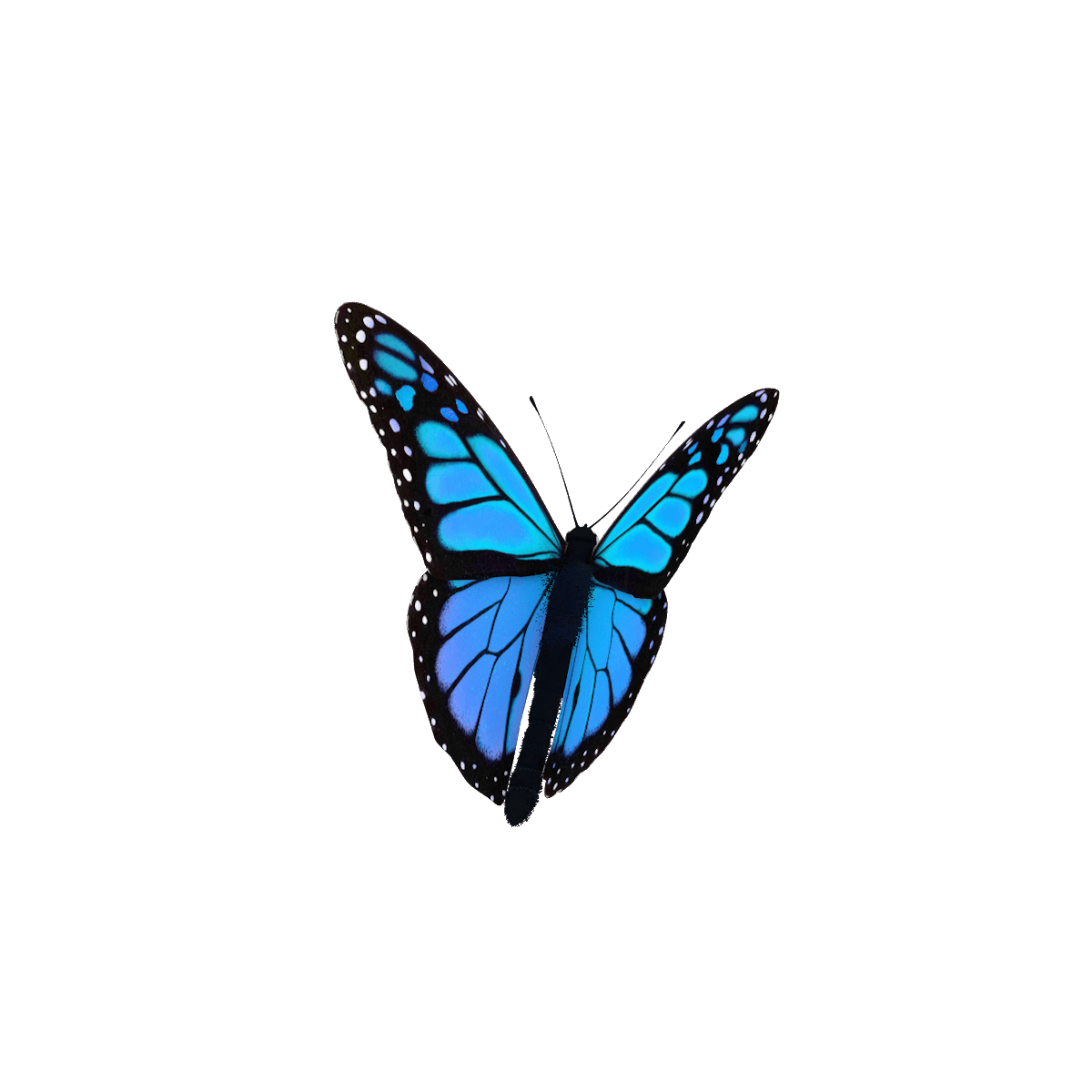 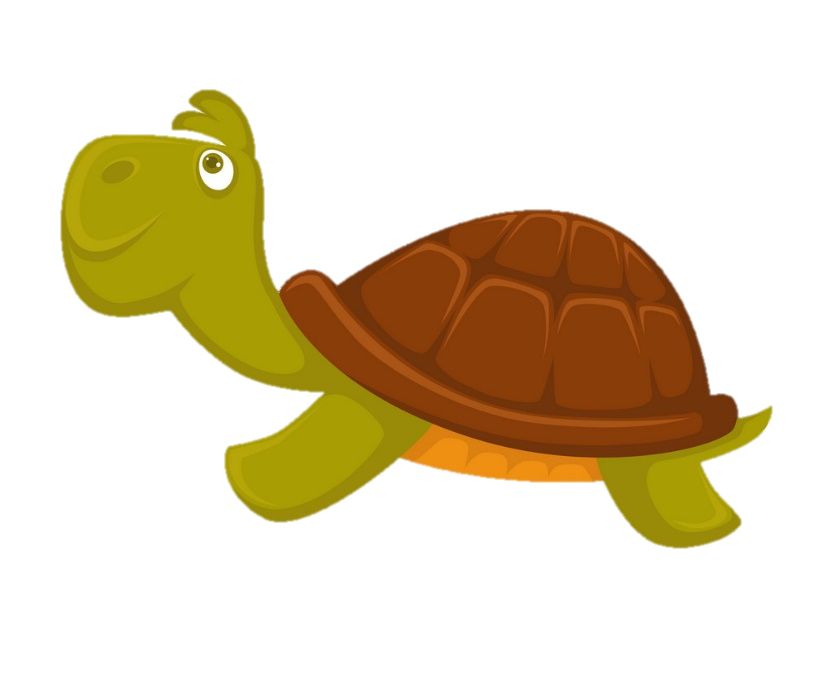 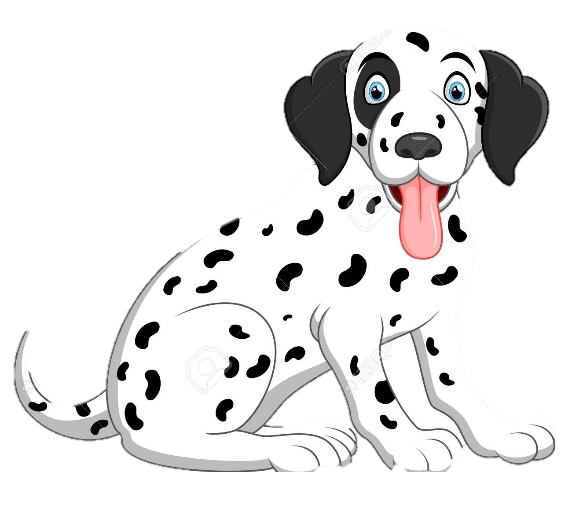 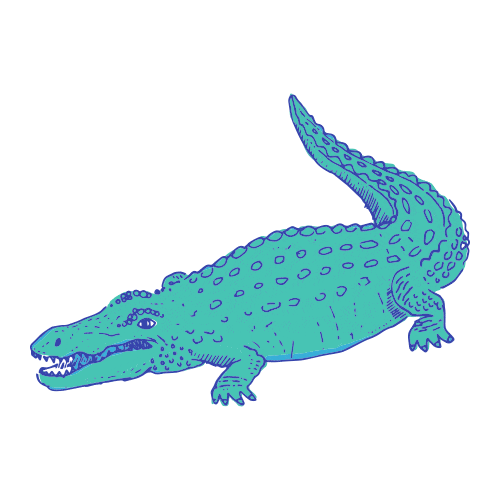 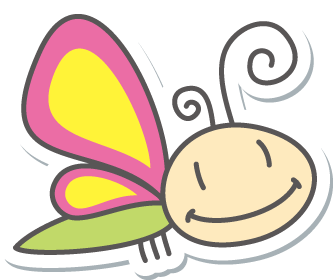 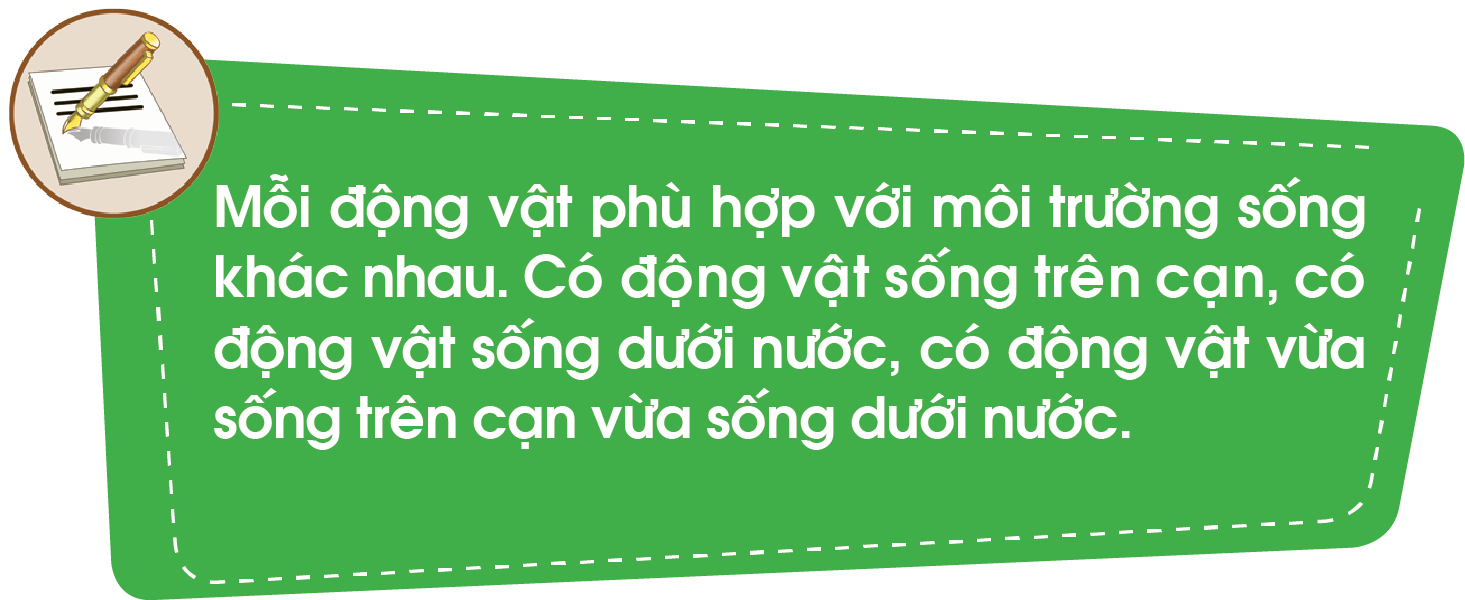 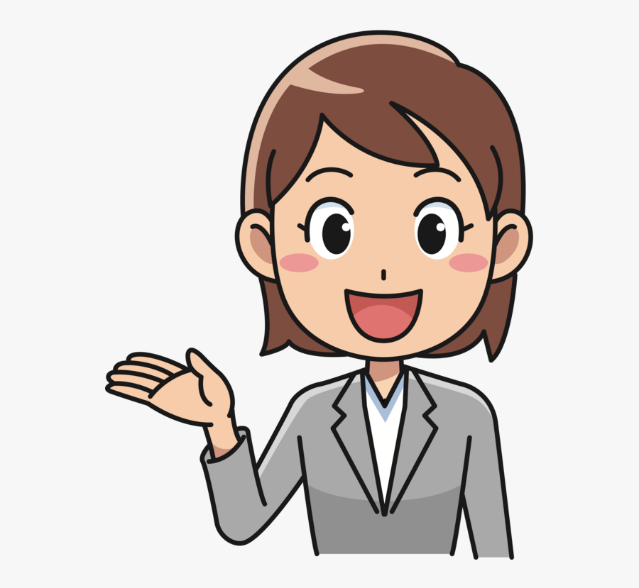 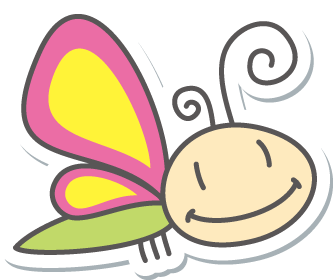 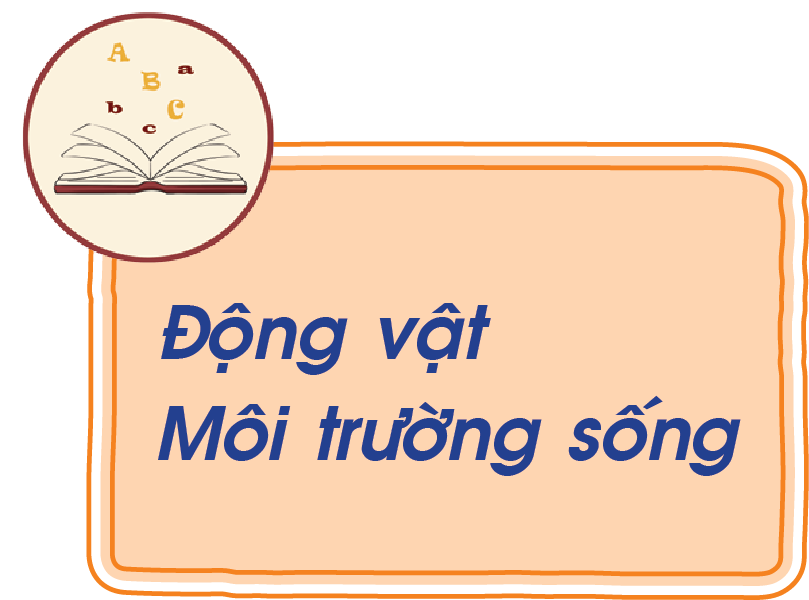 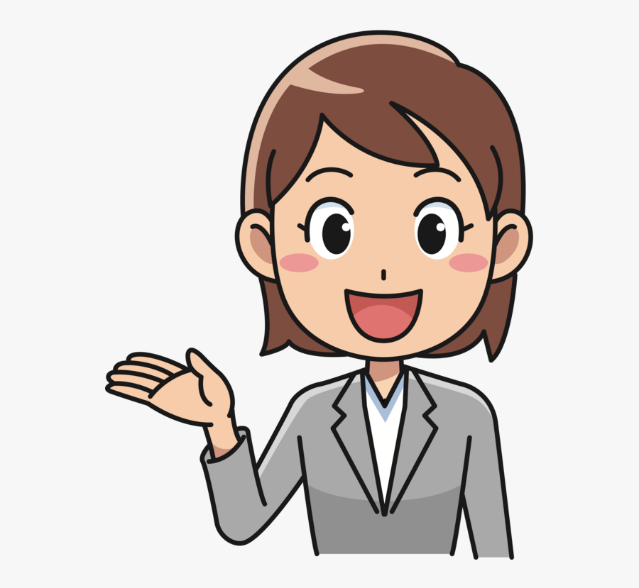 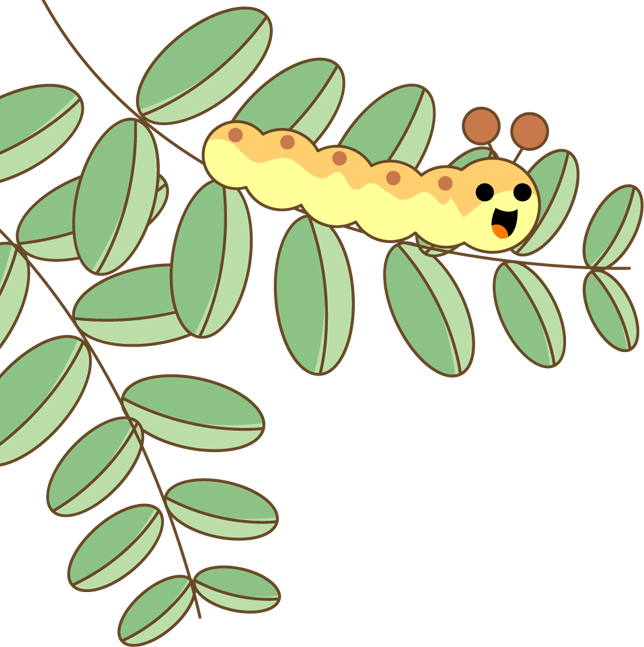 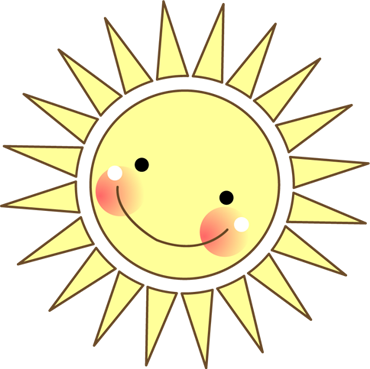 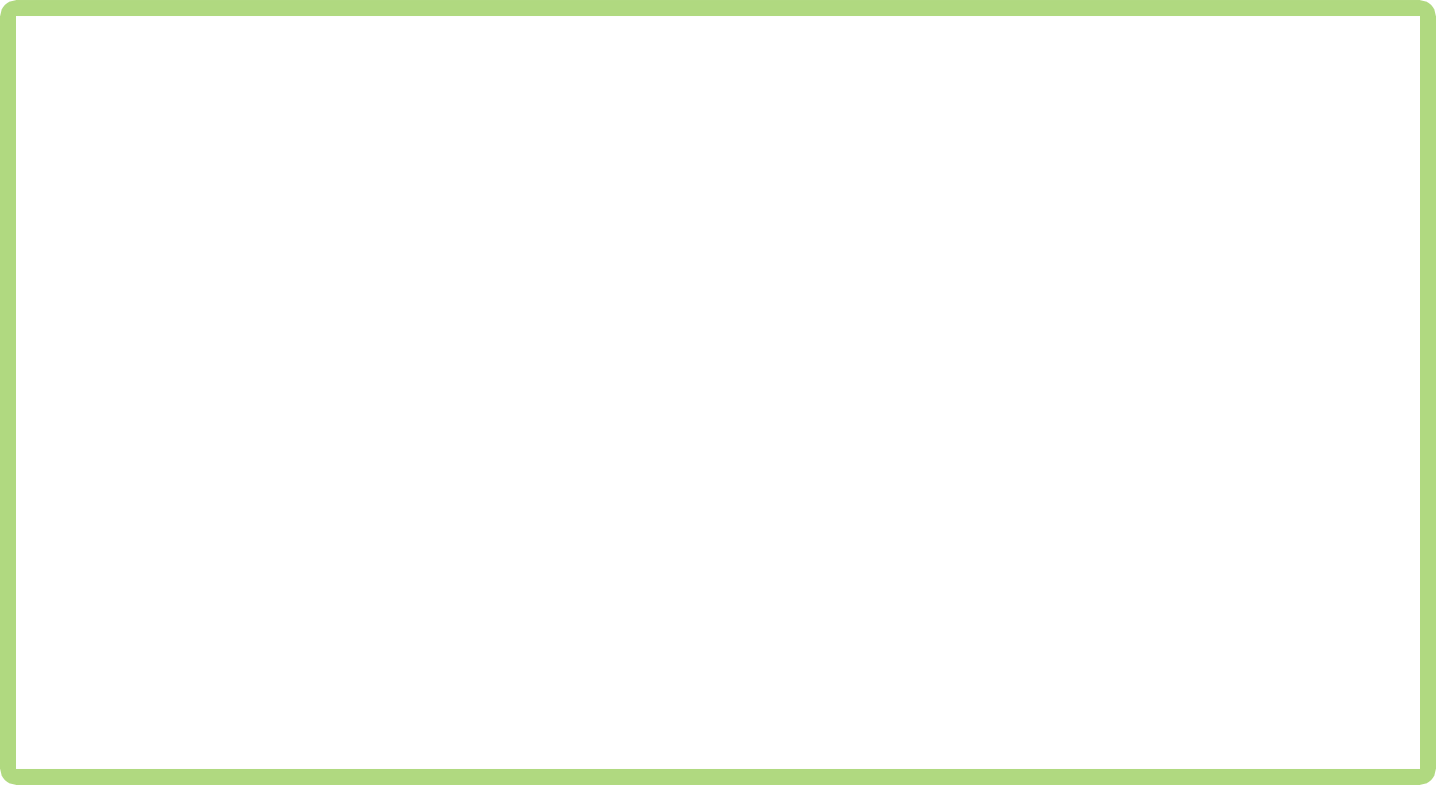 HOẠT ĐỘNG TIẾP NỐI
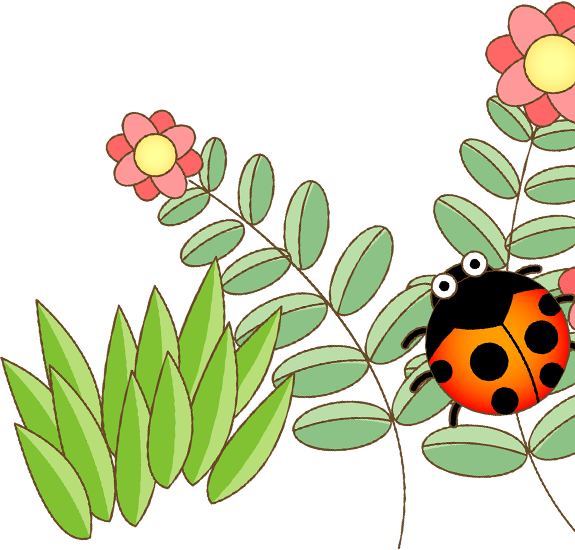 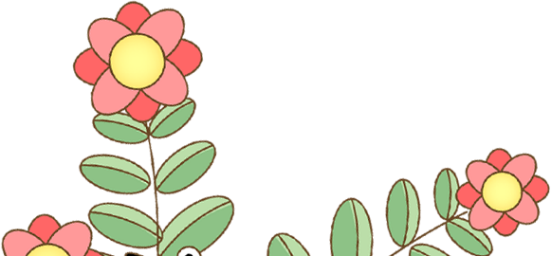 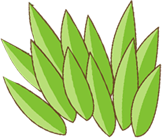 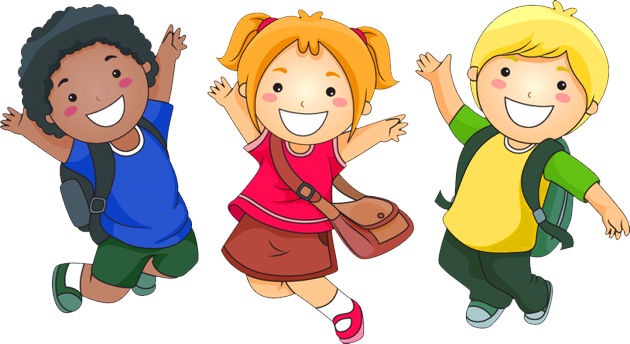 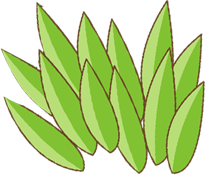 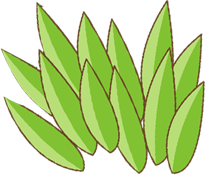 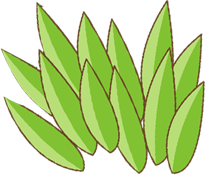 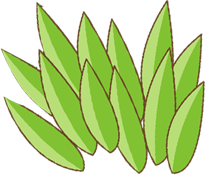 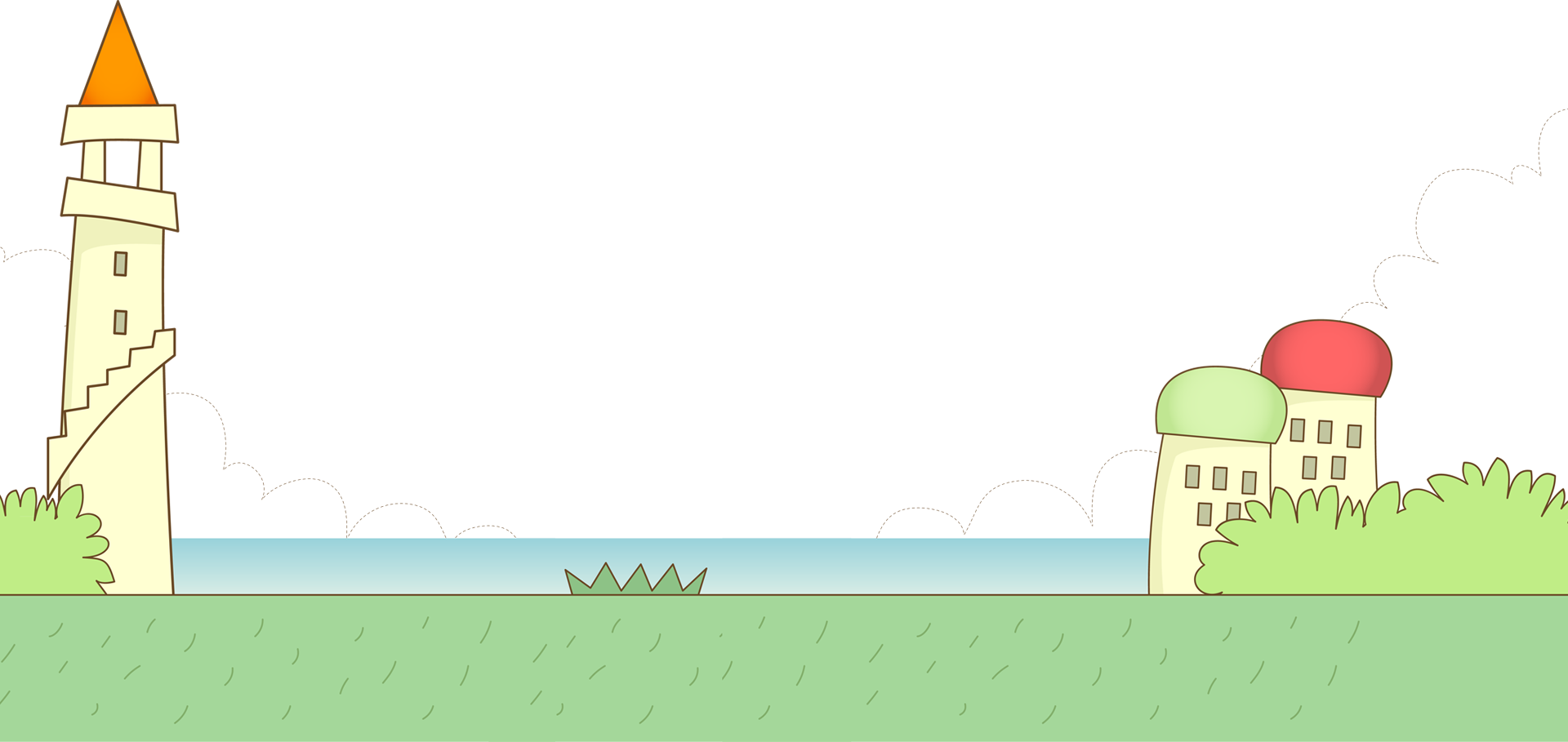 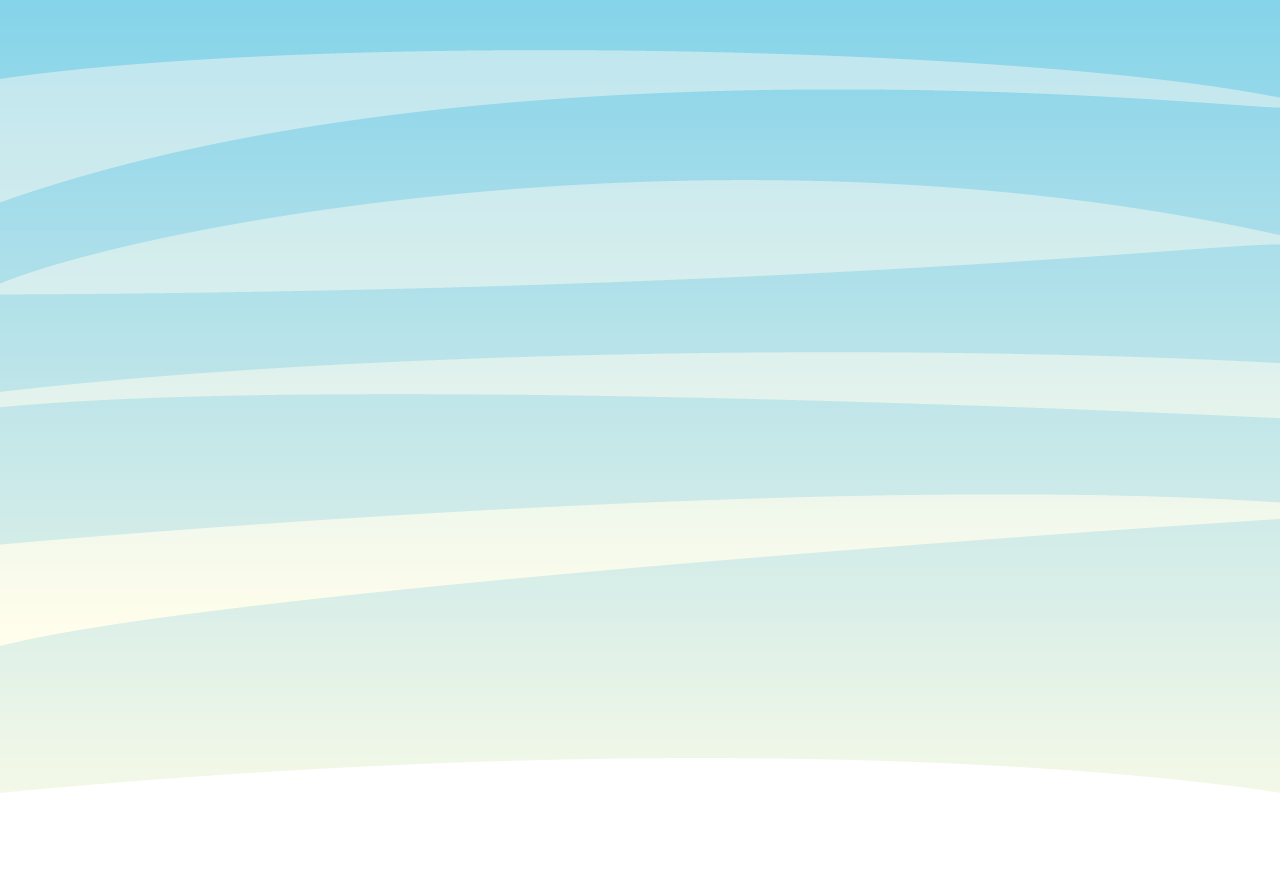 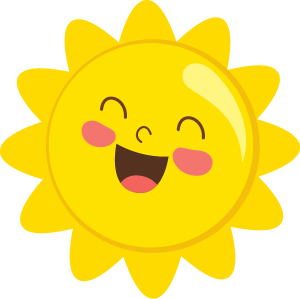 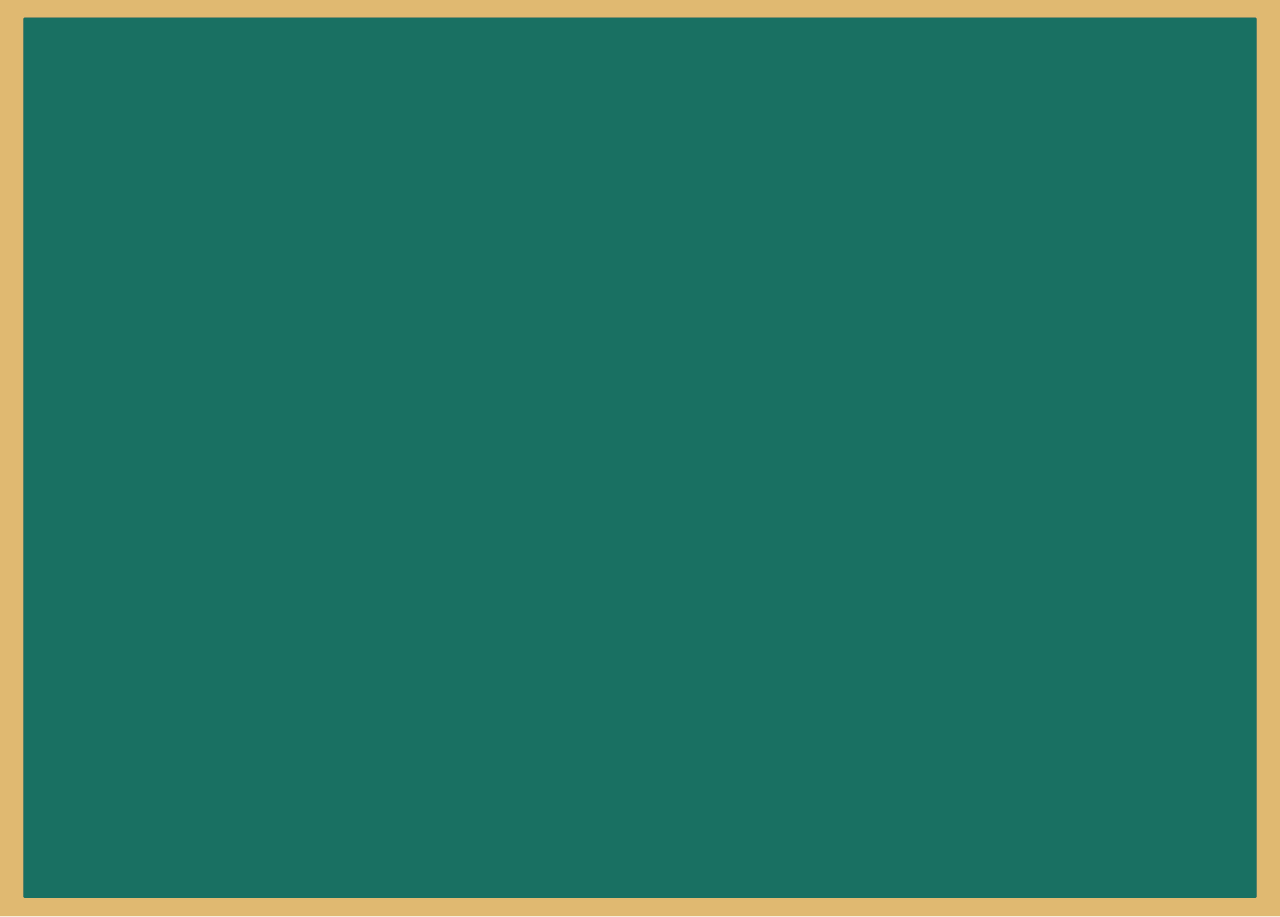 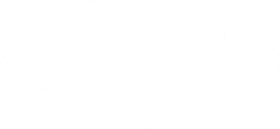 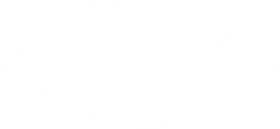 Về nhà chia sẻ với người thân về cách phân loại môi trường sống của các loài động vật.
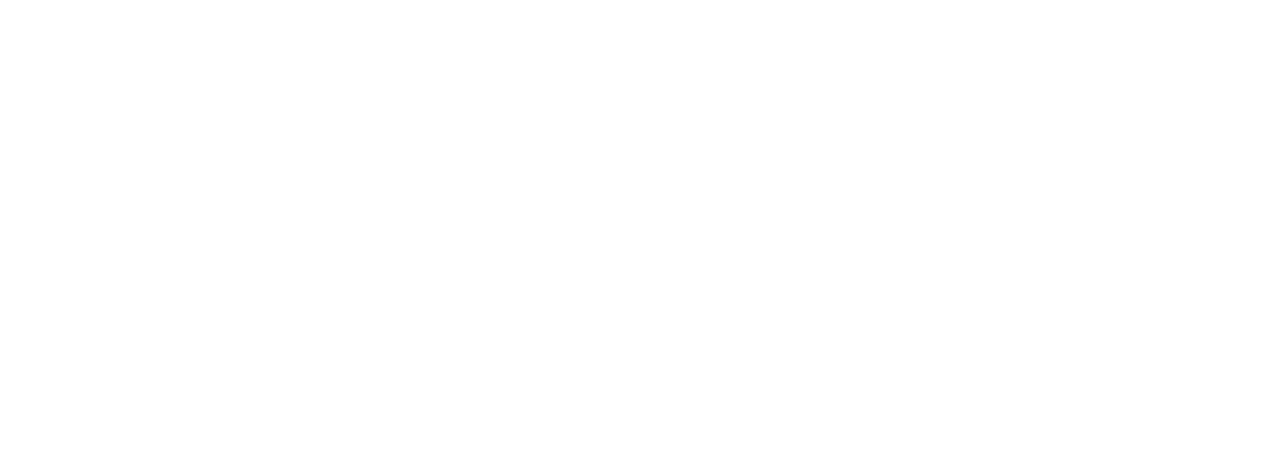 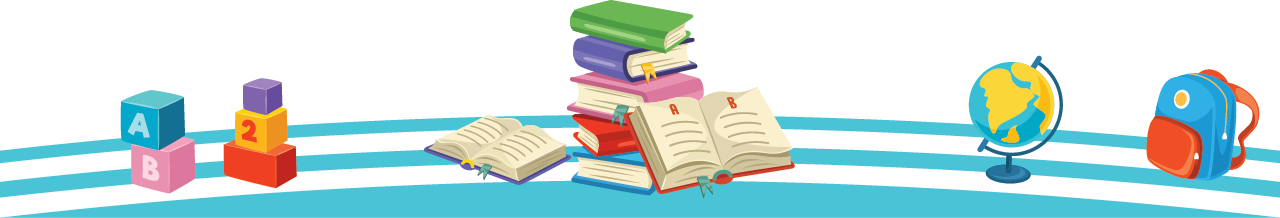 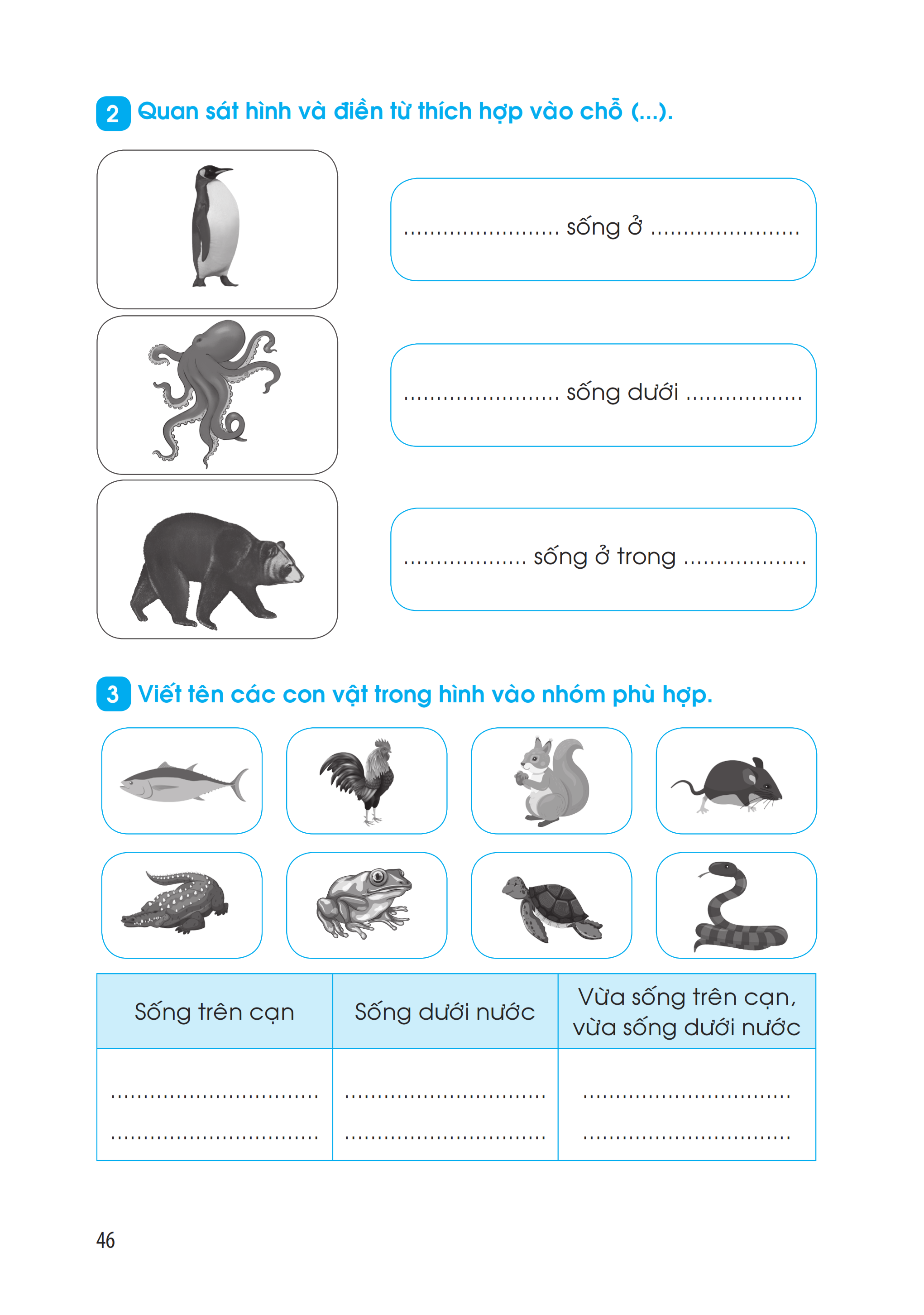 cá
gà trống
cá sấu
ếch
sóc
chuột
rắn
rùa
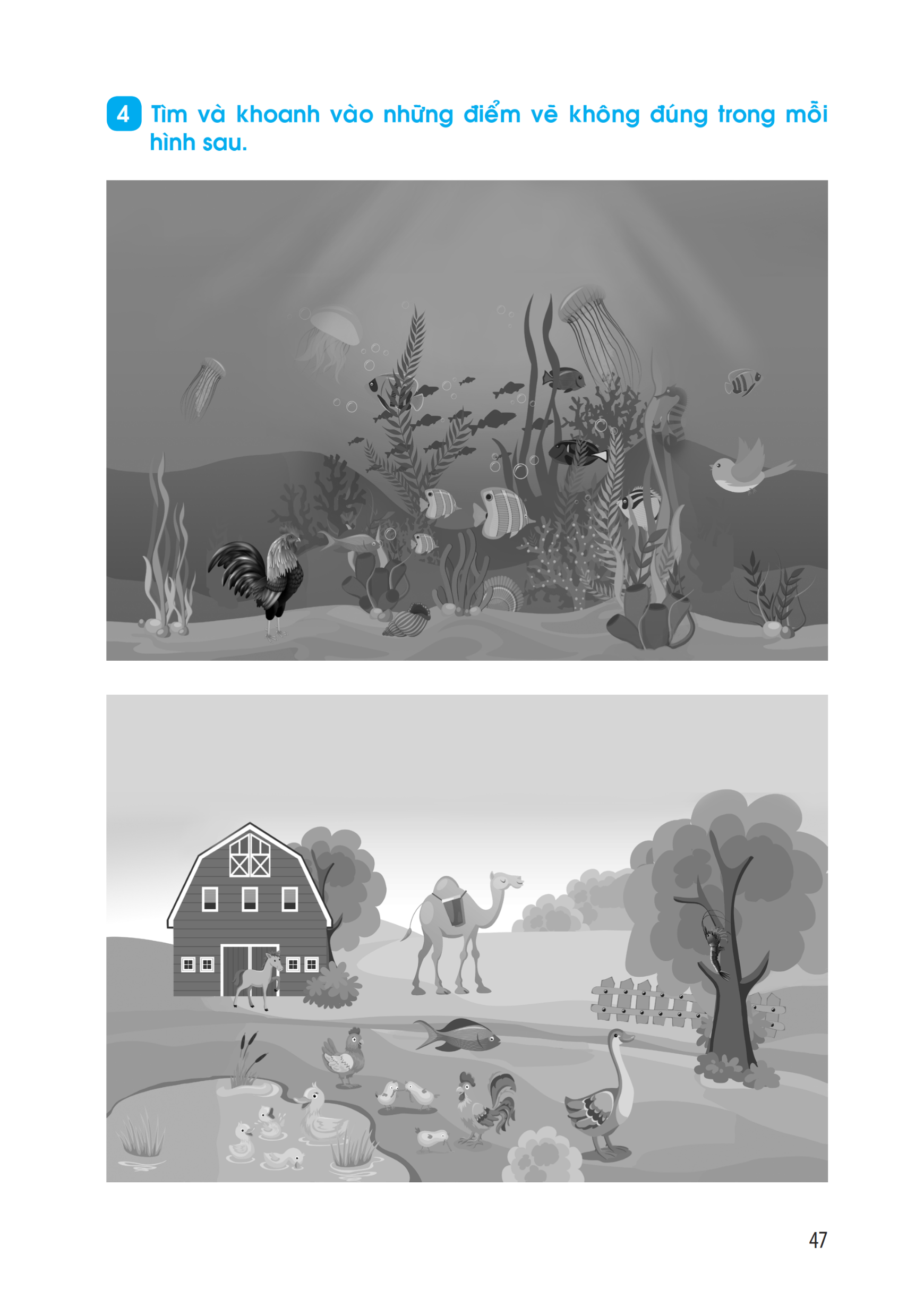 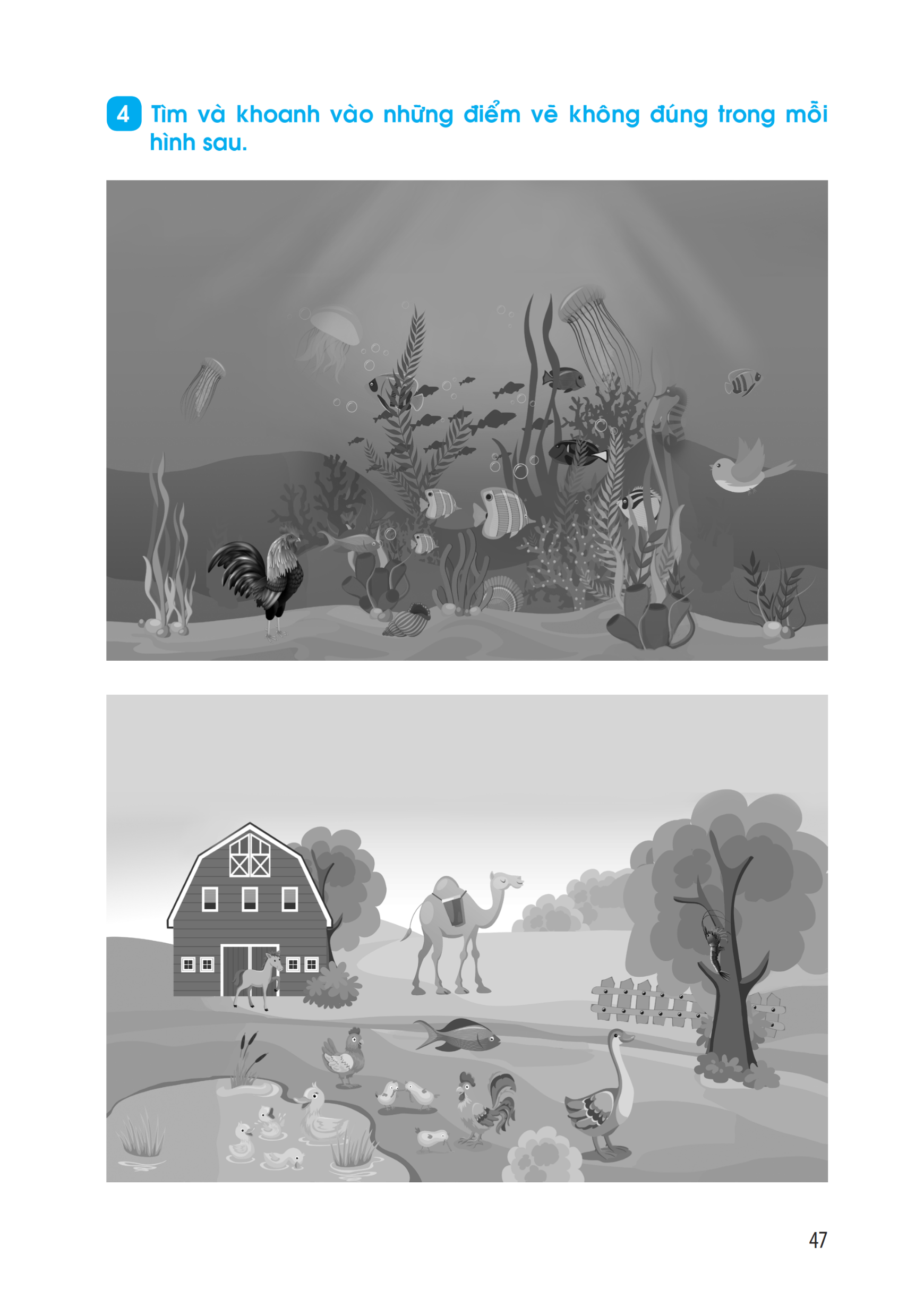 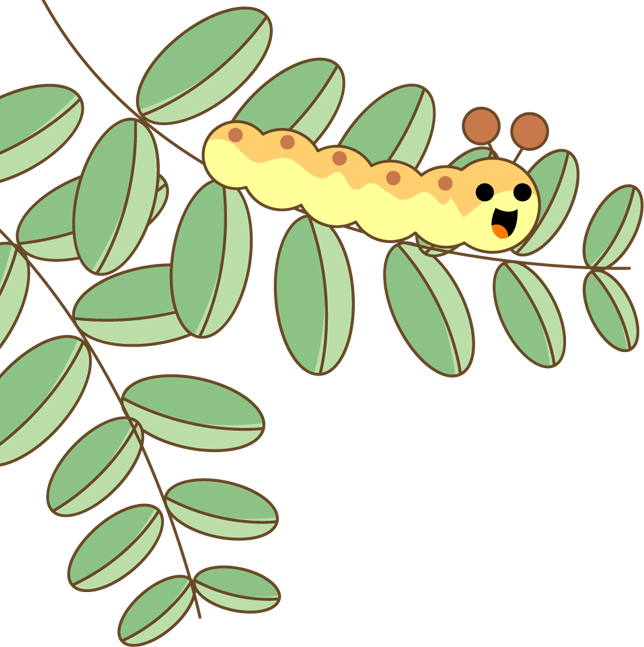 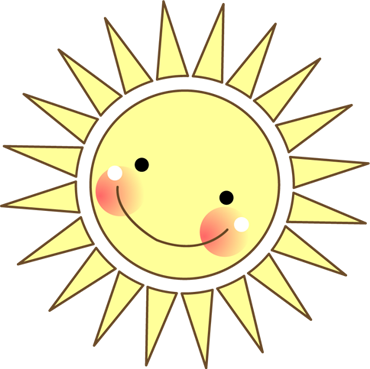 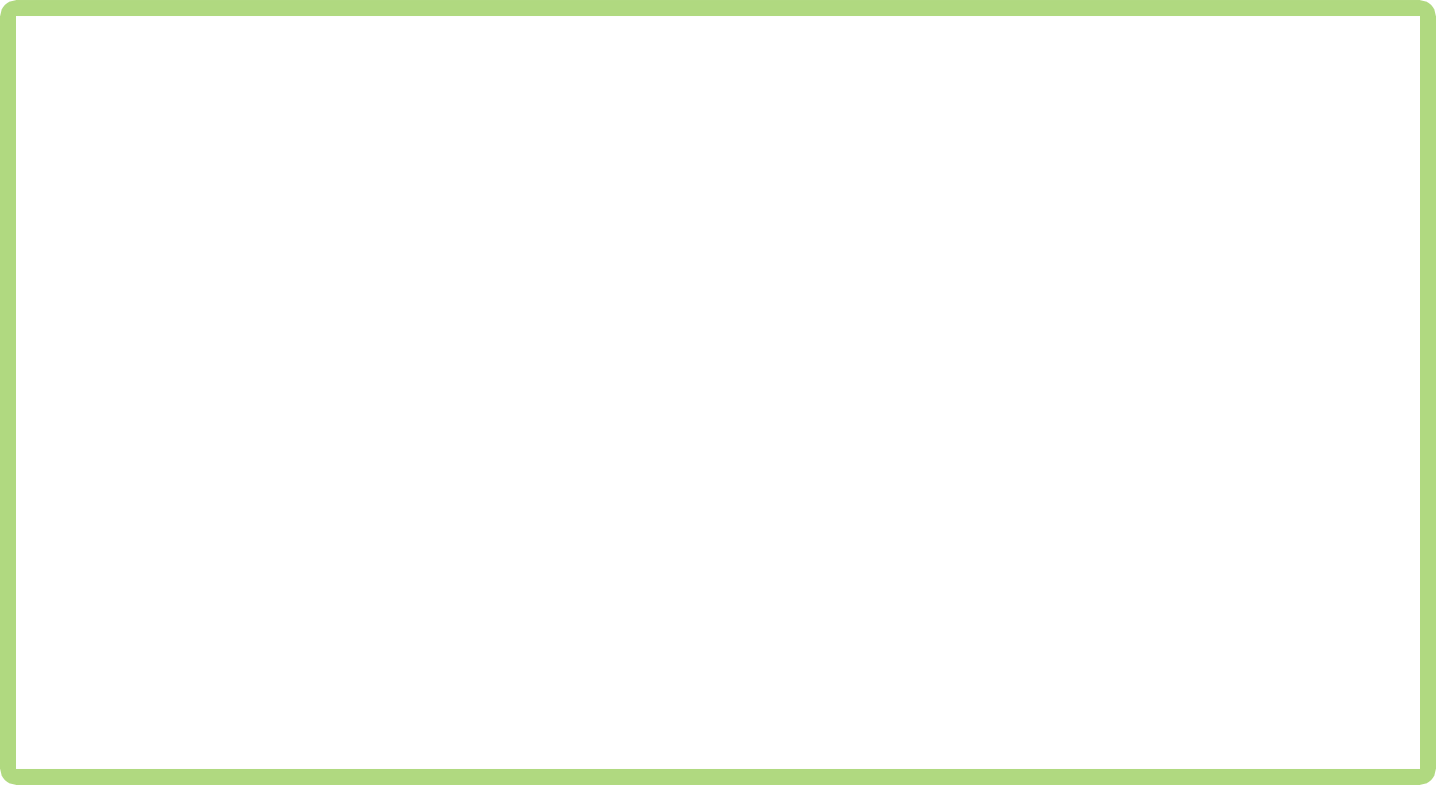 CHÀO TẠM BIỆT CÁC CON
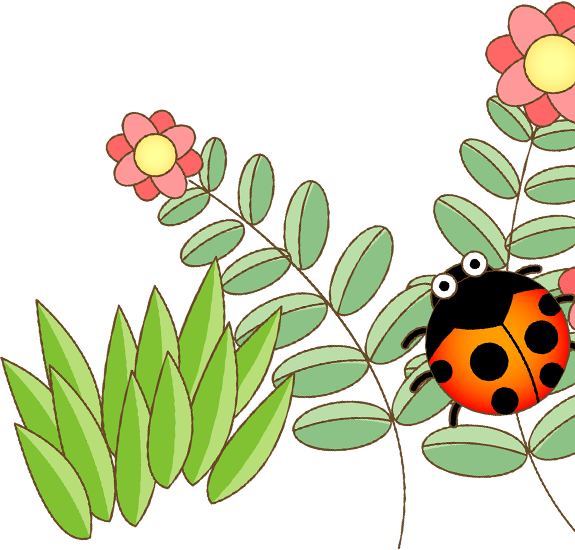 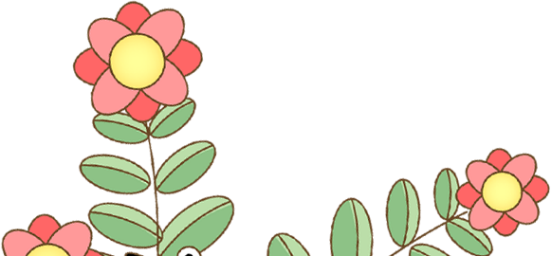 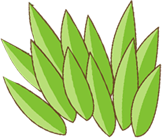 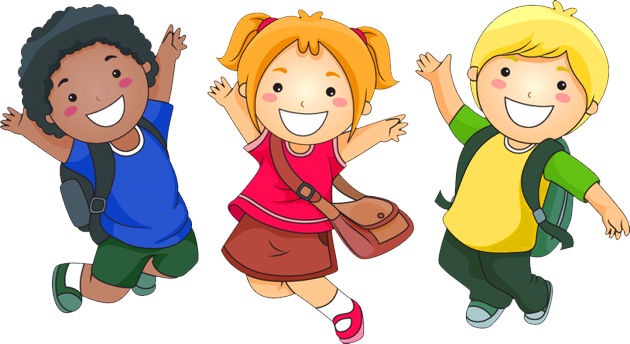 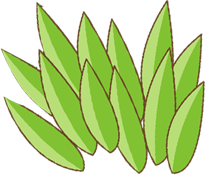 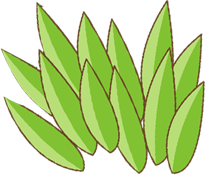 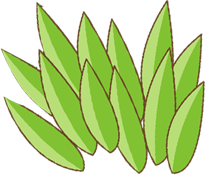 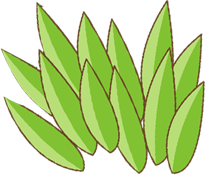 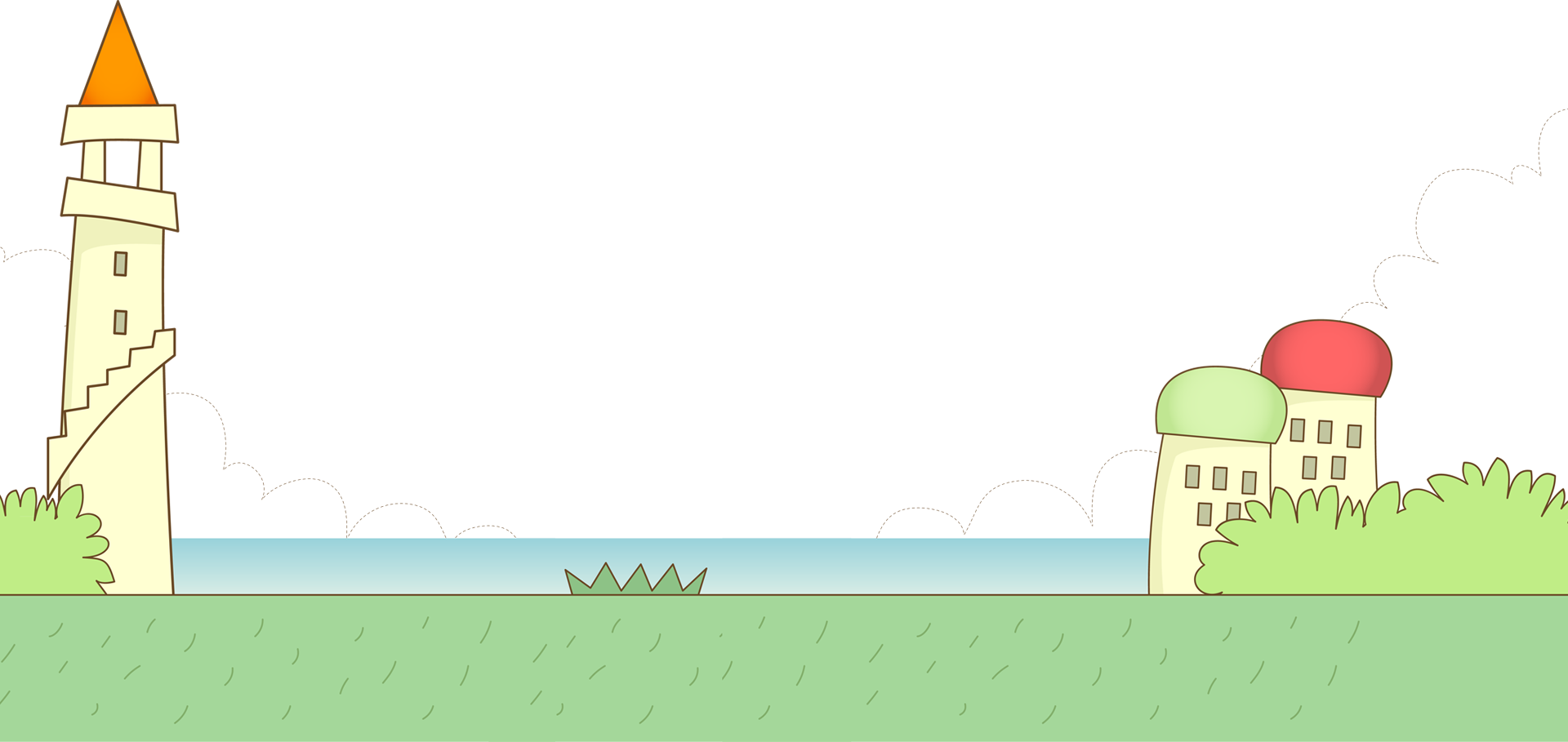